Финансовое управление Бабушкинского района
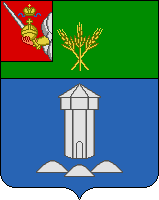 Бюджет для граждан к проекту решения Представительного Собрания Бабушкинского муниципального округа «О бюджете округа на 2023 и плановый период 2024-2025 годов»
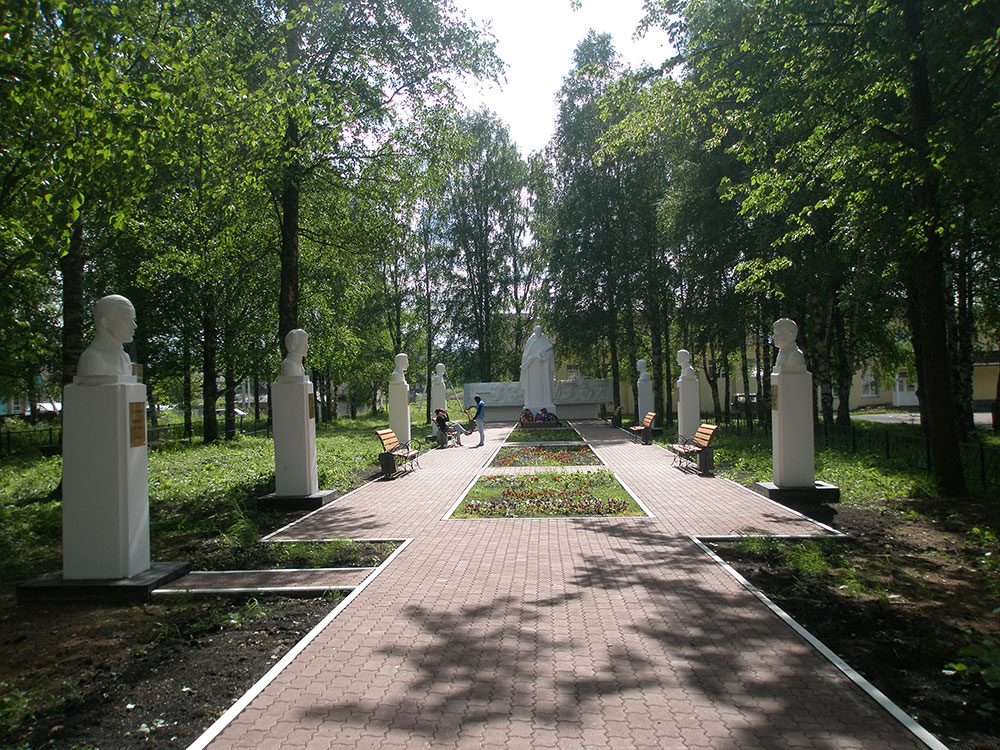 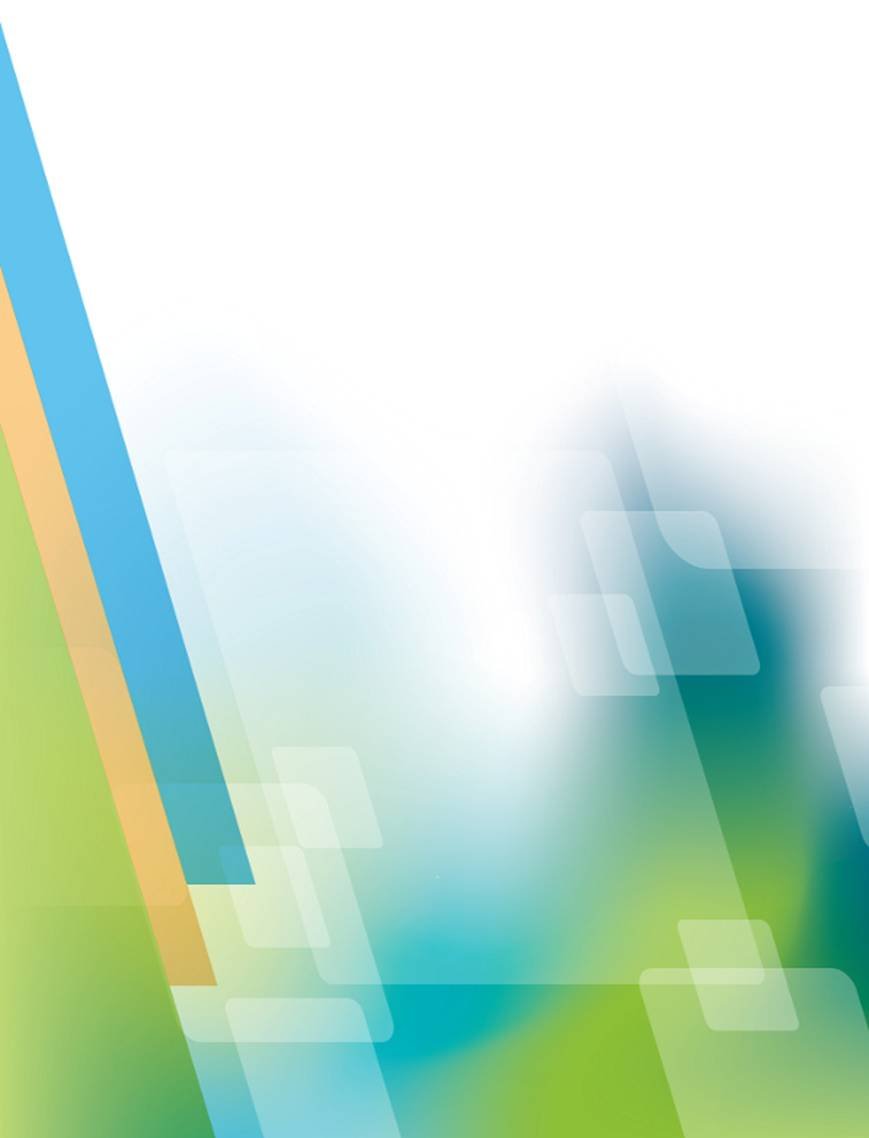 УВАЖАЕМЫЕ ЖИТЕЛИ БАБУШКИНСКОГО МУНИЦИПАЛЬНОГО ОКРУГА!
Перед вами информационный материал – 
«Бюджет для граждан», 
где в доступной и понятной форме отражены основные параметры бюджета Бабушкинского муниципального округа
на 2023 год и плановый период 2024 и 2025 годов .
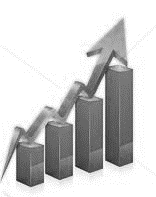 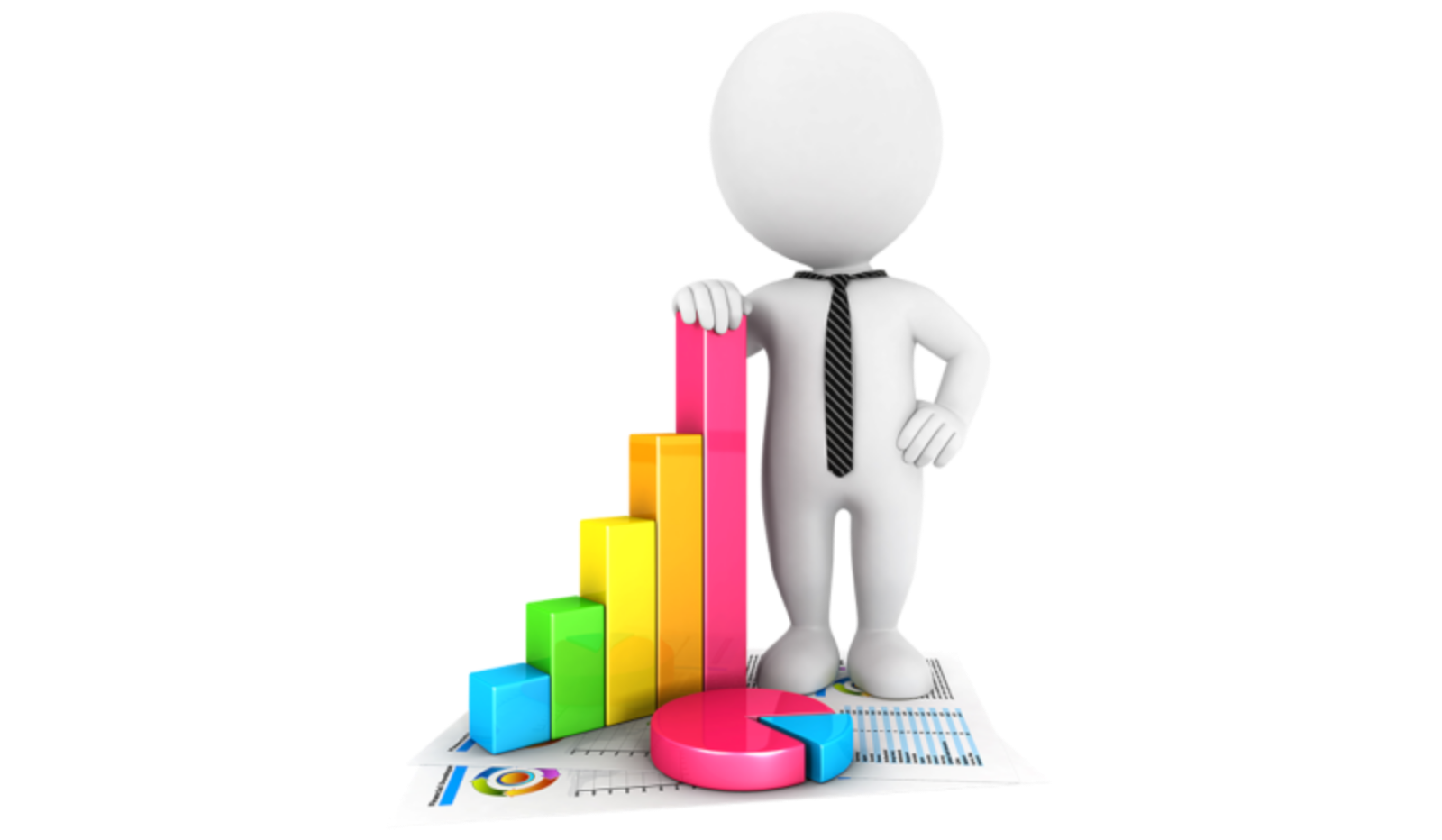 Создавая «Бюджет для граждан», мы стремились обеспечить реализацию принципов прозрачности и открытости бюджетных данных, ведь вопросы наполнения и расходования бюджета затрагивают интересы каждого жителя Бабушкинского муниципального округа.
ФОРМИРОВАНИЕ ПРОЕКТА БЮДЖЕТА
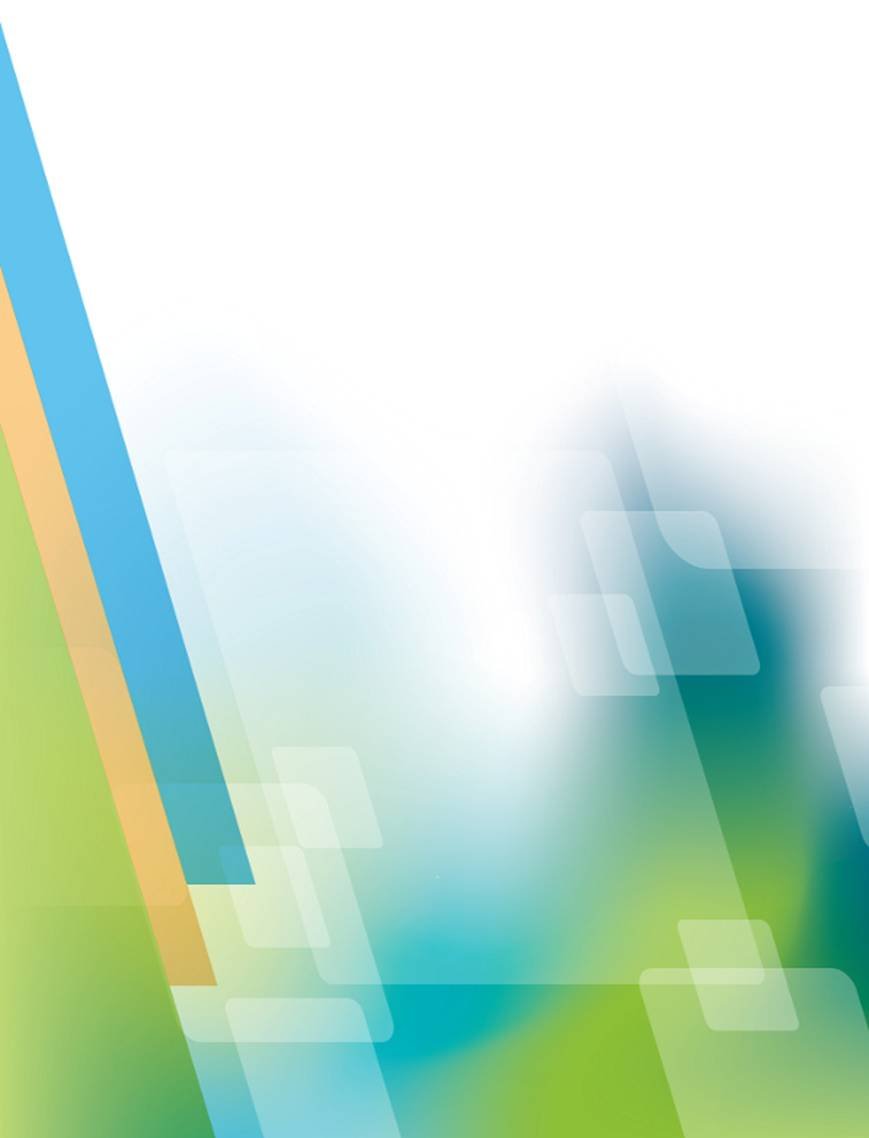 ФОРМИРОВАНИЕ ПРОЕКТА 
БЮДЖЕТА ОКРУГА НА 2023-2025 ГОДЫ
на 2023 год и плановый период 2024-2025 годов
ПРОЕКТ БЮДЖЕТА
ФОРМИРОВАНИЕ ПРОЕКТА БЮДЖЕТА
ОСНОВНЫЕ ПОКАЗАТЕЛИ СОЦИАЛЬНО-ЭКОНОМИЧЕСКОГО  РАЗВИТИЯ ОКРУГА
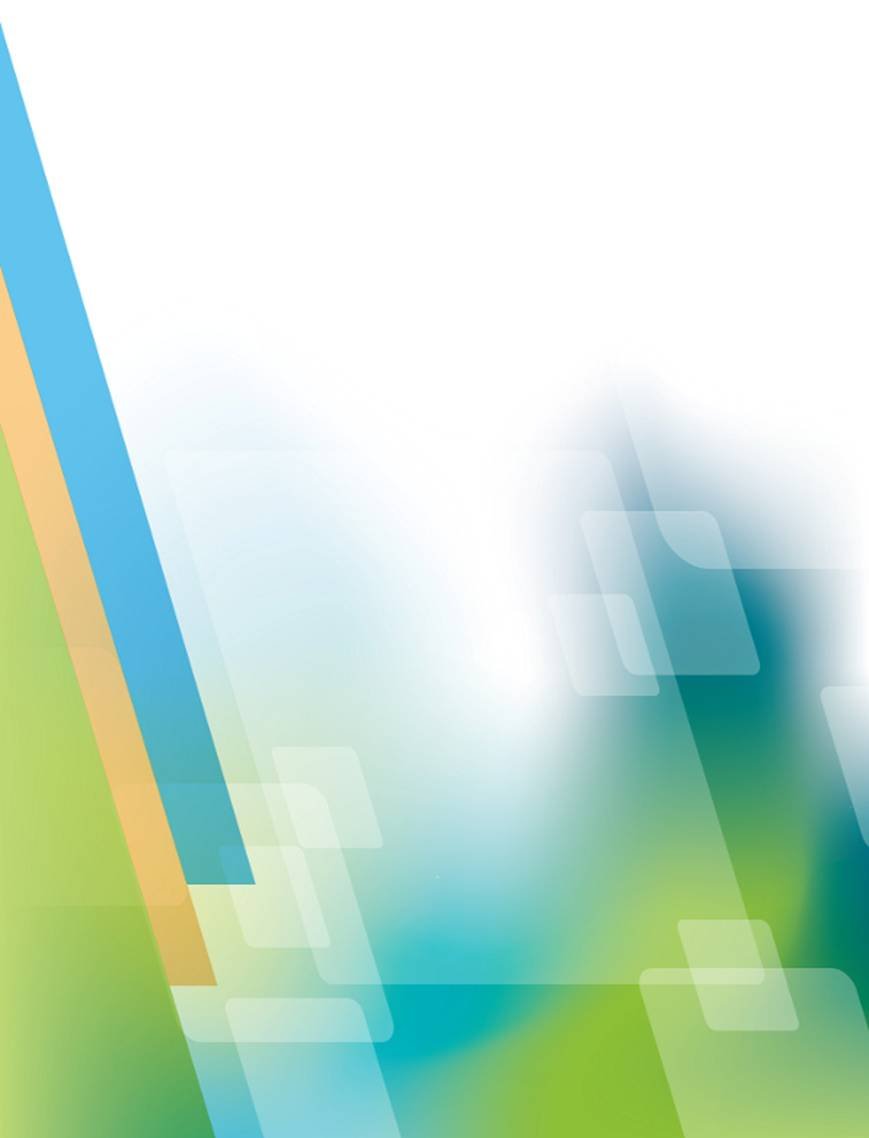 Численность населения (среднегодовая), чел.
Оборот розничной торговли, млн. руб.
Прибыль прибыльных организаций до налогообложения, тыс. руб.
Фонд начисленной заработной платы всех работников, млн. руб.
Индекс потребительских цен в среднем за год, в % к предыдущему году
Среднемесячная заработная плата, тыс. руб.
ФОРМИРОВАНИЕ ПРОЕКТА БЮДЖЕТА
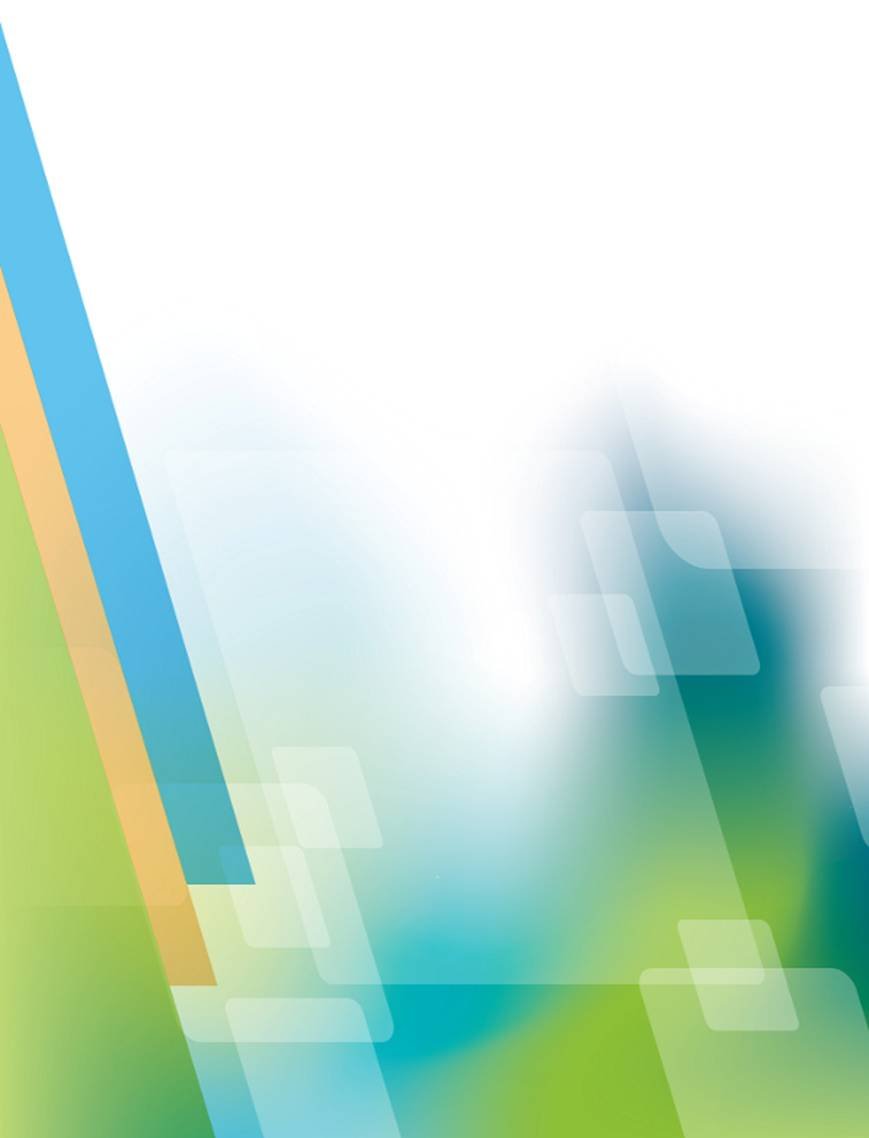 ОСНОВНЫЕ ЗАДАЧИ И НАПРАВЛЕНИЯ 
БЮДЖЕТНОЙ ПОЛИТИКИ НА 2023-2025 ГОДЫ
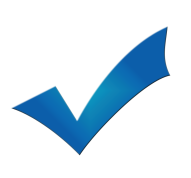 обеспечение устойчивости и сбалансированности бюджета ОКРУГА
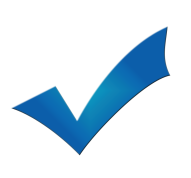 укрепление доходной базы бюджета
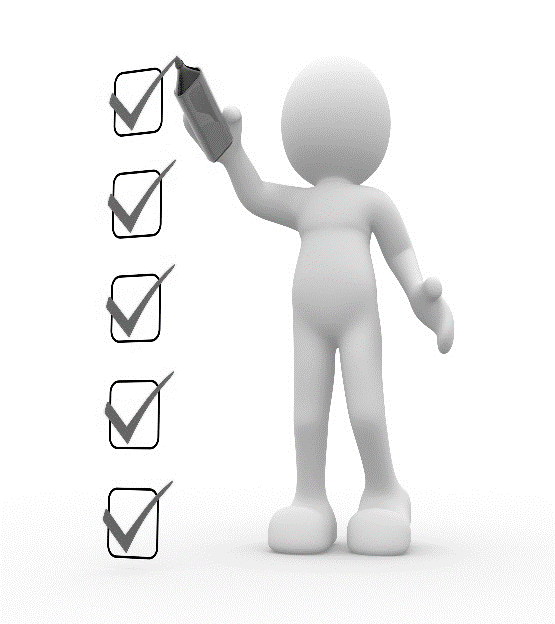 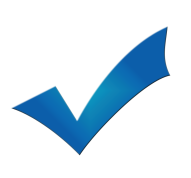 реализация указов Президента РФ
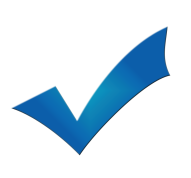 сохранение социальной направленности бюджета
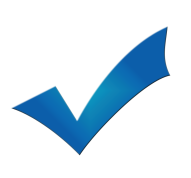 увеличение объема  бюджетных средств, направляемых на развитие ОКРУГА
ОСНОВНЫЕ ПАРАМЕТРЫ БЮДЖЕТА
ОСНОВНЫЕ ПАРАМЕТРЫ БЮДЖЕТА ОКРУГА
НА 2022-2025 ГОДЫ, МЛН. РУБЛЕЙ
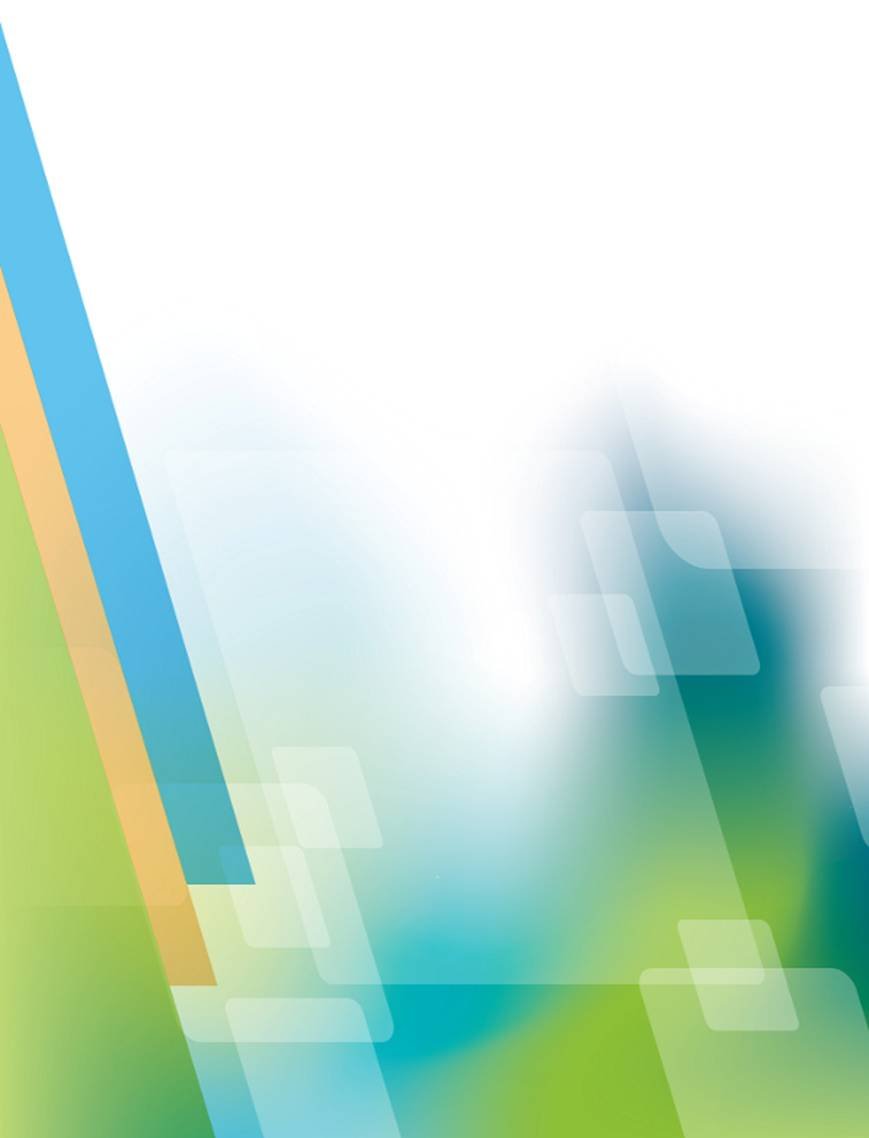 ДОХОДНАЯ ЧАСТЬ БЮДЖЕТА
ДОХОДЫ 
      бюджета Бабушкинского                     
      муниципального ОКРУГА
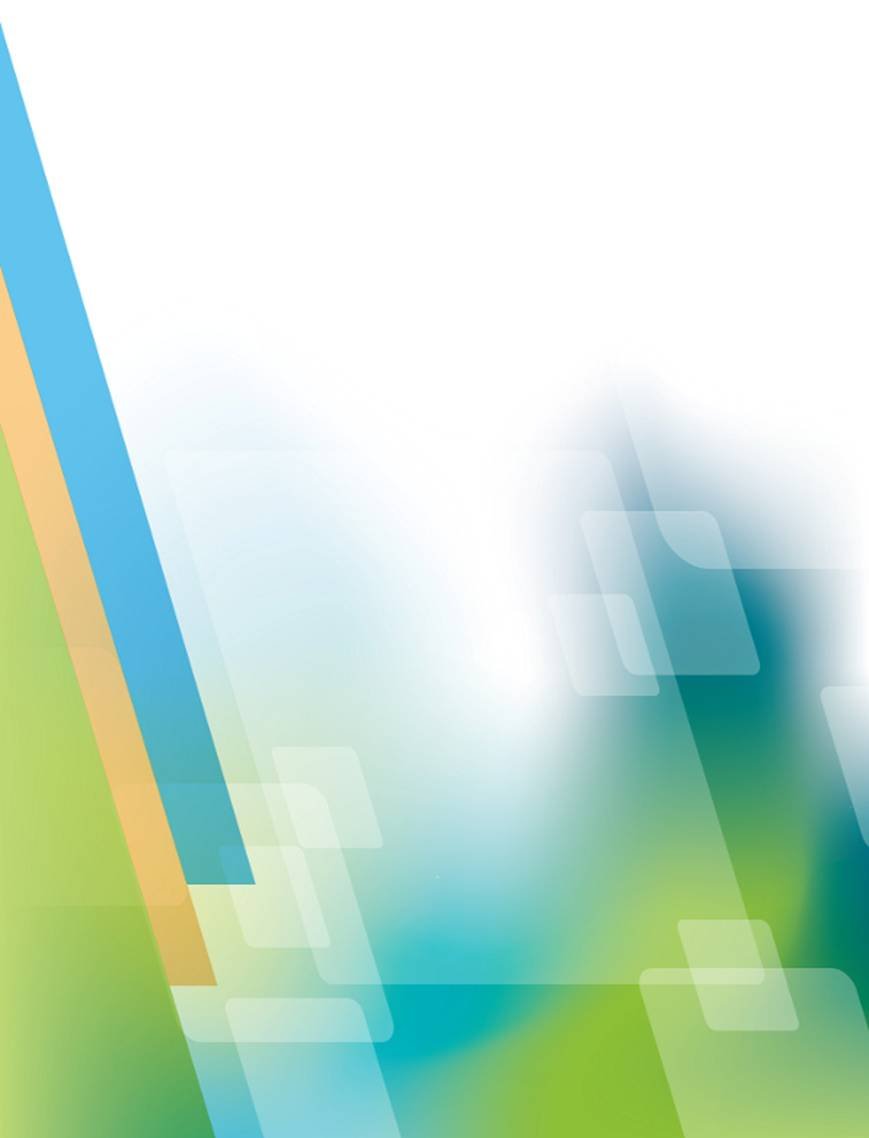 млн. руб.
605,9
610,1
- это объем денежных средств, который поступает в бюджет ОКРУГА. 
Доходы образуются за счет уплаченных физическими лицами и организациями налогов, штрафов, пошлин, иных платежей, безвозмездных поступлений от физических лиц и организаций, а также финансовой помощи из вышестоящих бюджетов.
611,5
754,4
568,4
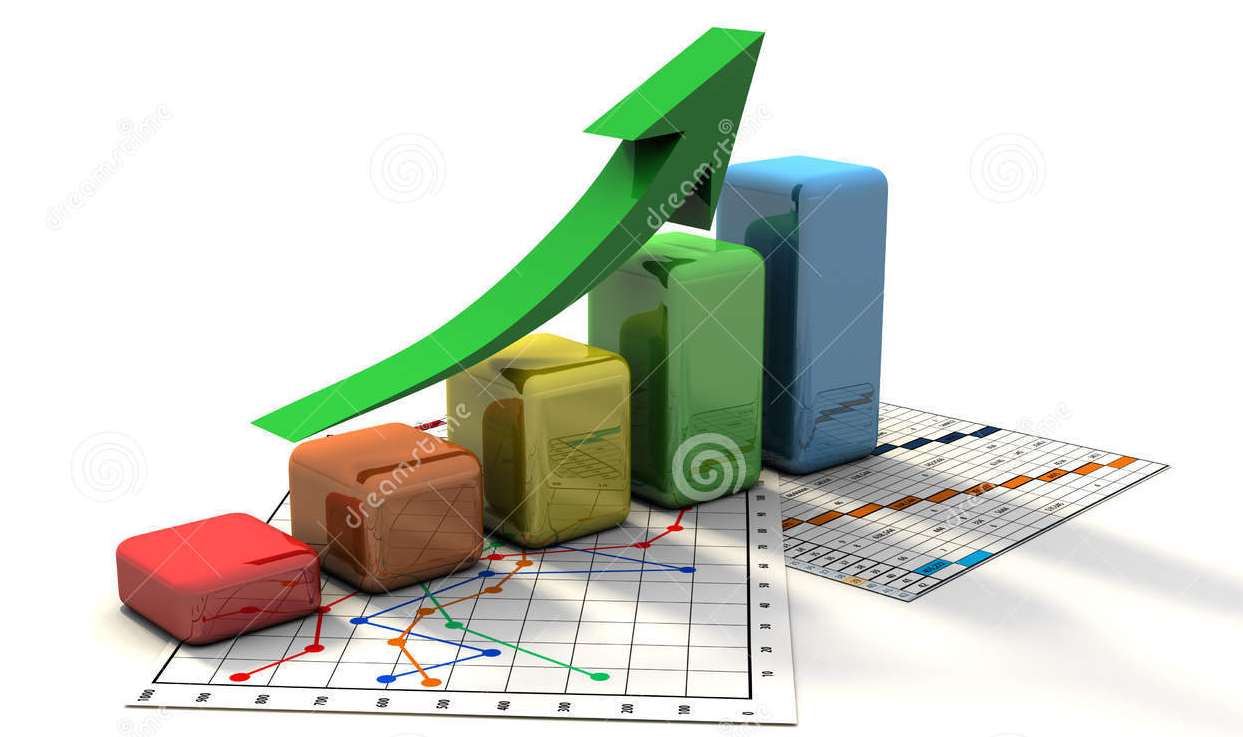 ДОХОДНАЯ ЧАСТЬ БЮДЖЕТА
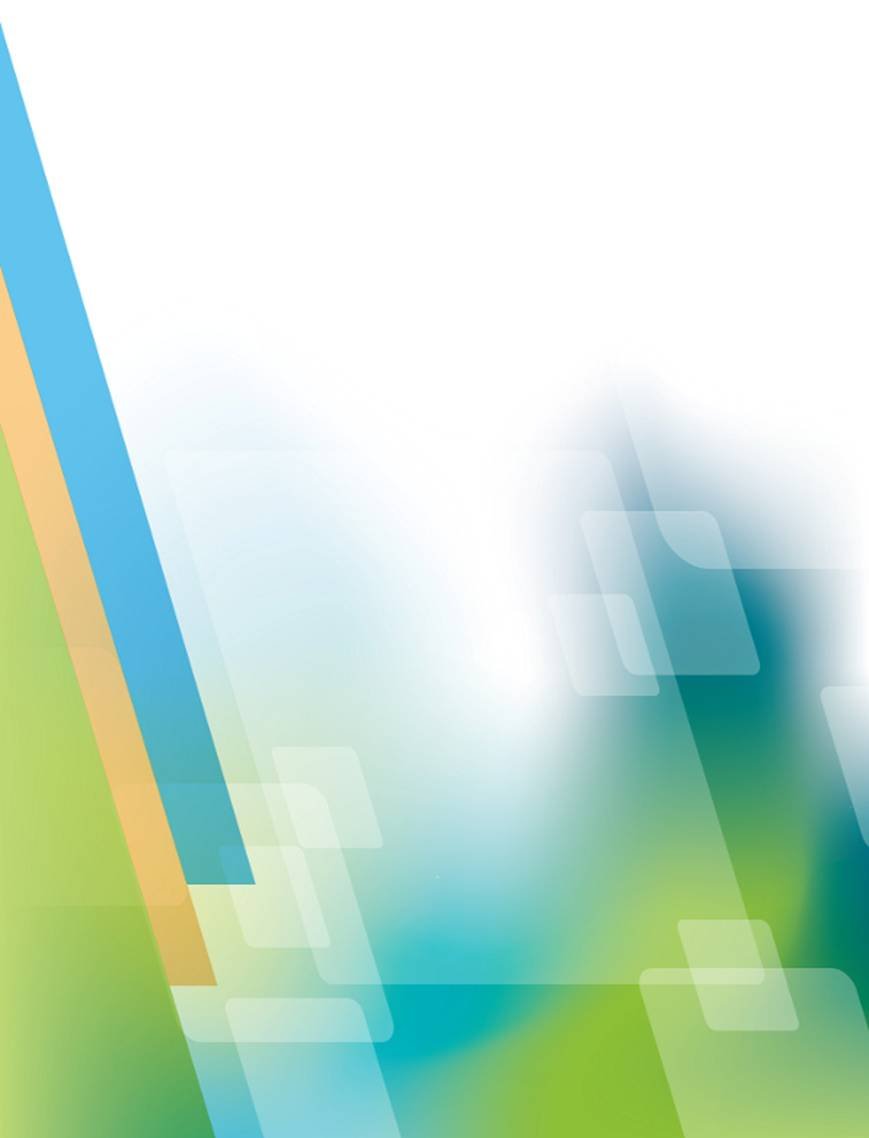 НАЛОГОВЫЕ И НЕНАЛОГОВЫЕ ДОХОДЫ, МЛН. РУБ.
2023год
план
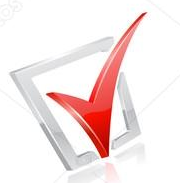 2024год
план
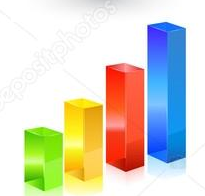 2025год
план
ДОХОДНАЯ ЧАСТЬ БЮДЖЕТА
БЮДЖЕТ ОКРУГА ПО НАЛОГОВЫМ И НЕНАЛОГОВЫМ ДОХОДАМ 
НА 2020-2024 ГОДЫ, МЛН. РУБЛЕЙ
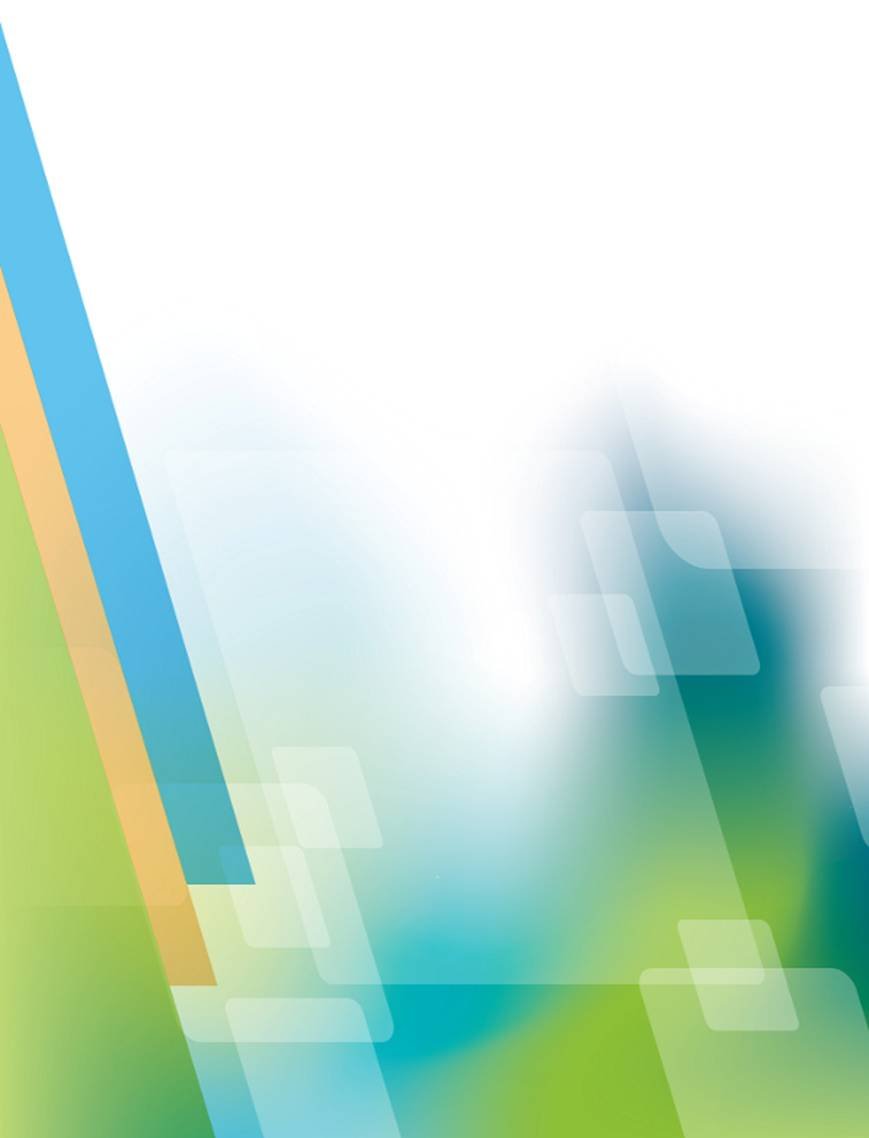 млн.  руб.
ДОХОДНАЯ ЧАСТЬ БЮДЖЕТА
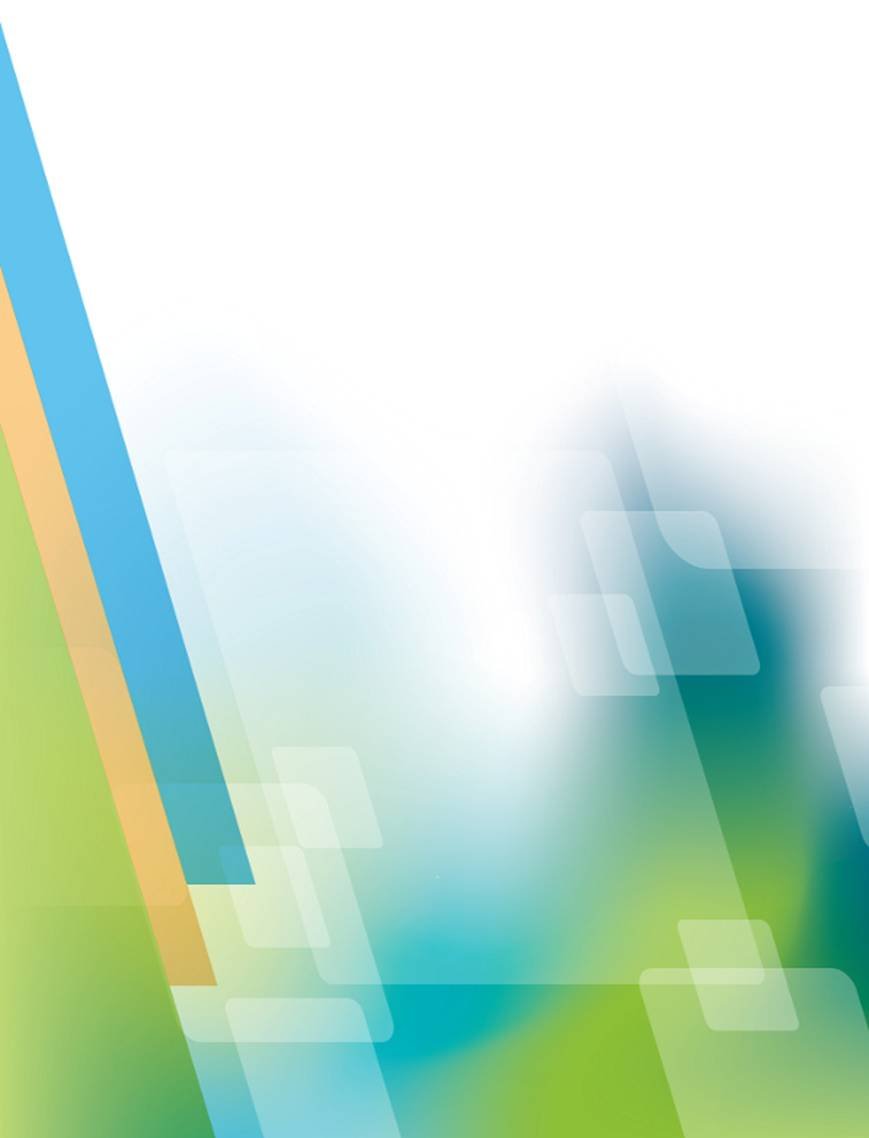 ПЕРЕЧЕНЬ КРУПНЫХ НАЛОГОПЛАТЕЛЬЩИКОВ  ОКРУГА
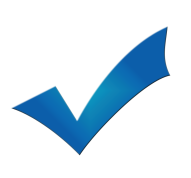 ООО «Ида Леспром»
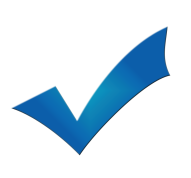 ООО «Альтернатива»
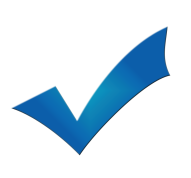 АО "Лесопромышленный концерн Кипелово"
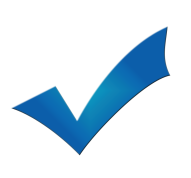 Бабушкинский лесхоз – филиал САУ ВО «Вологдалесхоз»
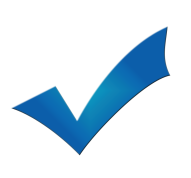 ДРСУ ПАО «Вологодавтодор»
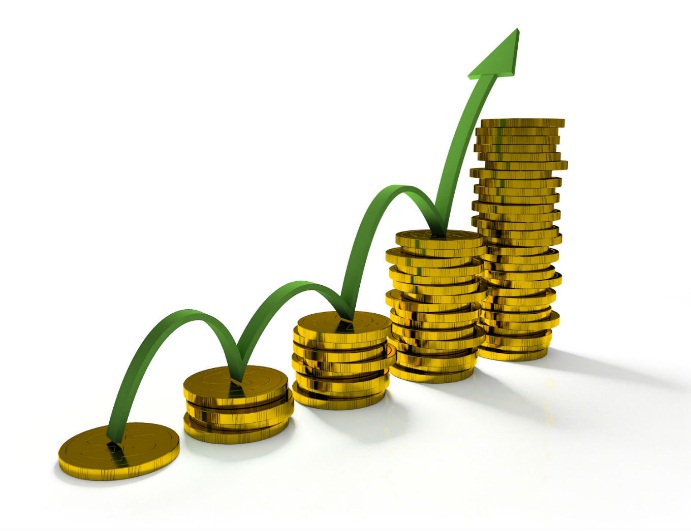 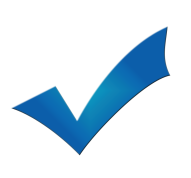 ГУ ВО «Санаторий Леденгск»
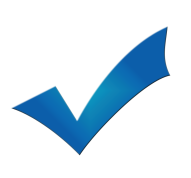 ПАО «МРСК Северо-Запада»
ДОХОДНАЯ ЧАСТЬ БЮДЖЕТА
ОБЪЕМ И СТРУКТУРА БЕЗВОЗМЕЗДНЫХ ПОСТУПЛЕНИЙ
В БЮДЖЕТ ОКРУГА
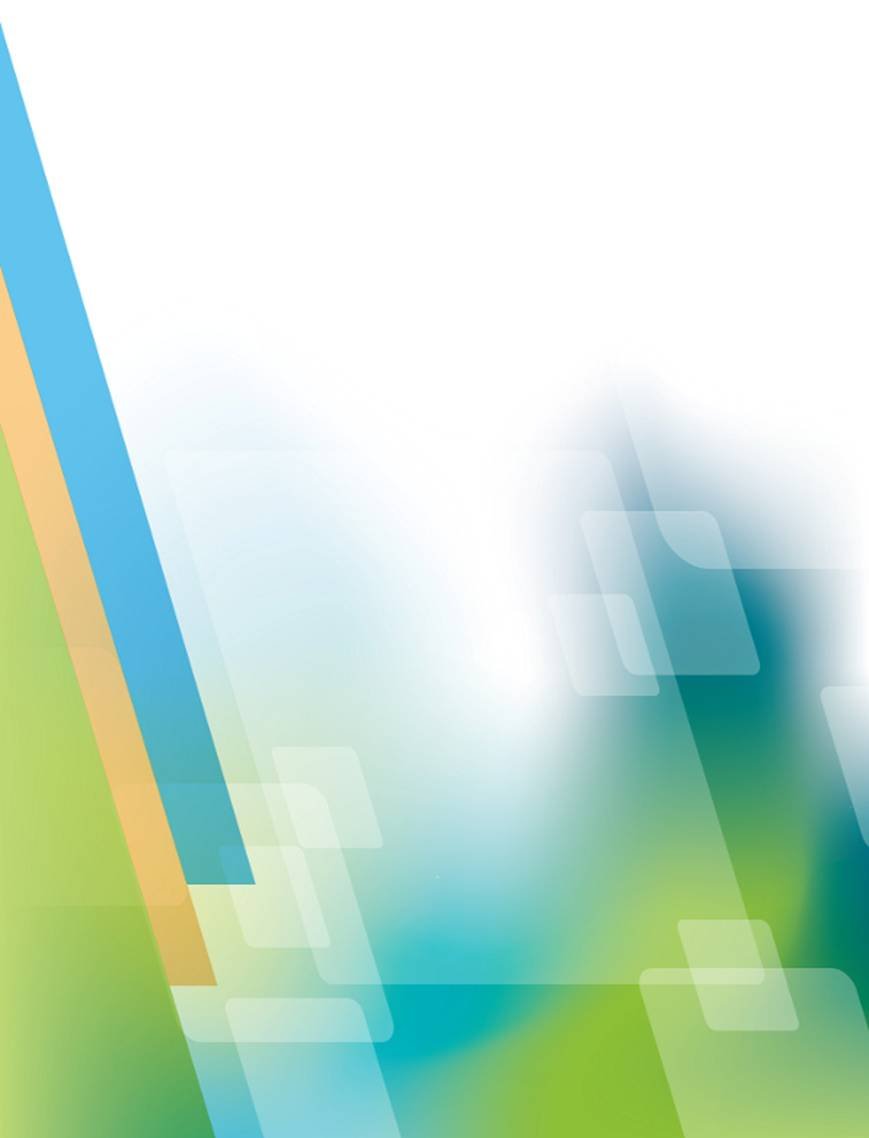 2023 год
                       план
2024 год
                       план
2025 год
                       план
444,1
млн. руб. – всего безвозмездных поступлений
(72,6% в общем объеме доходов)
581,3
млн. руб. – всего безвозмездных поступлений
(78,2% в общем объеме доходов)
434,8
млн. руб. – всего безвозмездных поступлений
(71,3% в общем объеме доходов)
423,8
млн. руб. – всего безвозмездных поступлений
(69,9% в общем объеме доходов)
2022год
ожидаемое исполнение
РАСХОДНАЯ ЧАСТЬ БЮДЖЕТА
РАСХОДЫ 
бюджета Бабушкинского муниципального округа
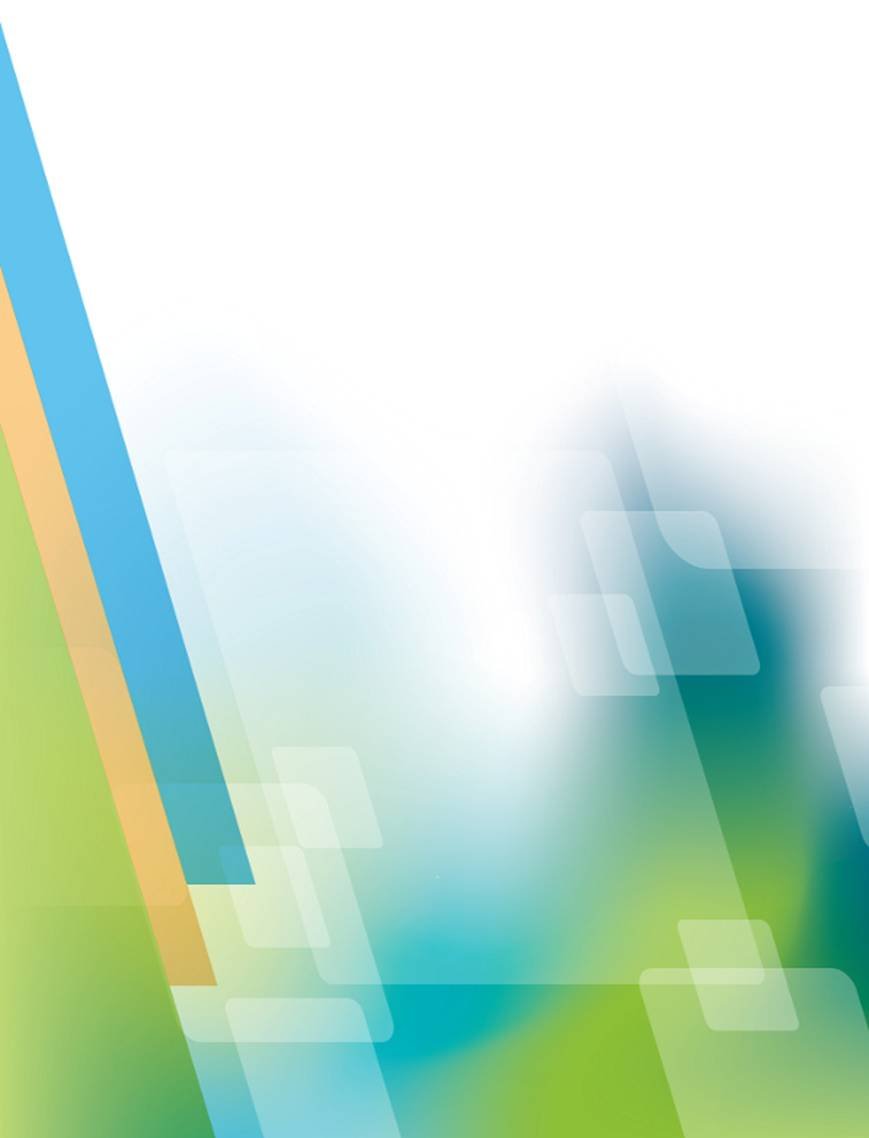 млн. руб.
605,9
- это денежные средства, направляемые на финансовое обеспечение функций государства и удовлетворение общественных потребностей населения во всех сферах: образовании, здравоохранении, жилищно-коммунальном хозяйстве, физкультуре и спорте, культуре и других.
610,1
611,5
749,9
552,2
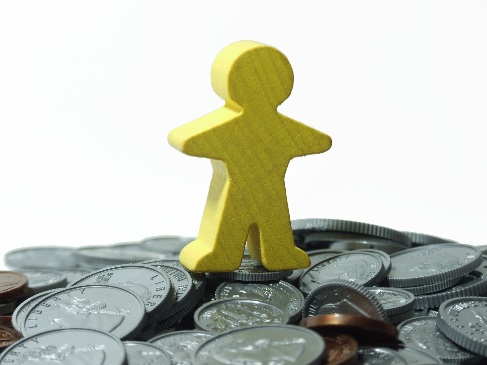 Бюджет Бабушкинского муниципального округа имеет 
социальную направленность: наибольший удельный вес в расходах бюджета округа, занимают отрасли бюджетной сферы.
РАСХОДНАЯ ЧАСТЬ БЮДЖЕТА
РАСХОДЫ БЮДЖЕТА ОКРУГА ПО РАЗДЕЛАМ И ПОДРАЗДЕЛАМ БЮДЖЕТНОЙ КЛАССИФИКАЦИИ, МЛН. РУБЛЕЙ
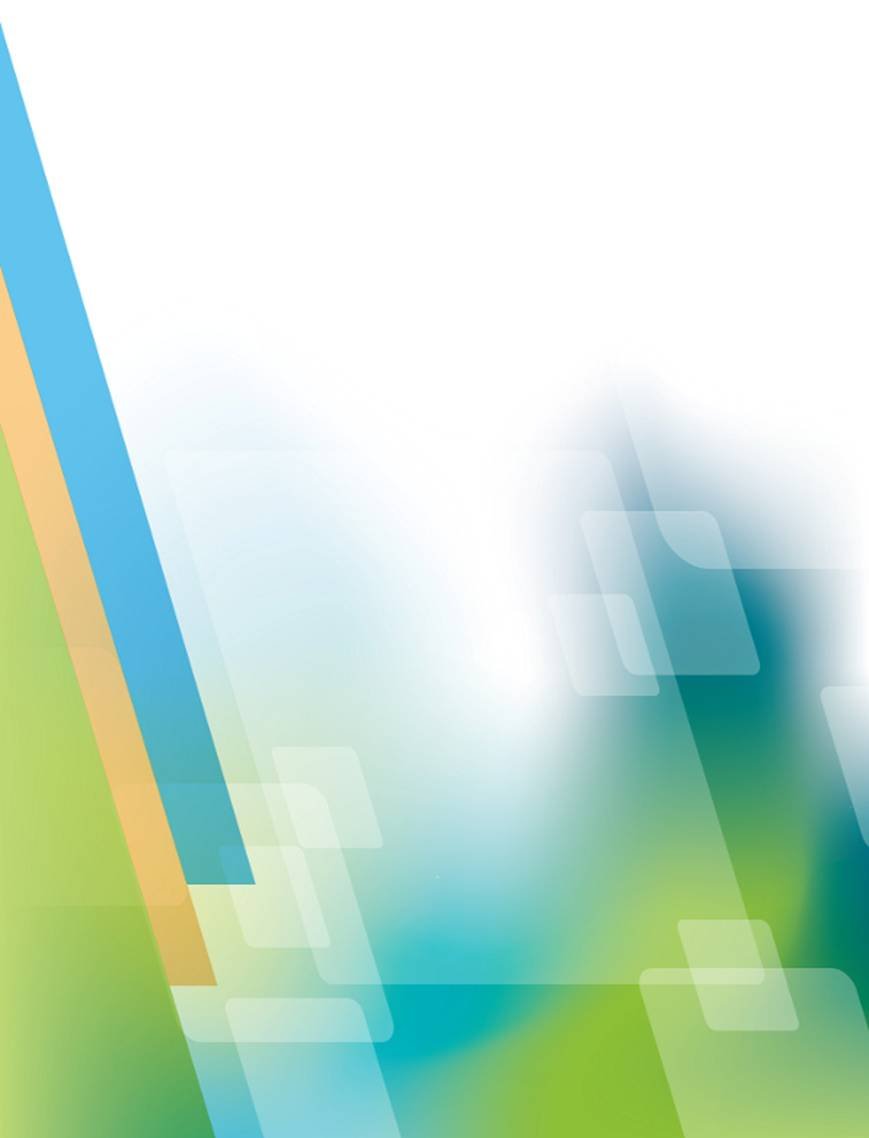 РАСХОДНАЯ ЧАСТЬ БЮДЖЕТА
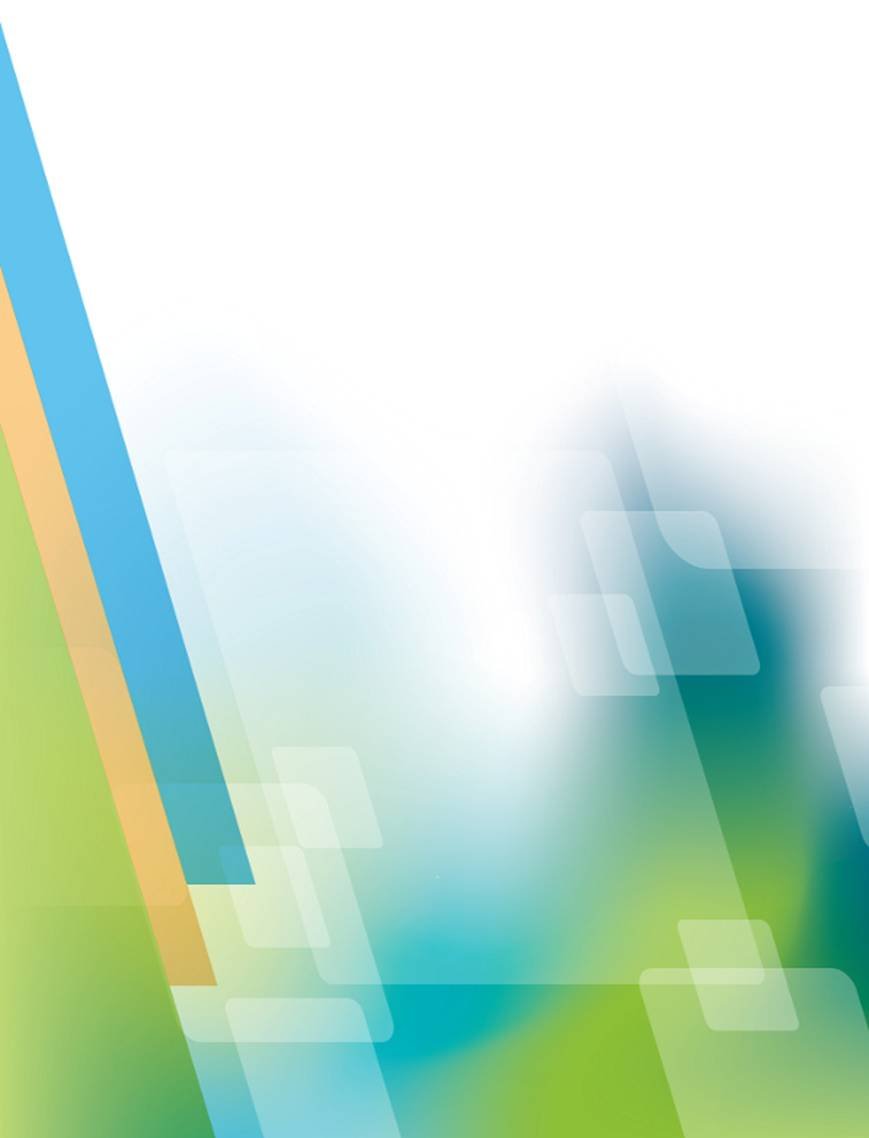 РЕАЛИЗАЦИЯ НАЦИОНАЛЬНЫХ ПРОЕКТОВ
13 национальных проектов
4 - национальных проекта
УКАЗ ПРЕЗИДЕНТА РОССИЙСКОЙ ФЕДЕРАЦИИ № 204 от 07 мая 2018 года
34 729,8 тыс. руб. в том числе средства областного и федерального бюджетов
 128 873,4 тыс. руб., или 98,0%
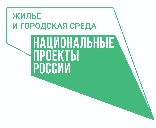 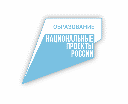 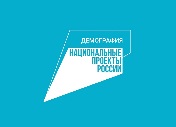 РАСХОДНАЯ ЧАСТЬ БЮДЖЕТА
РАСХОДЫ БЮДЖЕТА ОКРУГА ПО МУНИЦИПАЛЬНЫМ ПРОГРАММАМ
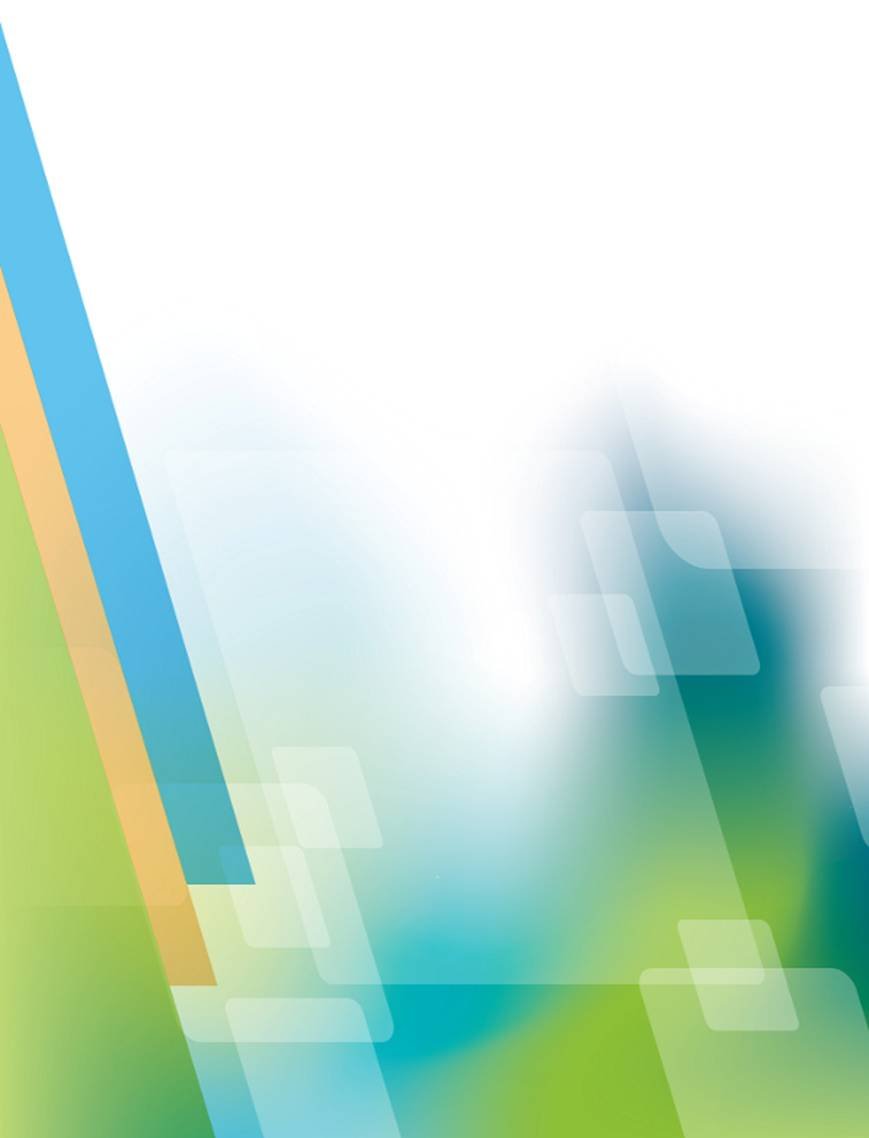 на 2023 год:
20 муниципальных программ округа
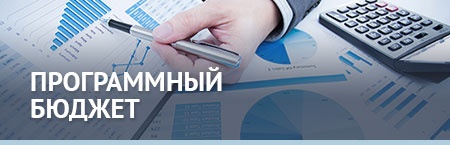 2022
год
Программы социальной сферы:
соц. поддержка, здравоохранение, 
образование, культура и т.д.
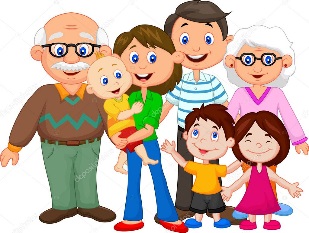 68,3%
18,2%
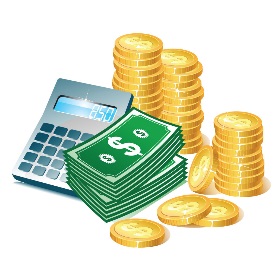 Другие 
программы
Развитие сети 
автомобильных дорог
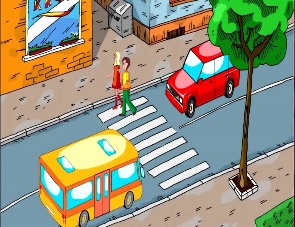 3,4%
3,3%
Развитие 
коммунального хозяйства
Энергосбережение и
 повышение энергетической эффективности
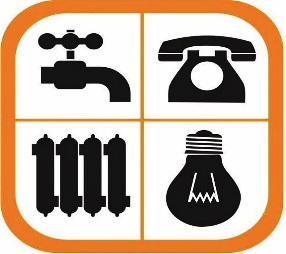 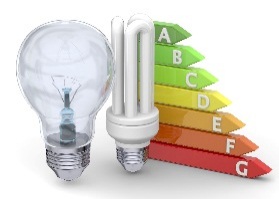 6,8%
РАСХОДНАЯ ЧАСТЬ БЮДЖЕТА
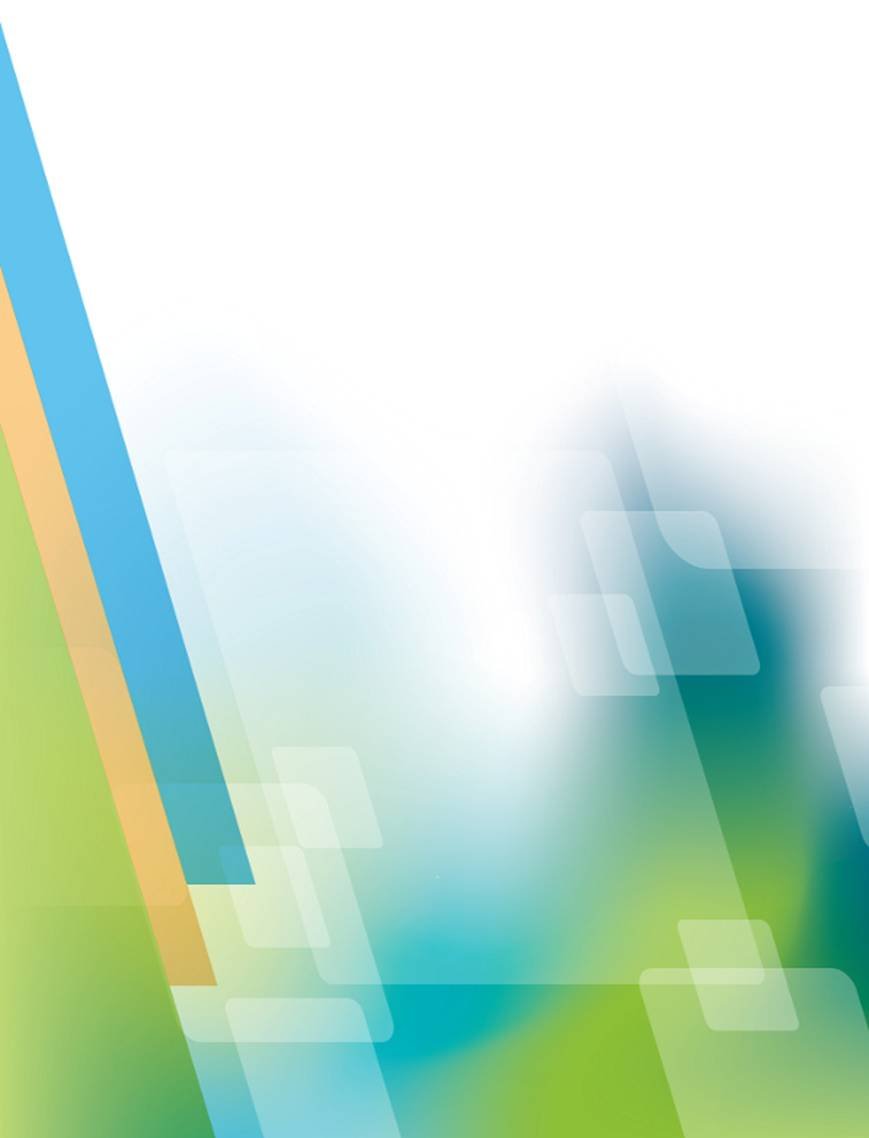 РАСХОДЫ БЮДЖЕТА ОКРУГА ПО МУНИЦИПАЛЬНЫМ ПРОГРАММАМ, ТЫС. РУБ.
РАСХОДНАЯ ЧАСТЬ БЮДЖЕТА
РАСХОДЫ БЮДЖЕТА ОКРУГА ПО МУНИЦИПАЛЬНЫМ ПРОГРАММАМ, МЛН. РУБ.
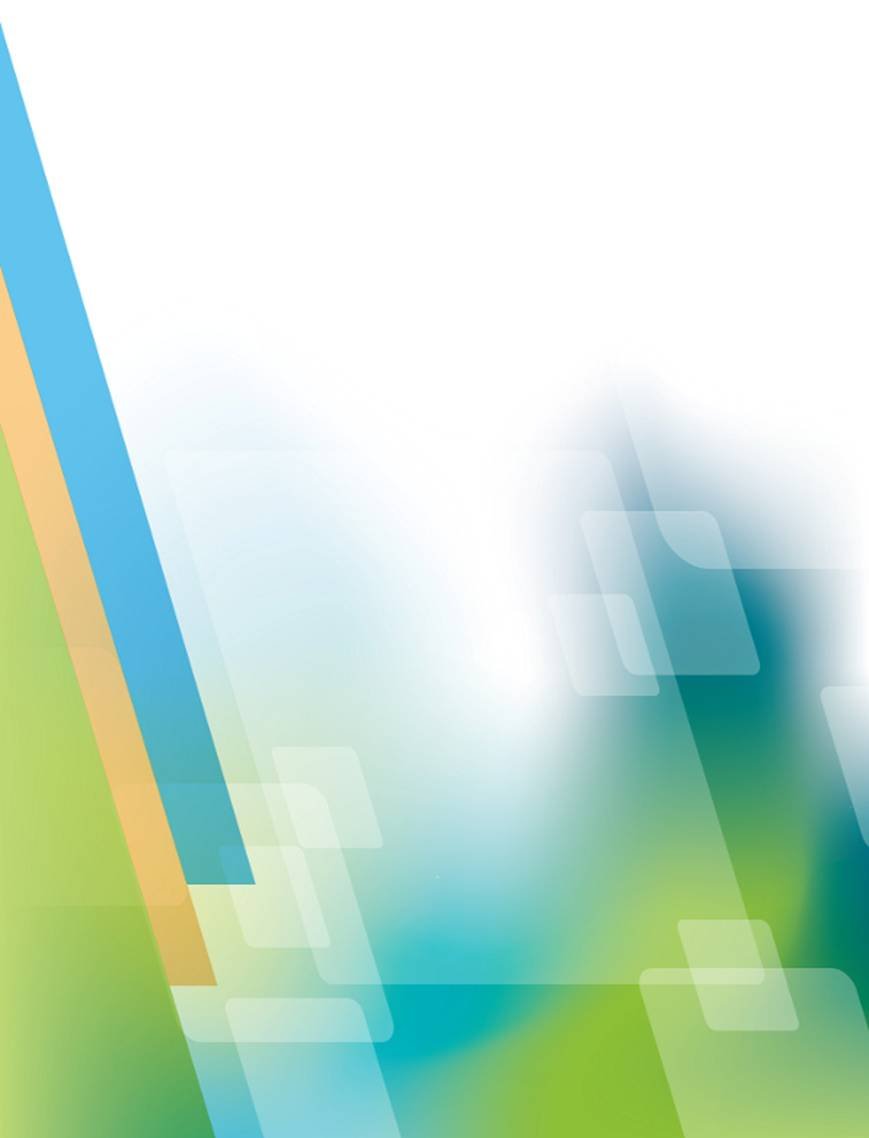 РАСХОДНАЯ ЧАСТЬ БЮДЖЕТА
РАСХОДЫ БЮДЖЕТА ОКРУГА ПО МУНИЦИПАЛЬНЫМ ПРОГРАММАМ, МЛН. РУБ.
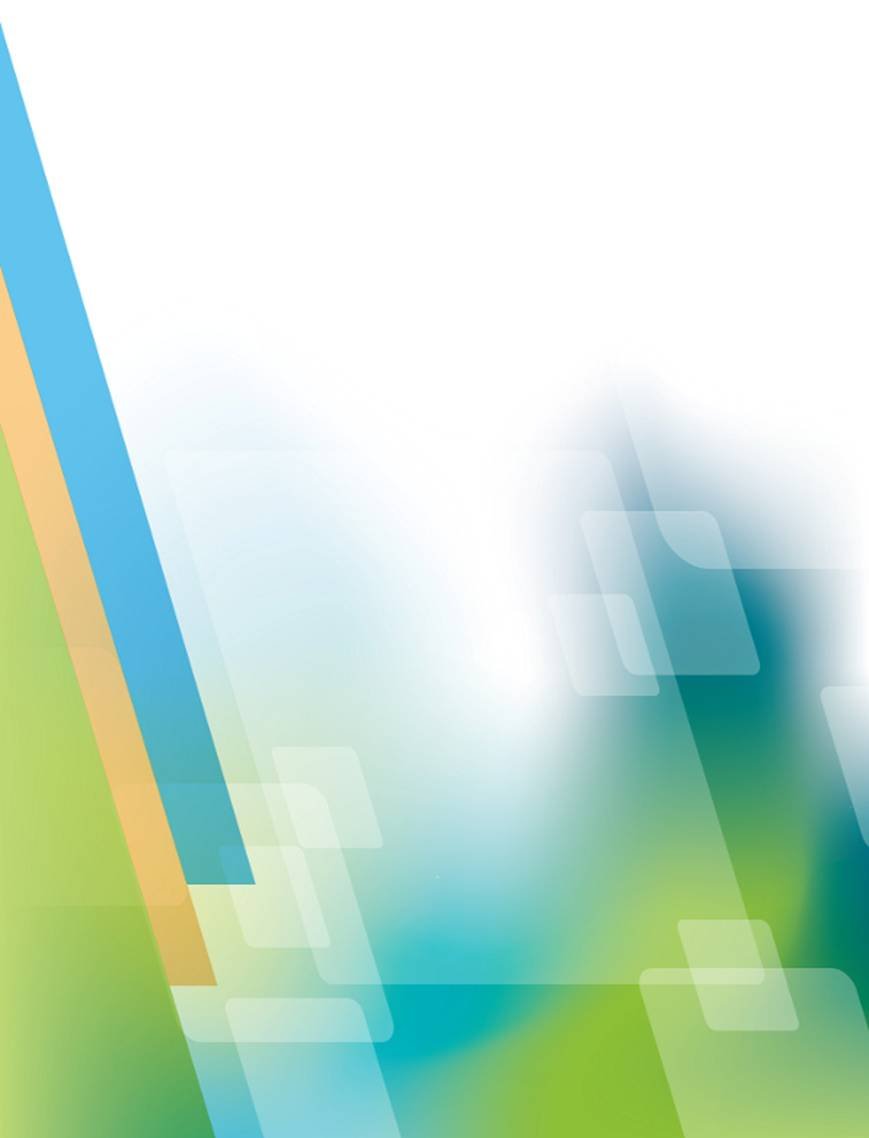 РАСХОДНАЯ ЧАСТЬ БЮДЖЕТА
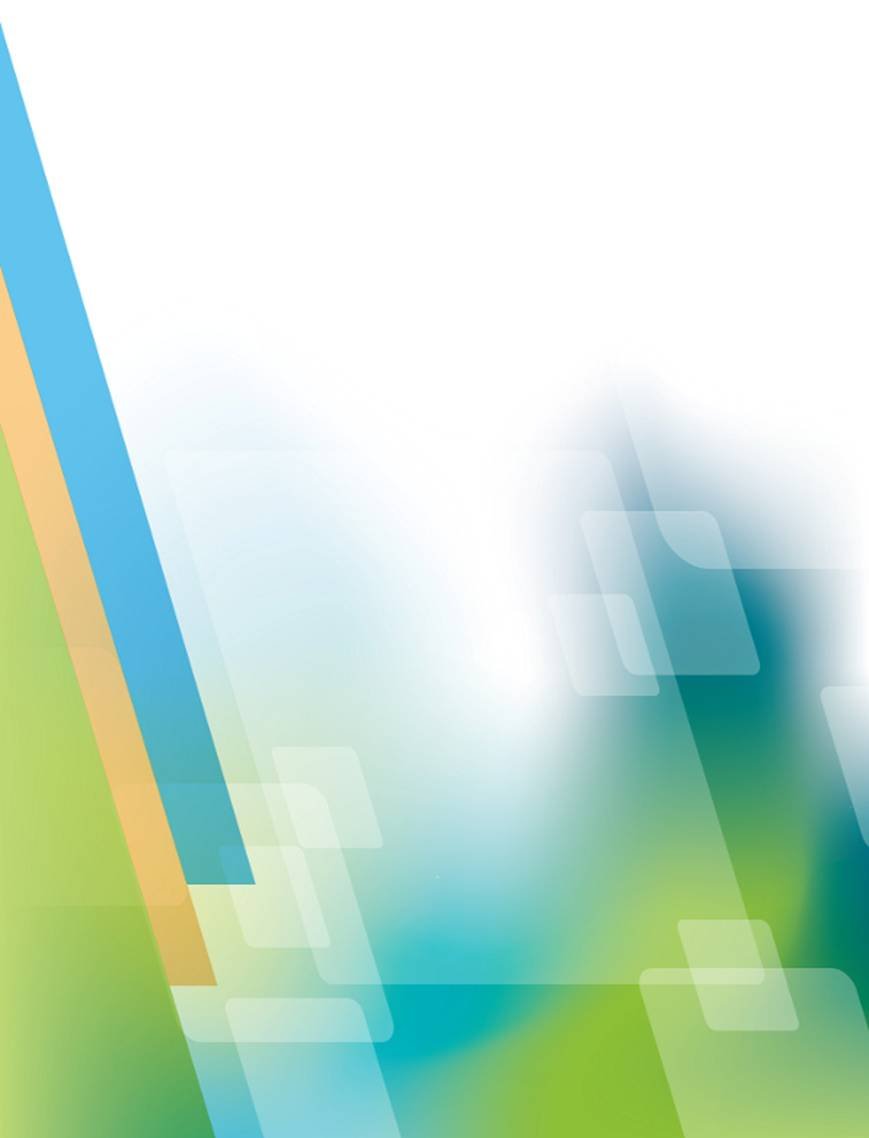 РАСХОДЫ БЮДЖЕТА ОКРУГА ПО МУНИЦИПАЛЬНЫМ ПРОГРАММАМ, МЛН. РУБ.
РАСХОДНАЯ ЧАСТЬ БЮДЖЕТА
муниципальная ПРОГРАММА 
Развитие системы образования Бабушкинского муниципального
ОКРУГА
ЦЕЛЬ:
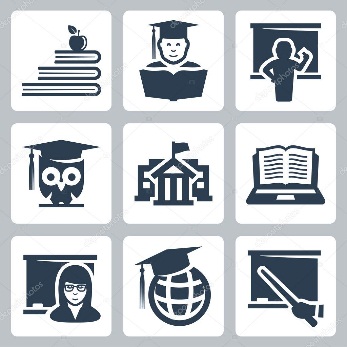 Сеть образовательных  
учреждений округа
Численность работающих в учреждениях 
образования
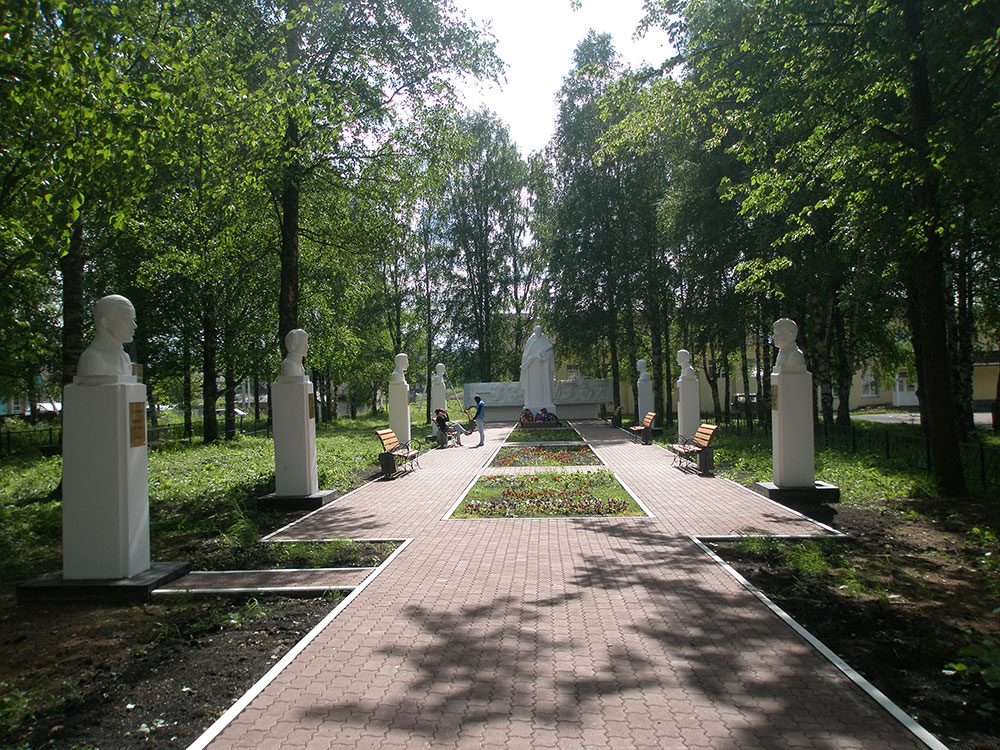 РЕАЛИЗАЦИЯ НАЦИОНАЛЬНОГО ПРОЕКТА «ОБРАЗОВАНИЕ» - ФИНАНСИРОВНИЕ 13 570,6 тыс. руб.
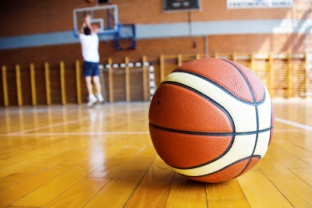 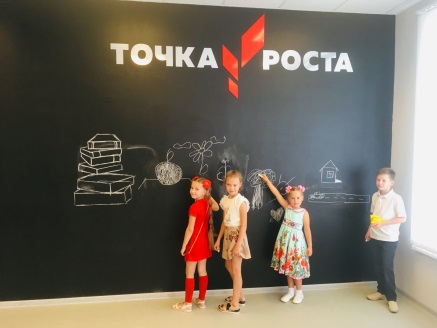 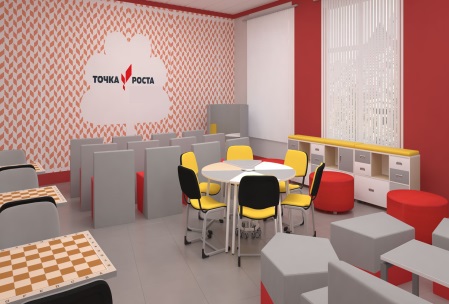 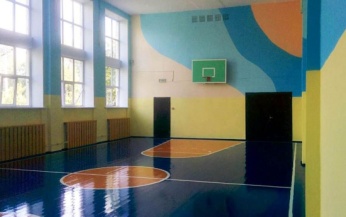 РАСХОДНАЯ ЧАСТЬ БЮДЖЕТА
муниципальная ПРОГРАММА 
Развитие системы образования Бабушкинского муниципального ОКРУГА (продолжение)
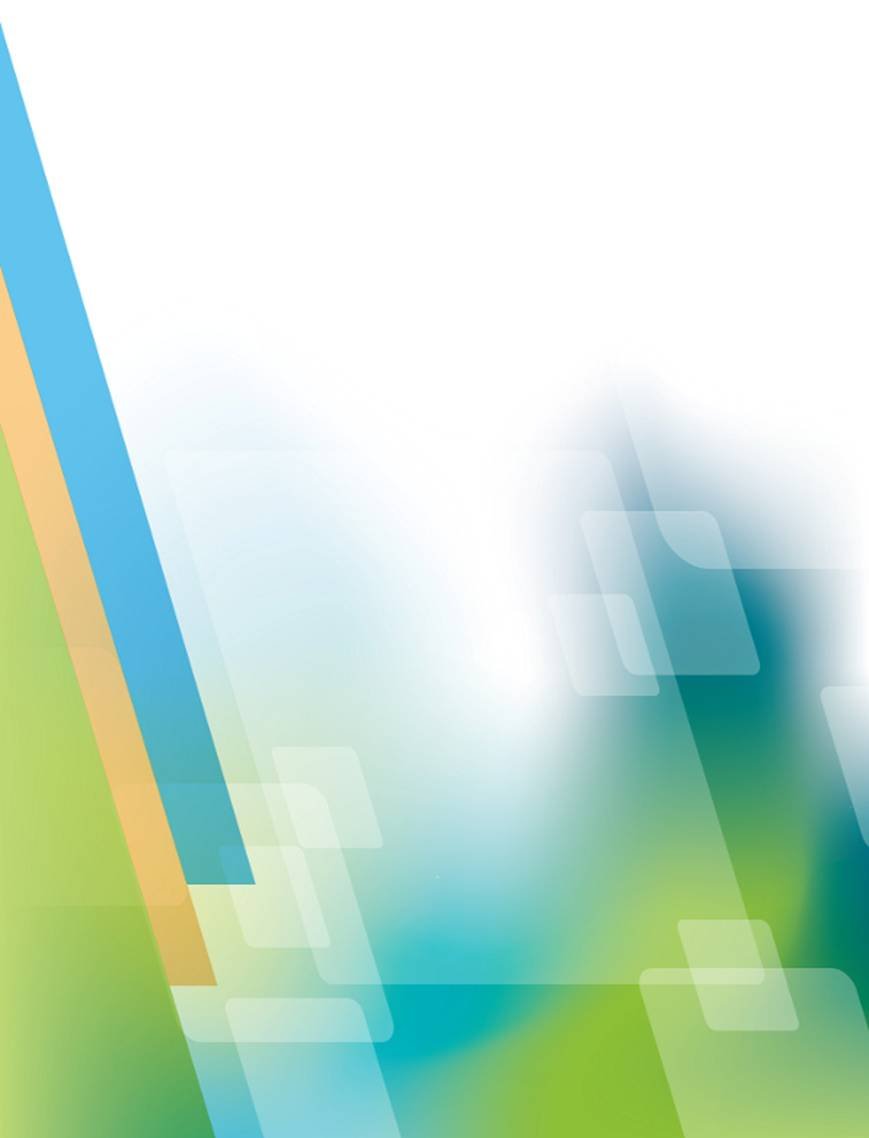 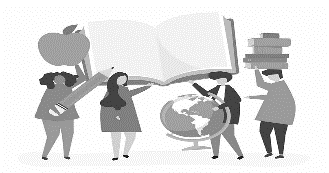 тыс. руб.
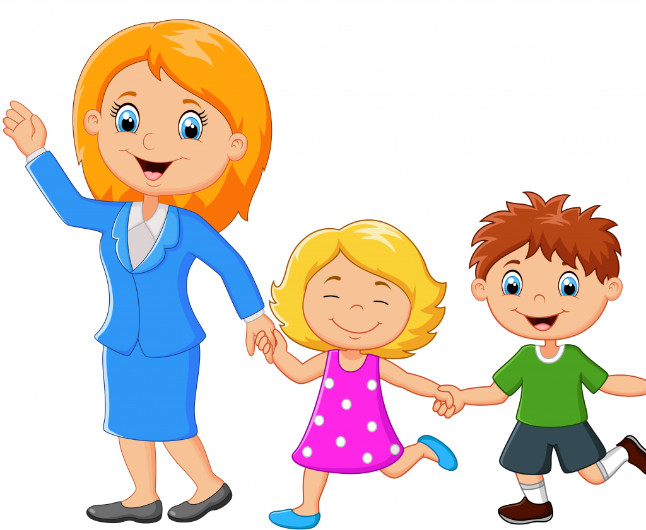 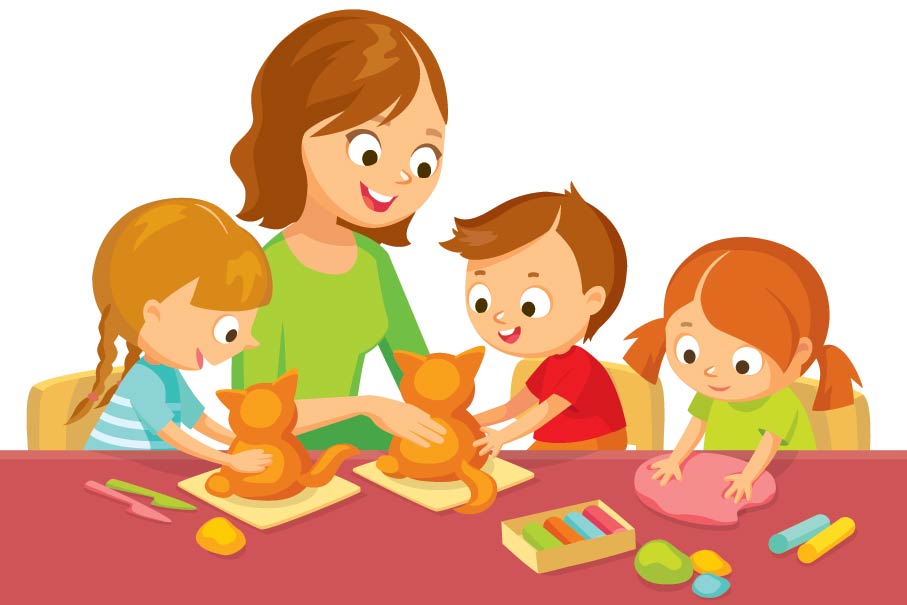 РАСХОДНАЯ ЧАСТЬ БЮДЖЕТА
муниципальная ПРОГРАММА 
Развитие системы образования Бабушкинского муниципального ОКРУГА (продолжение)
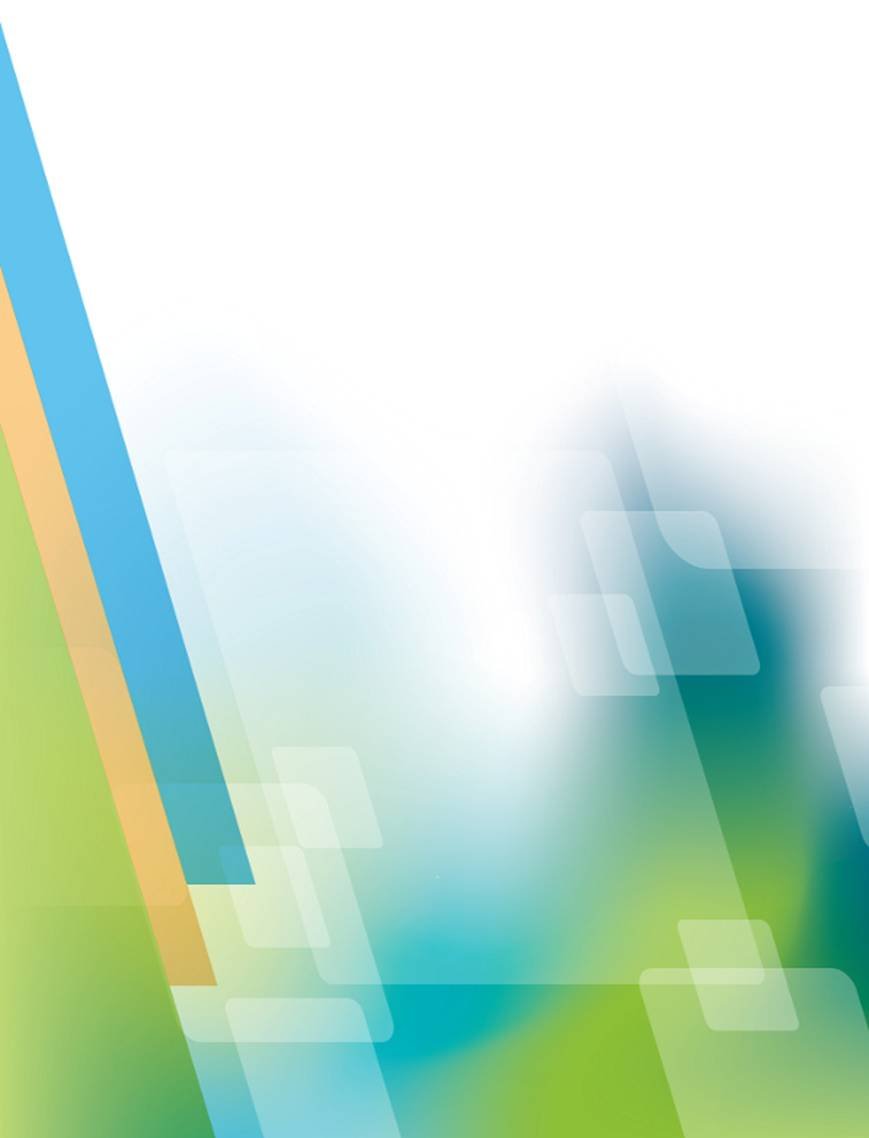 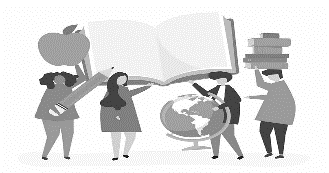 тыс. руб.
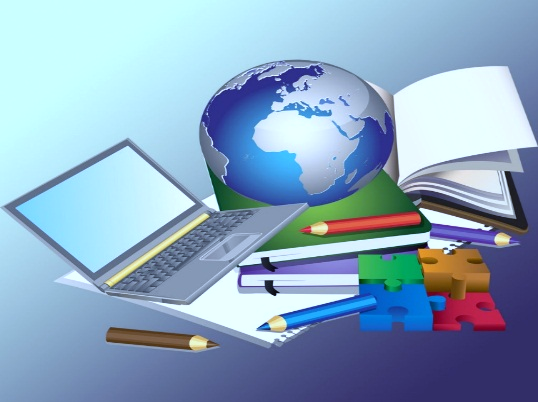 РАСХОДНАЯ ЧАСТЬ БЮДЖЕТА
муниципальная ПРОГРАММА 
Развитие системы образования Бабушкинского муниципального ОКРУГА (продолжение)
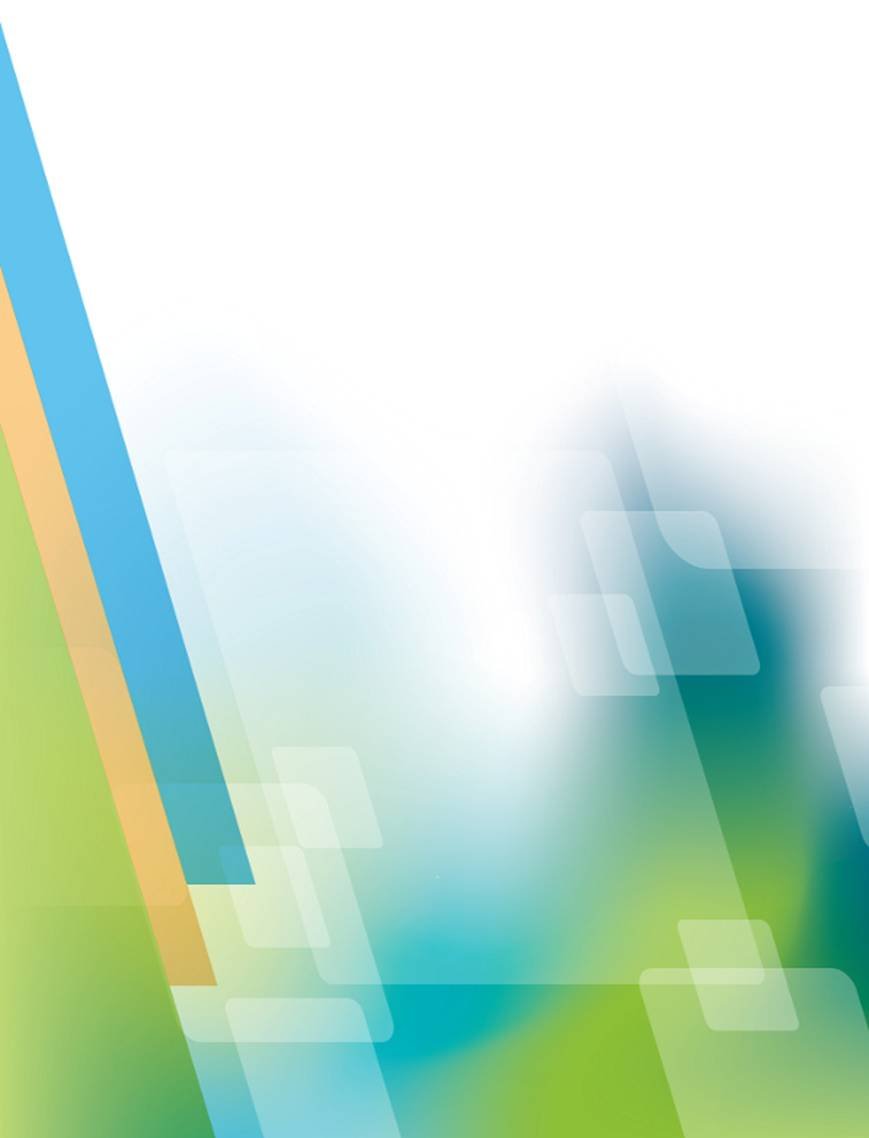 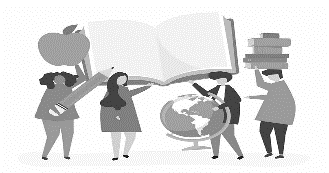 тыс. руб.
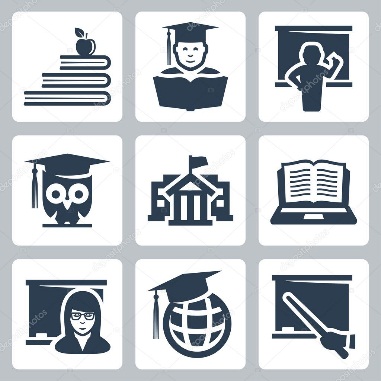 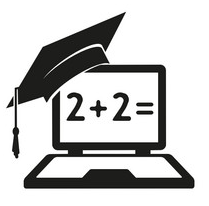 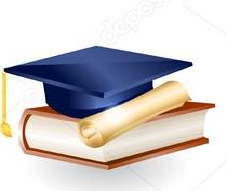 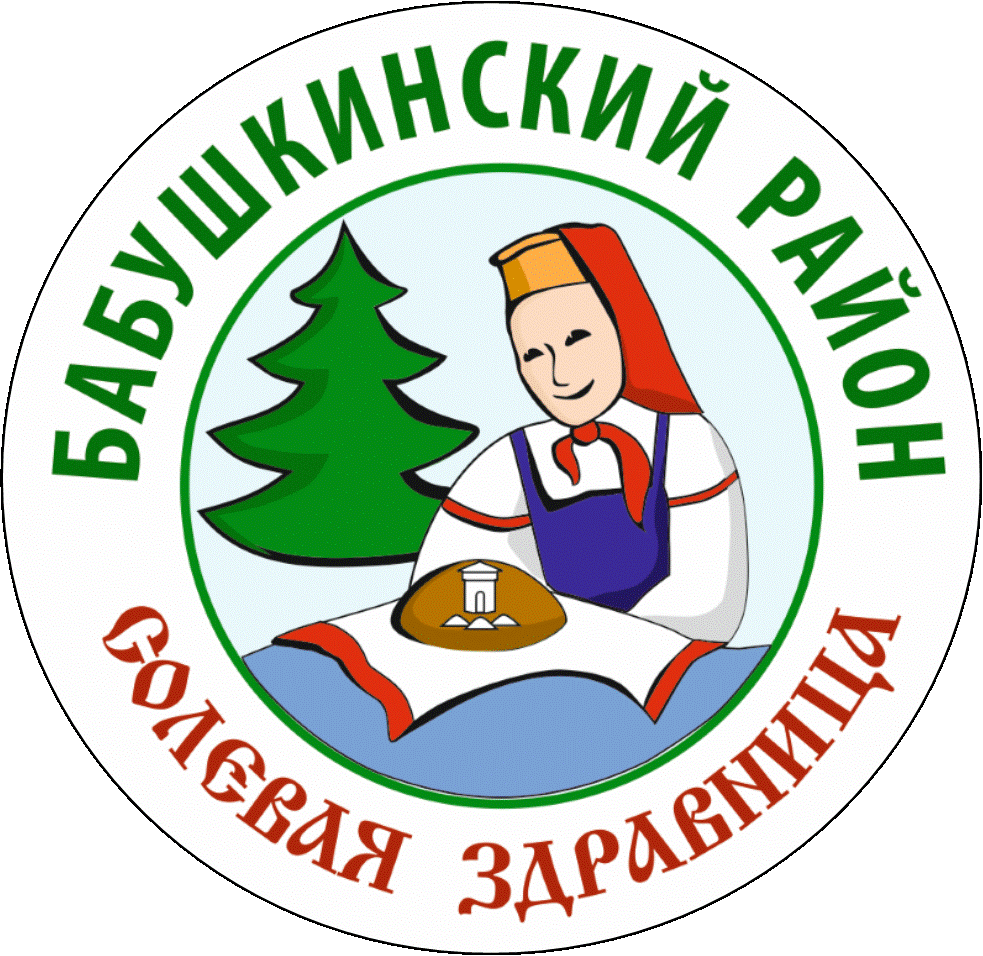 РАСХОДНАЯ ЧАСТЬ БЮДЖЕТА
муниципальная ПРОГРАММА 
Развитие системы образования Бабушкинского муниципального ОКРУГА (продолжение)
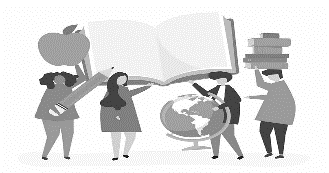 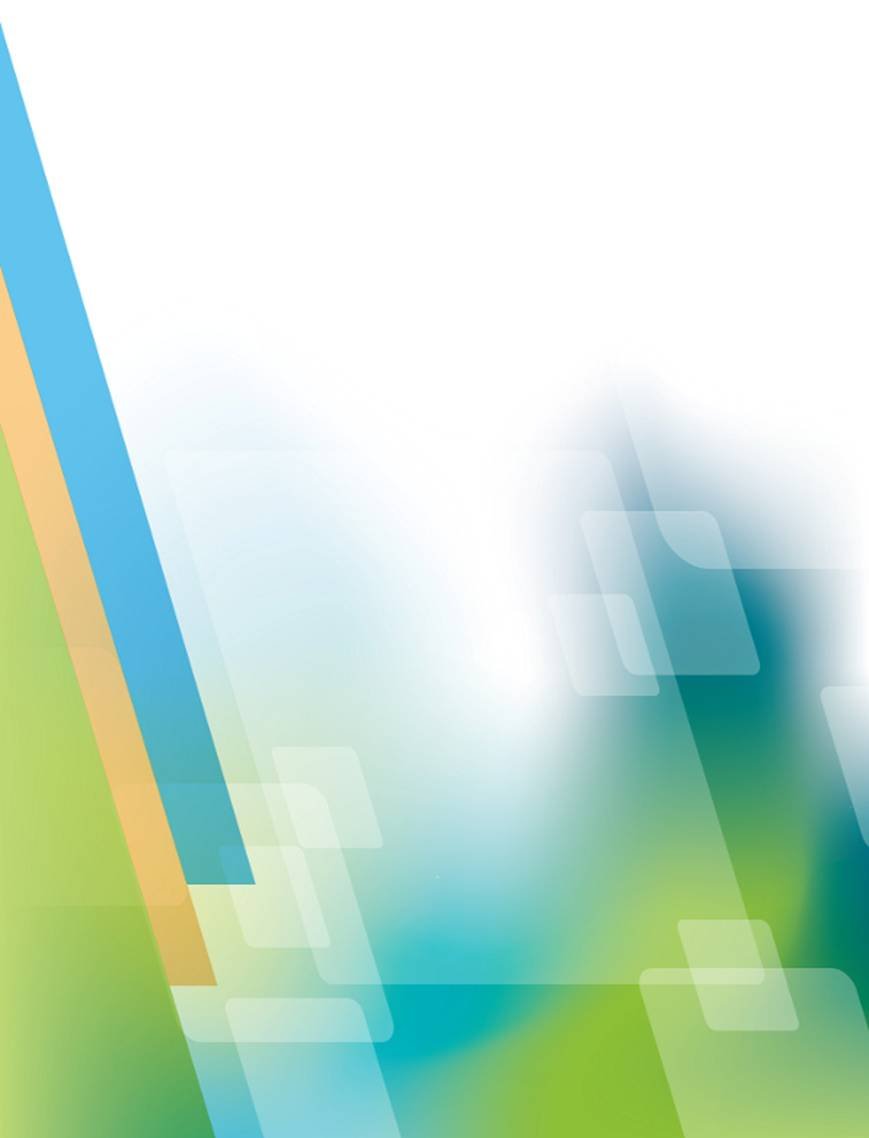 тыс. руб.
РАСХОДНАЯ ЧАСТЬ БЮДЖЕТА
муниципальная ПРОГРАММА 
Развитие системы образования Бабушкинского муниципального ОКРУГА (продолжение)
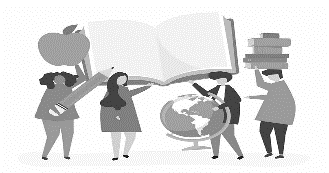 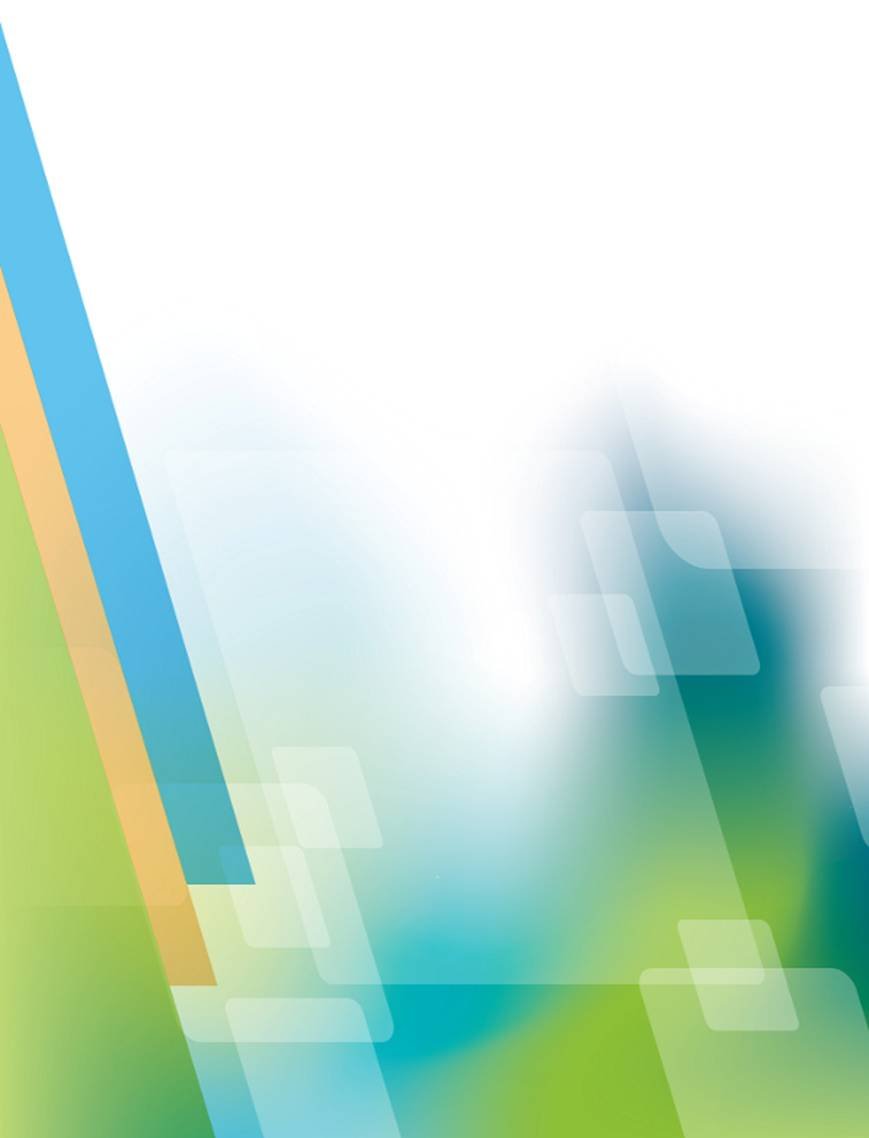 тыс. руб.
РАСХОДНАЯ ЧАСТЬ БЮДЖЕТА
муниципальная ПРОГРАММА 
Развитие системы образования Бабушкинского муниципального ОКРУГА (продолжение)
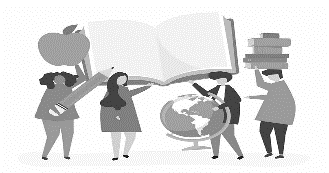 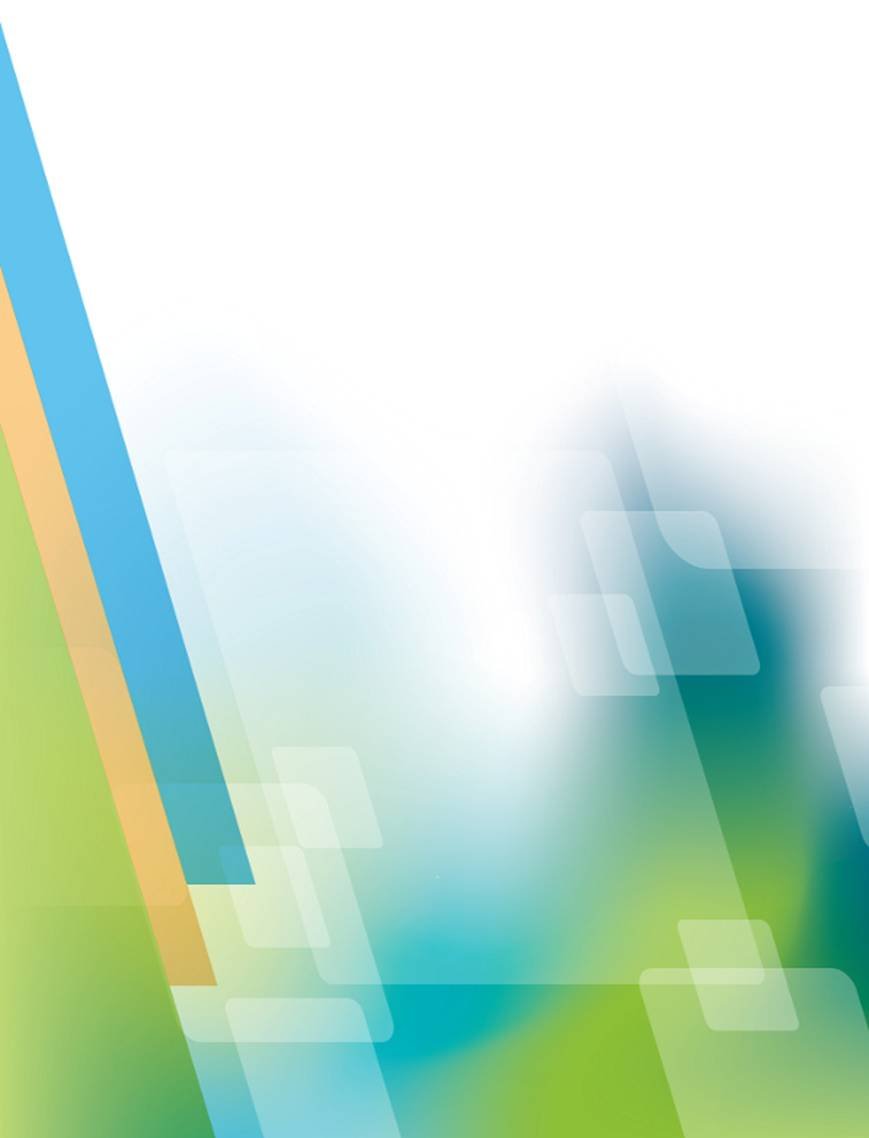 тыс. руб.
РАСХОДНАЯ ЧАСТЬ БЮДЖЕТА
МУНИЦИПАЛЬНАЯ ПРОГРАММА 
СОХРАНЕНИЕ И РАЗВИТИЕ КУЛЬТУРНОГО ПОТЕНЦИАЛА и ТУРИСТСКОГО потенциала бабушкинского муниципального ОКРУГА
ЦЕЛЬ: 
Сохранение и развитие культурного потенциала, обеспечение процесса воспроизводства культурных ценностей, создание правовой, организационной, финансово – экономической основы развития культуры  Бабушкинского муниципального округа
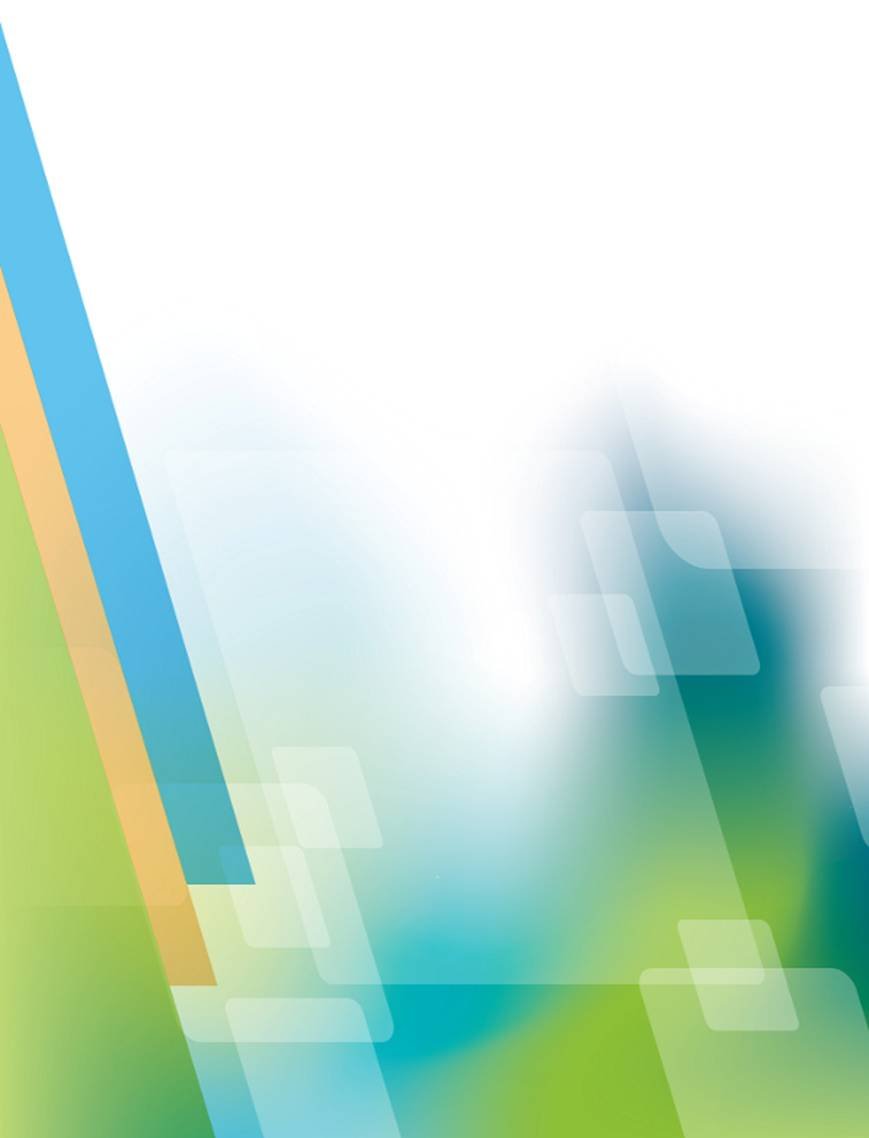 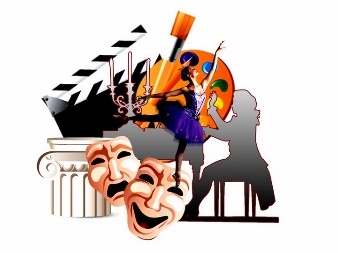 тыс. руб.
РАСХОДНАЯ ЧАСТЬ БЮДЖЕТА
МУНИЦИПАЛЬНАЯ ПРОГРАММА 
СОХРАНЕНИЕ И РАЗВИТИЕ КУЛЬТУРНОГО ПОТЕНЦИАЛА и ТУРИСТСКОГО потенциала бабушкинского муниципального ОКРУГА(продолжение)
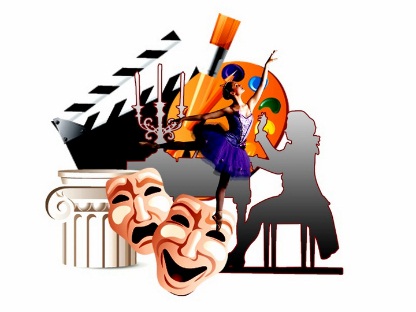 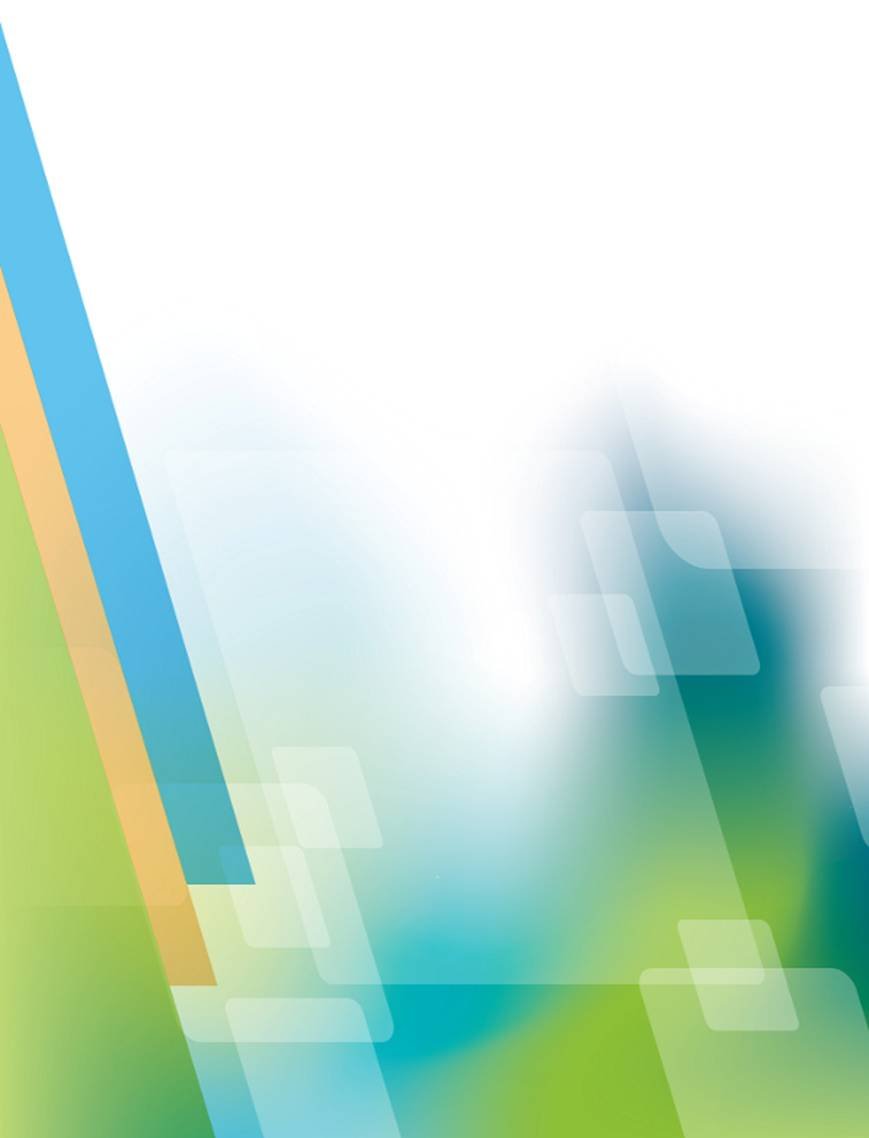 тыс. руб.
РАСХОДНАЯ ЧАСТЬ БЮДЖЕТА
МУНИЦИПАЛЬНАЯ ПРОГРАММА 
СОХРАНЕНИЕ И РАЗВИТИЕ КУЛЬТУРНОГО ПОТЕНЦИАЛА и ТУРИСТСКОГО потенциала бабушкинского муниципального ОКРУГА (продолжение)
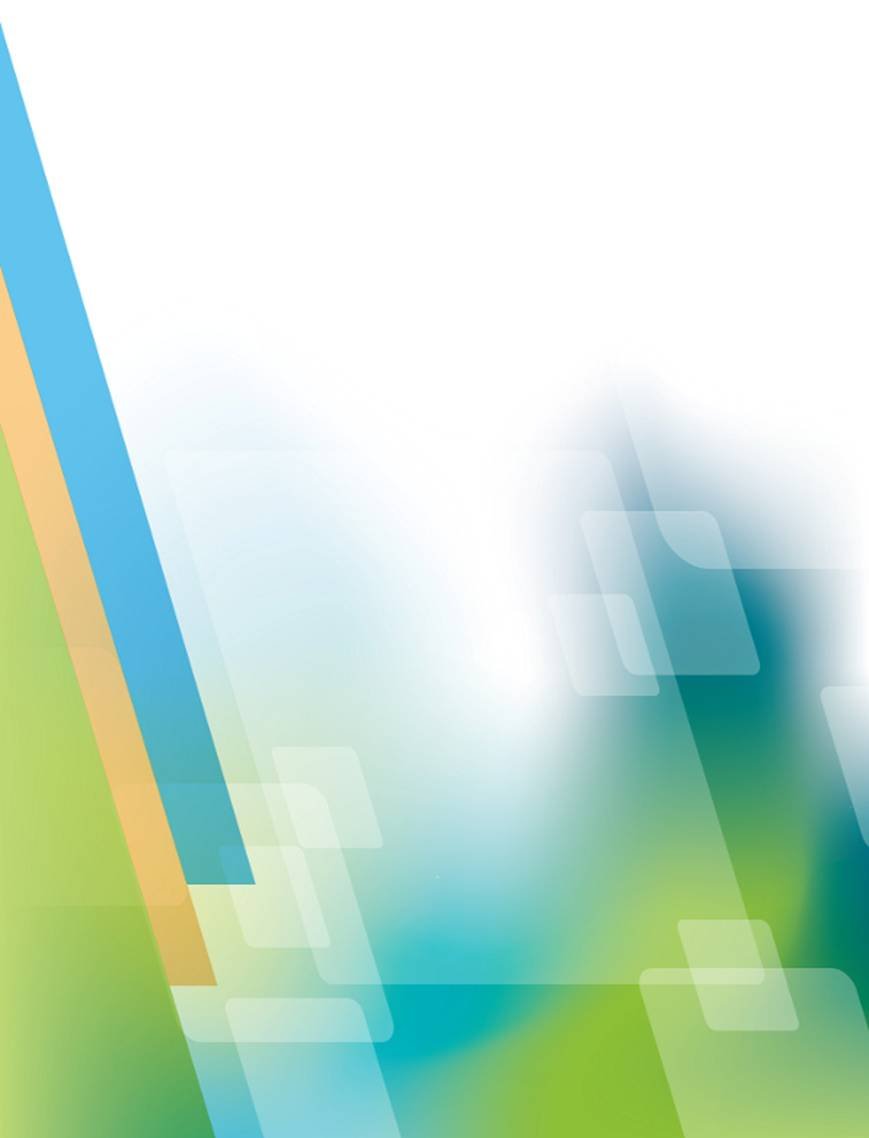 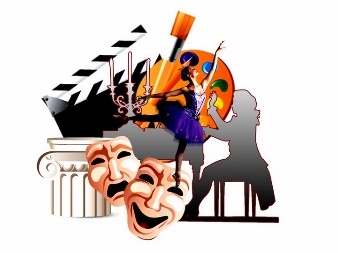 тыс. руб.
РАСХОДНАЯ ЧАСТЬ БЮДЖЕТА
МУНИЦИПАЛЬНАЯ ПРОГРАММА 
СОХРАНЕНИЕ И РАЗВИТИЕ КУЛЬТУРНОГО ПОТЕНЦИАЛА и ТУРИСТСКОГО потенциала бабушкинского муниципального ОКРУГА (продолжение)
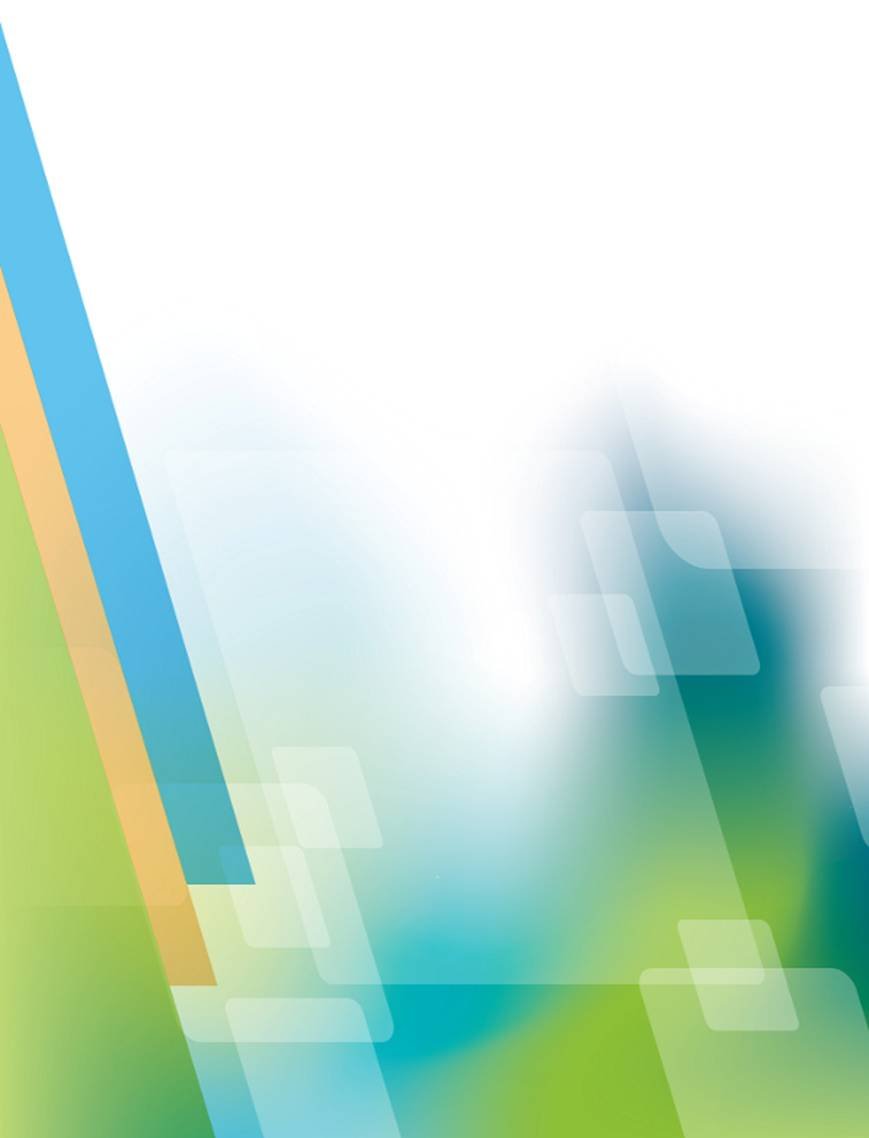 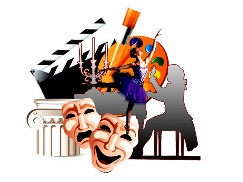 тыс. руб.
РАСХОДНАЯ ЧАСТЬ БЮДЖЕТА
ЦЕЛЬ: 
Создание благоприятных условий для развития малого и среднего предпринимательства, способствующих открытию новых рабочих мест, развитию реального сектора экономики, пополнению бюджета
Муниципальная ПРОГРАММА 
РАЗВИТИЕ И ПОДДЕРЖКА СУБЪЕКТОВ МАЛОГО И СРЕДНЕГО ПРЕДПРИНИМАТЕЛЬСТВА БАБУШКИНСКОГО
МУНИЦИПАЛЬНОГО ОКРУГА
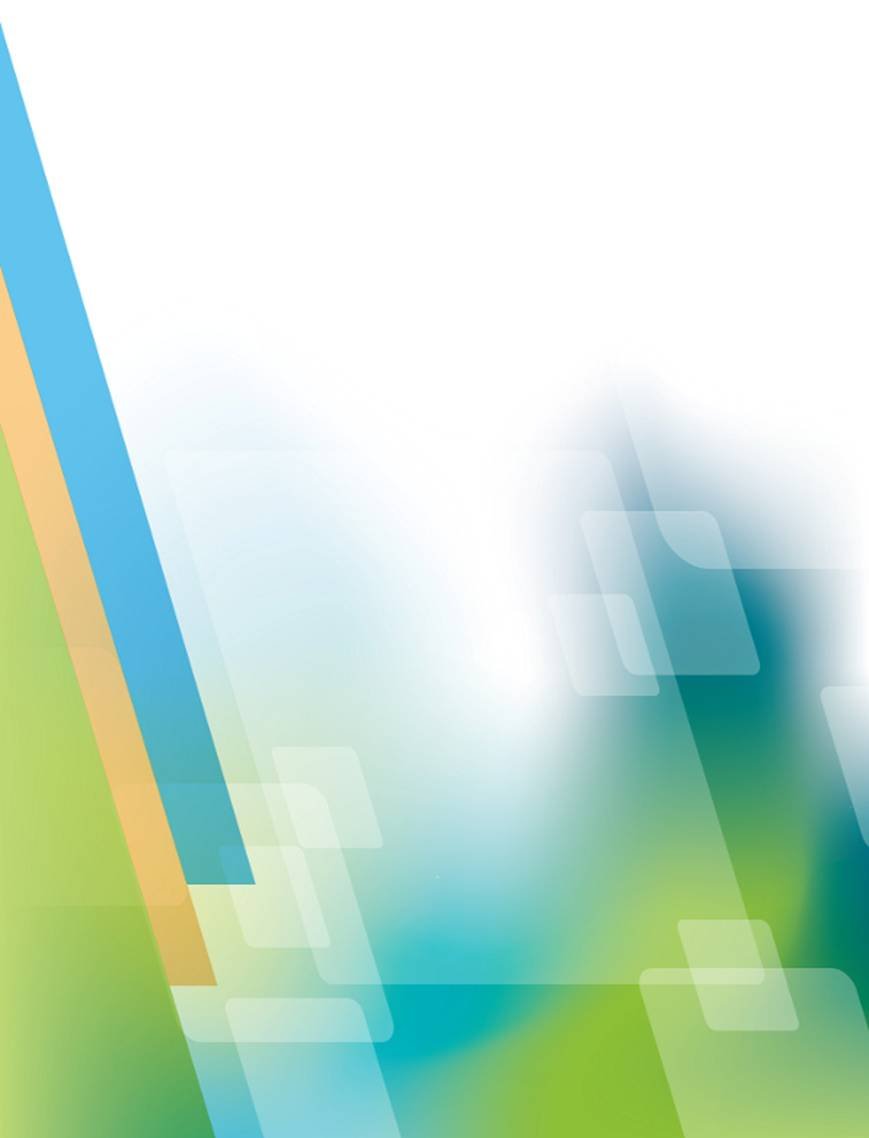 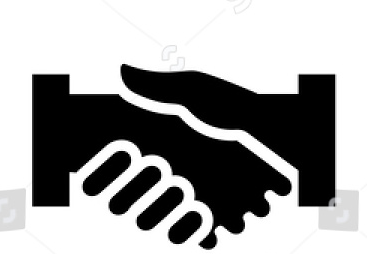 тыс. руб.
РАСХОДНАЯ ЧАСТЬ БЮДЖЕТА
Муниципальная ПРОГРАММА 
ОБЕСПЕЧЕНИЕ ЗАКОННОСТИ, 
ПРАВОПОРЯДКА И ОБЩЕСТВЕННОЙ БЕЗОПАСНОСТИ В БАБУШКИНСКОМ МУНИЦИПАЛЬНОМ ОКРУГЕ
ЦЕЛЬ: 
Повышение уровня безопасности граждан на территории Бабушкинского 
муниципального округа
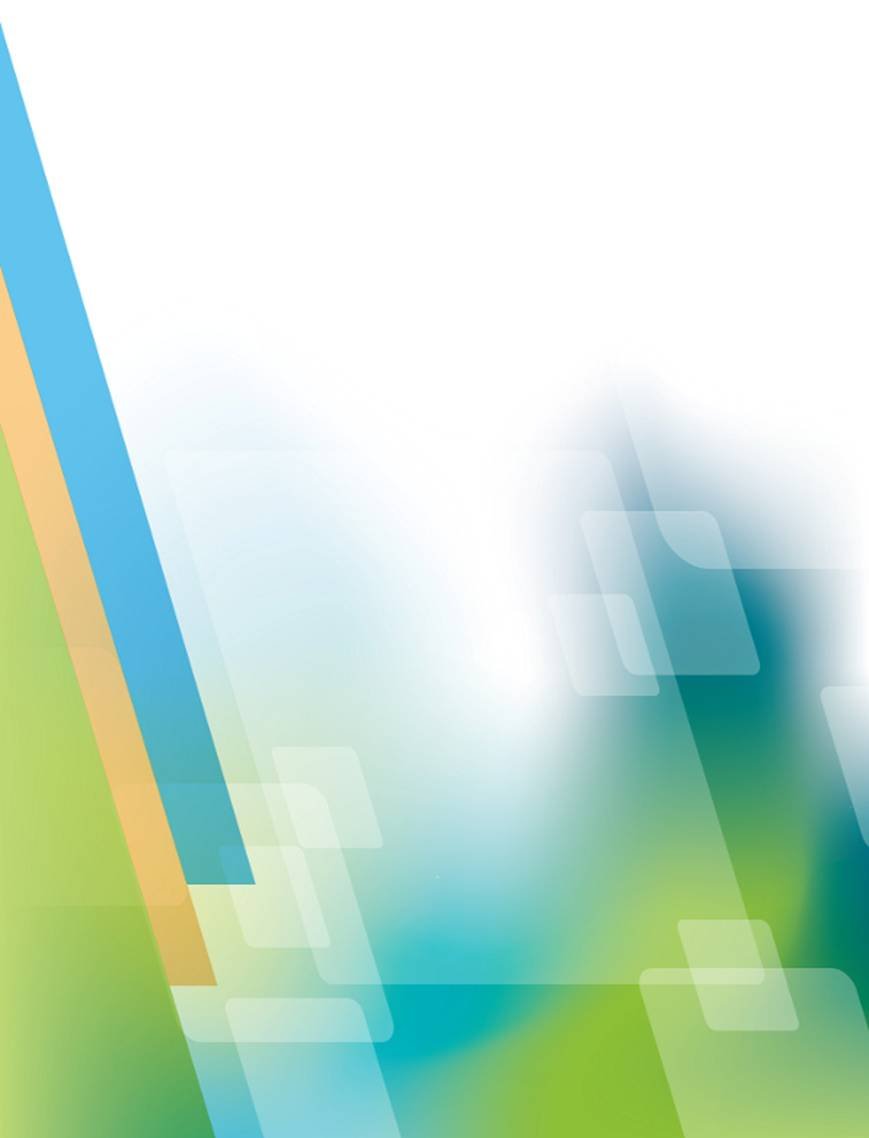 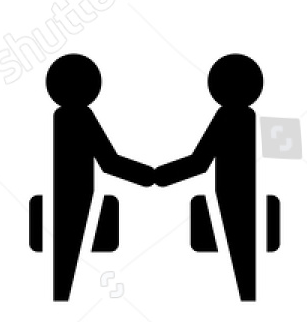 тыс. руб.
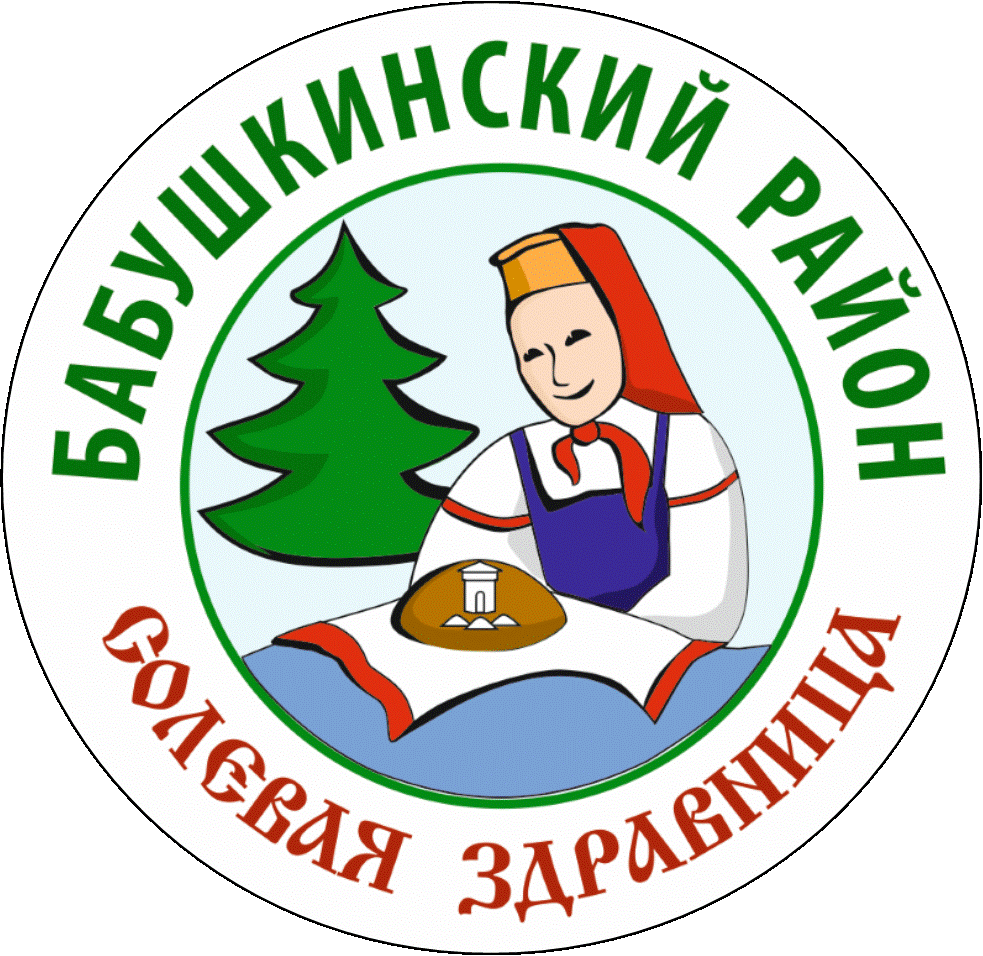 РАСХОДНАЯ ЧАСТЬ БЮДЖЕТА
Муниципальная ПРОГРАММА 
ОБЕСПЕЧЕНИЕ ЗАКОННОСТИ, 
ПРАВОПОРЯДКА И ОБЩЕСТВЕННОЙ БЕЗОПАСНОСТИ В БАБУШКИНСКОМ МУНИЦИПАЛЬНОМ ОКРУГЕ (продолжение)
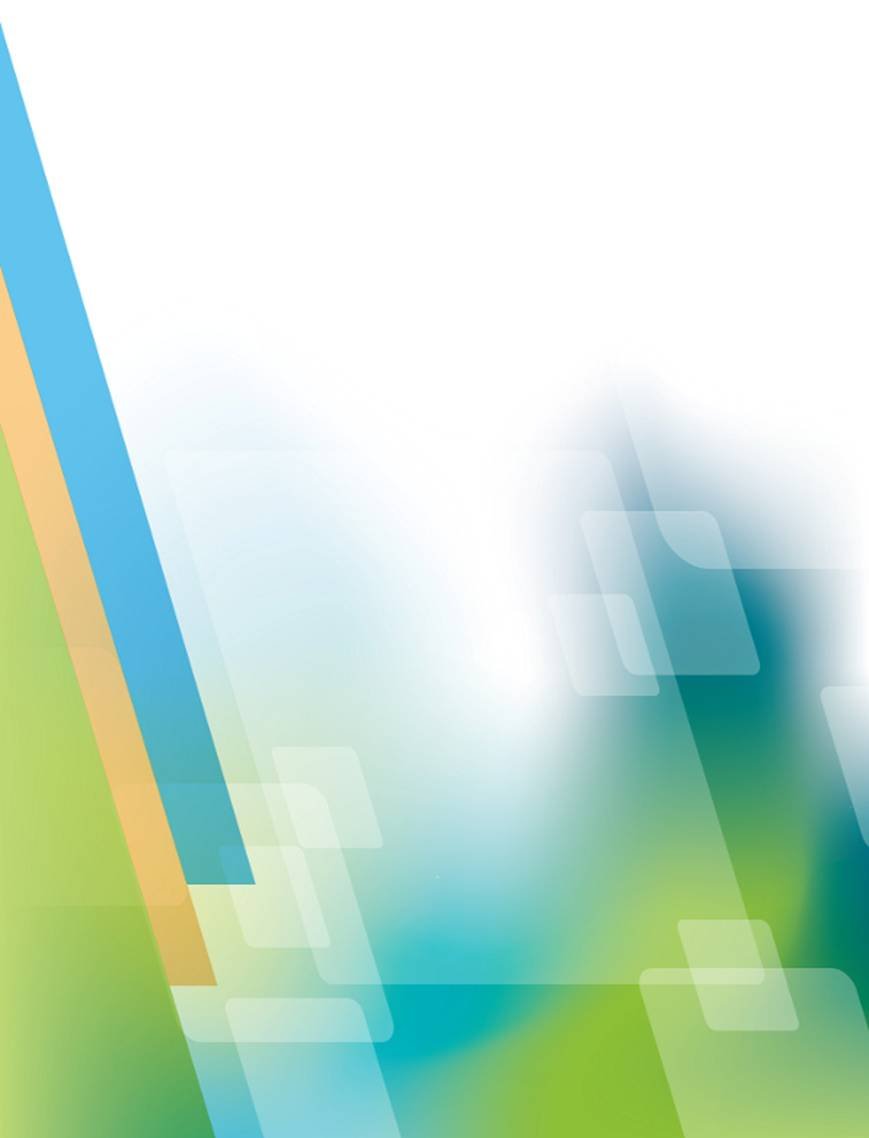 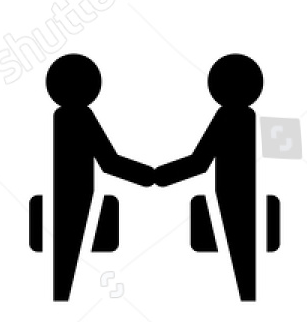 тыс. руб.
РАСХОДНАЯ ЧАСТЬ БЮДЖЕТА
Муниципальная ПРОГРАММА 
ОБЕСПЕЧЕНИЕ ЗАКОННОСТИ, 
ПРАВОПОРЯДКА И ОБЩЕСТВЕННОЙ БЕЗОПАСНОСТИ В БАБУШКИНСКОМ МУНИЦИПАЛЬНОМ ОКРУГЕ (продолжение)
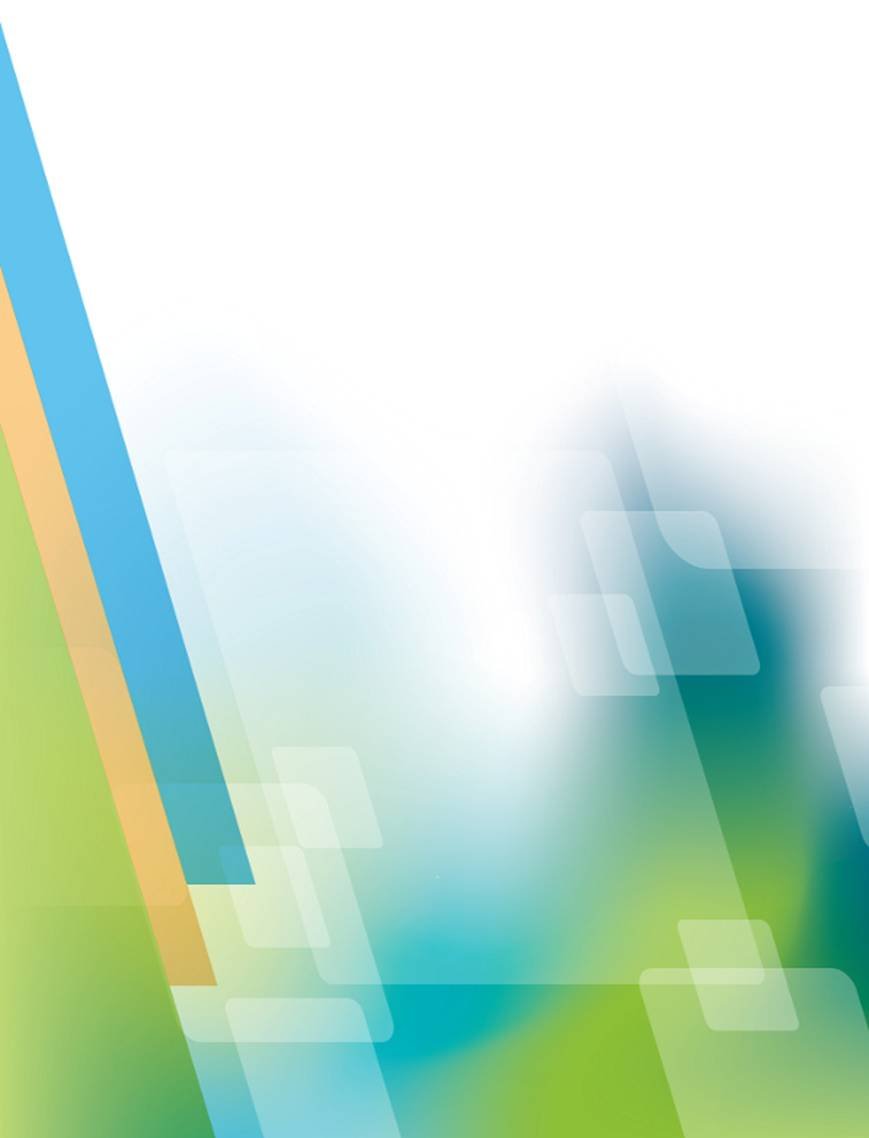 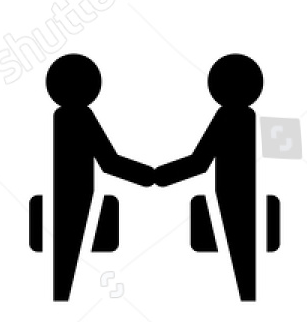 тыс. руб.
РАСХОДНАЯ ЧАСТЬ БЮДЖЕТА
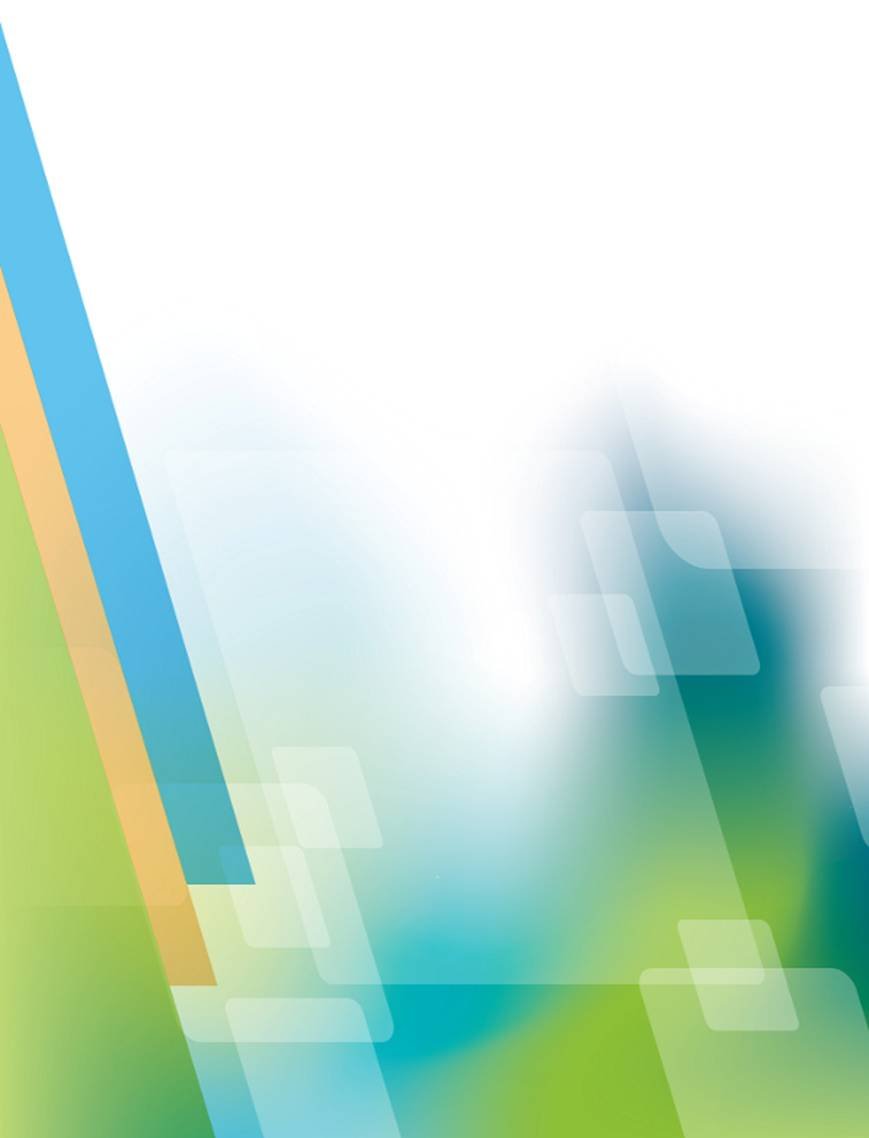 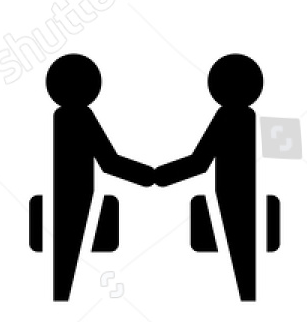 Муниципальная ПРОГРАММА 
ОБЕСПЕЧЕНИЕ ЗАКОННОСТИ, 
ПРАВОПОРЯДКА И ОБЩЕСТВЕННОЙ БЕЗОПАСНОСТИ В БАБУШКИНСКОМ МУНИЦИПАЛЬНОМ ОКРУГЕ (продолжение)
тыс. руб.
РАСХОДНАЯ ЧАСТЬ БЮДЖЕТА
Муниципальная ПРОГРАММА 
КАДРЫ БАБУШКИНСКОГО МУНИЦИПАЛЬНОГО ОКРУГА
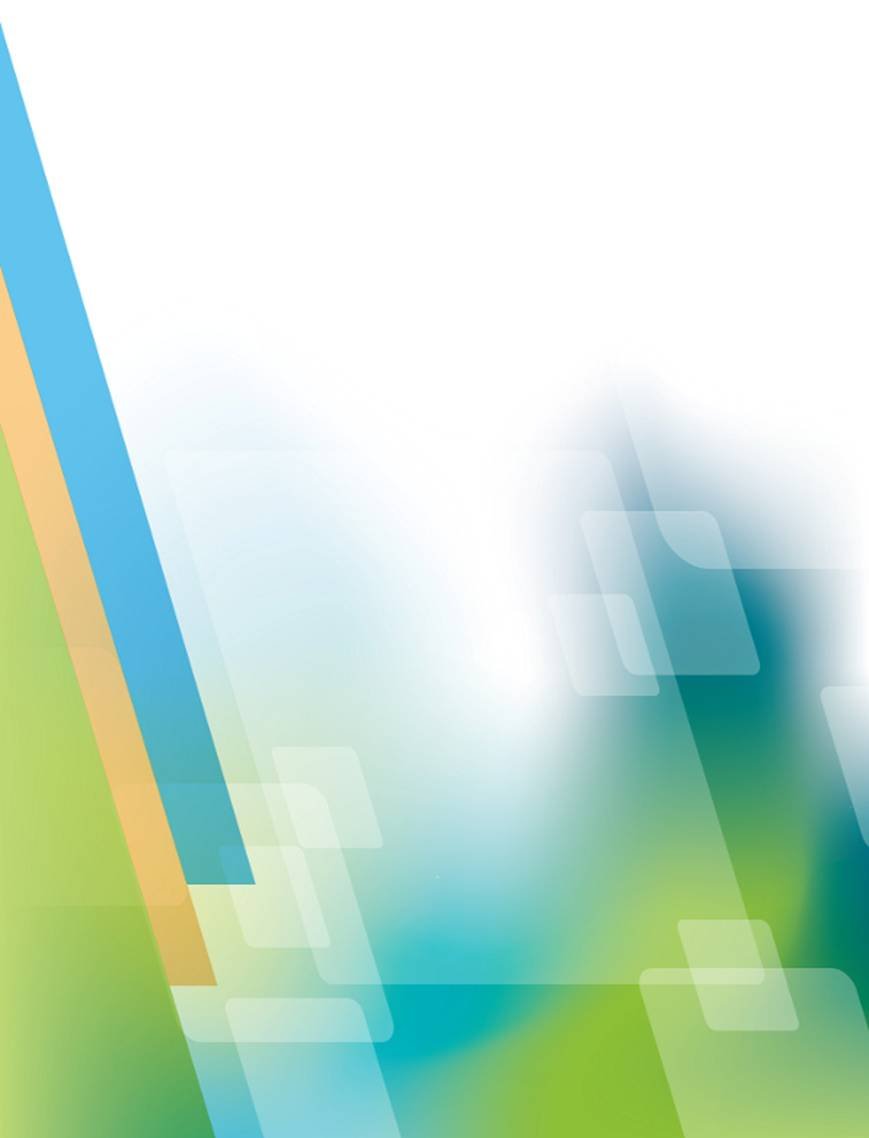 ЦЕЛЬ: 
Повышение качества и доступности услуг населению Бабушкинского муниципального округа
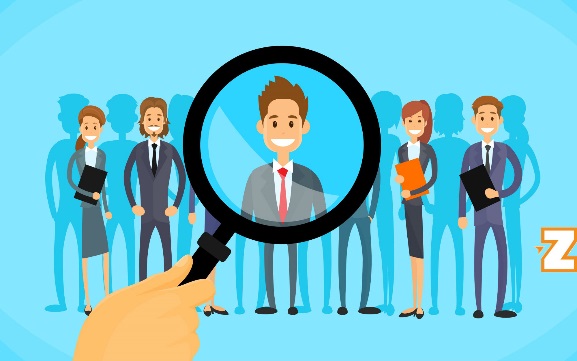 тыс. руб.
тыс. руб.
РАСХОДНАЯ ЧАСТЬ БЮДЖЕТА
МУНИЦИПАЛЬНАЯ ПРОГРАММА 
КАПИТАЛЬНЫЙ РЕМОНТ ЖИЛЫХ 
ДОМОВ МУНИЦИПАЛЬНОГО
 ЖИЛОГО ФОНДА БАБУШКИНСКОГО МУНИЦИПАЛЬНОГО ОКРУГА
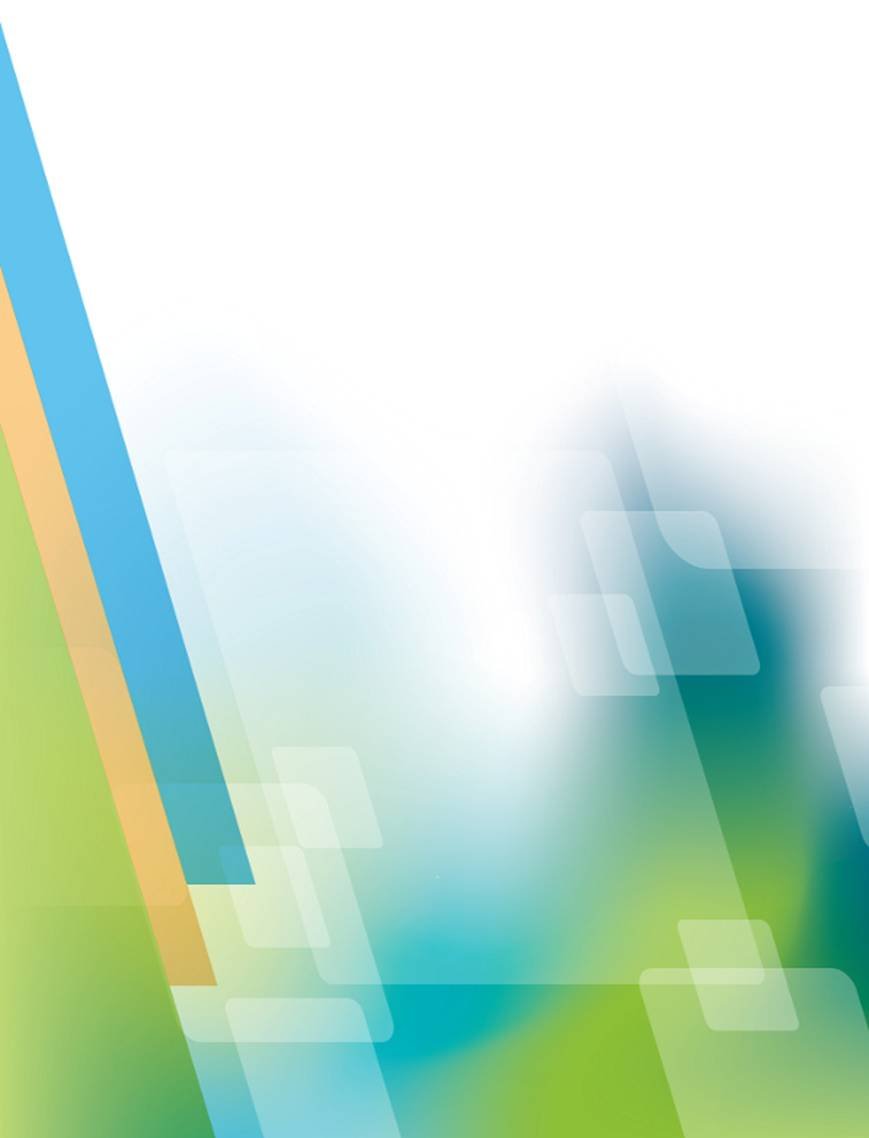 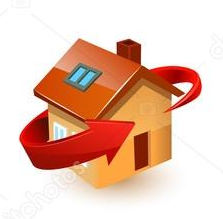 ЦЕЛЬ: 
Обеспечение сохранности жилищного фонда Бабушкинского округа, улучшение жилищных условий населения и повышение эффективности эксплуатации муниципального жилищного фонда
тыс. руб.
РАСХОДНАЯ ЧАСТЬ БЮДЖЕТА
Муниципальная ПРОГРАММА 
ОБЕСПЕЧЕНИЕ ЭКОЛОГИЧЕСКОЙ БЕЗОПАСНОСТИ НА ТЕРРИТОРИИ БАБУШКИНСКОГО МУНИЦИПАЛЬНОГО ОКРУГА
ЦЕЛЬ: 
Обеспечение экологической безопасности граждан и сохранение природных систем Бабушкинского муниципального округа
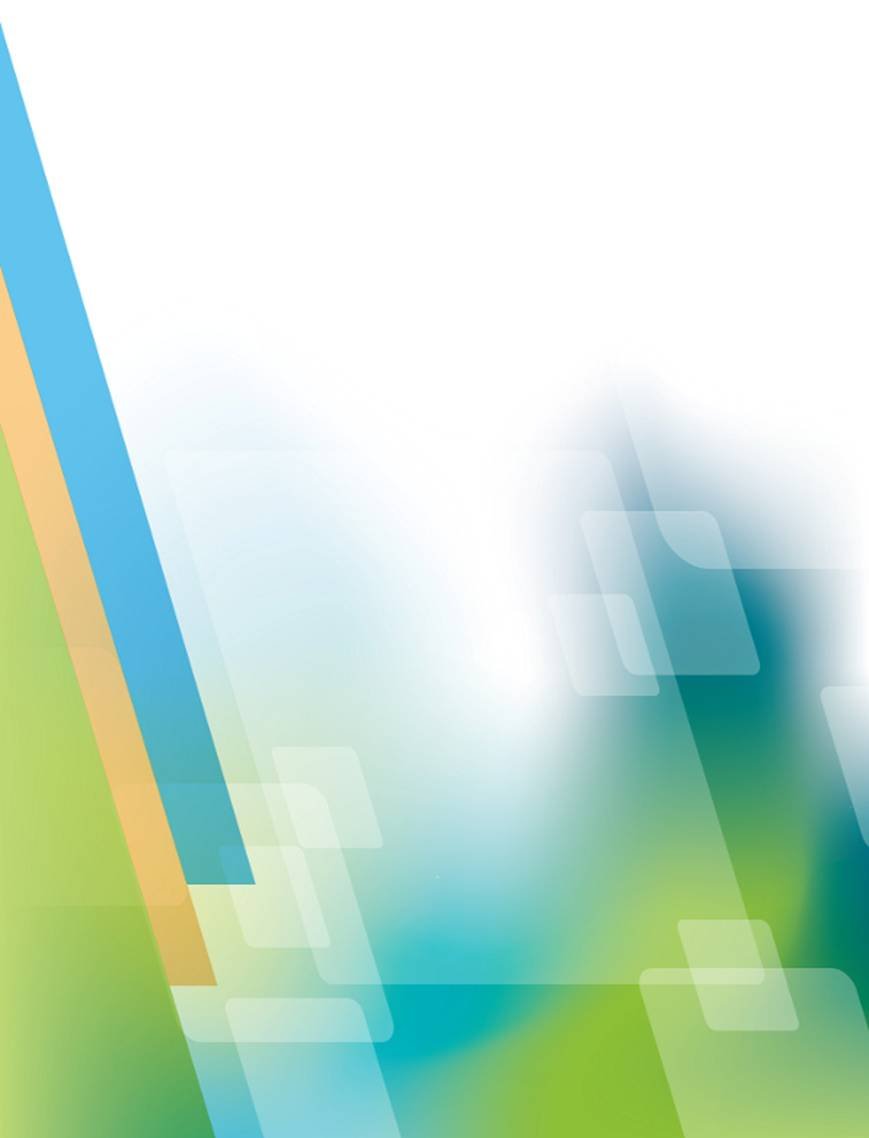 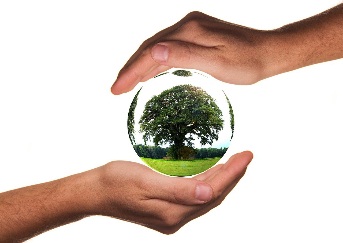 тыс. руб.
РАСХОДНАЯ ЧАСТЬ БЮДЖЕТА
ЦЕЛЬ: 
обеспечение устойчивого функционирования энергосистемы Вологодской области на основе формирования и совершенствования экономических и организационных механизмов развития газоснабжения, энергосбережения и повышения энергоэффективности
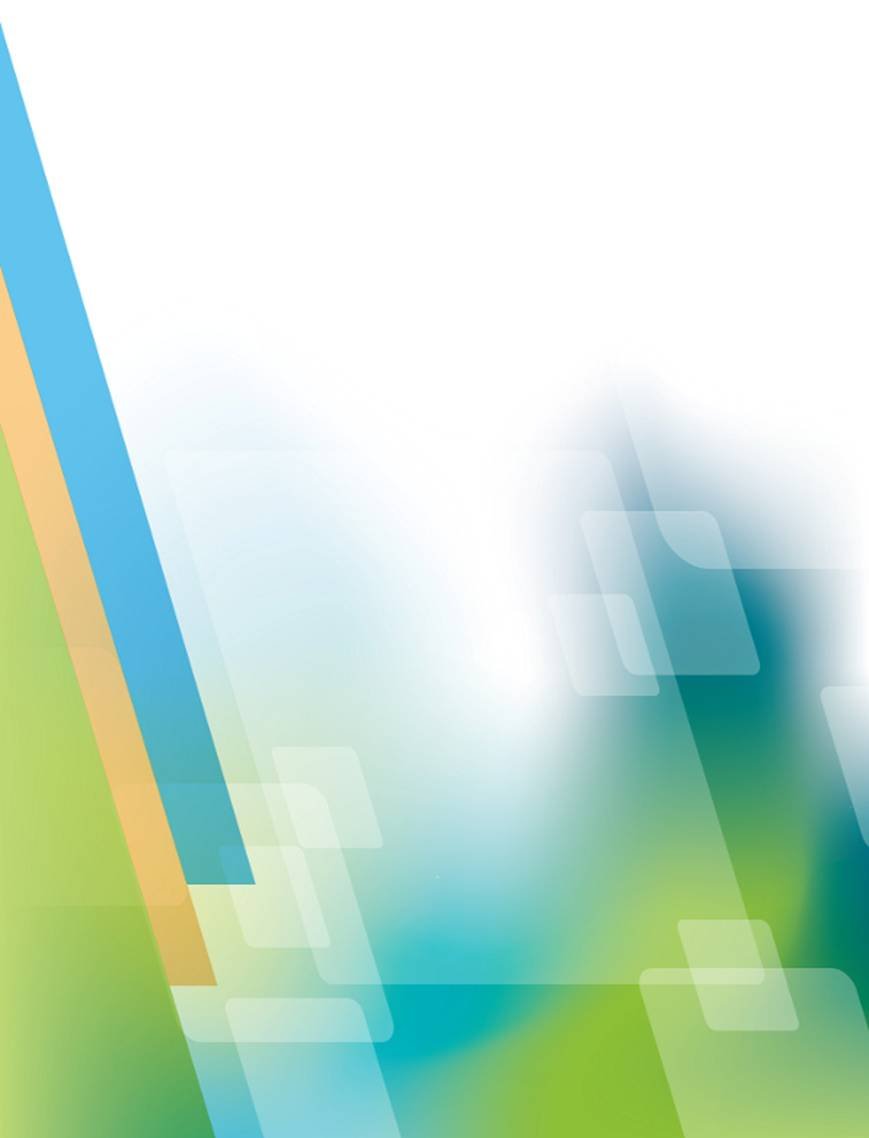 Муниципальная ПРОГРАММА 
ЭНЕРГОСБЕРЕЖЕНИЕ И ПОВЫШЕНИЕ ЭНЕРГЕТИЧЕСКОЙ ЭФФЕКТИВНОСТИ НА ТЕРРИТОРИИ БАБУШКИНСКОГО МУНИЦИПАЛЬНОГО ОКРУГА
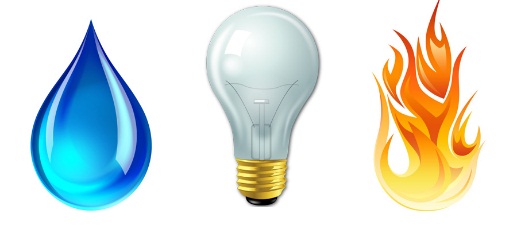 тыс. руб.
РАСХОДНАЯ ЧАСТЬ БЮДЖЕТА
ЦЕЛЬ: 
Создание условий для укрепления здоровья населения Бабушкинского муниципального округа путём развития инфраструктуры физической культуры и спорта, популяризации и пропаганды массового спорта, приобщение различных слоев жителей округа к регулярным занятиям физической культурой и спортом
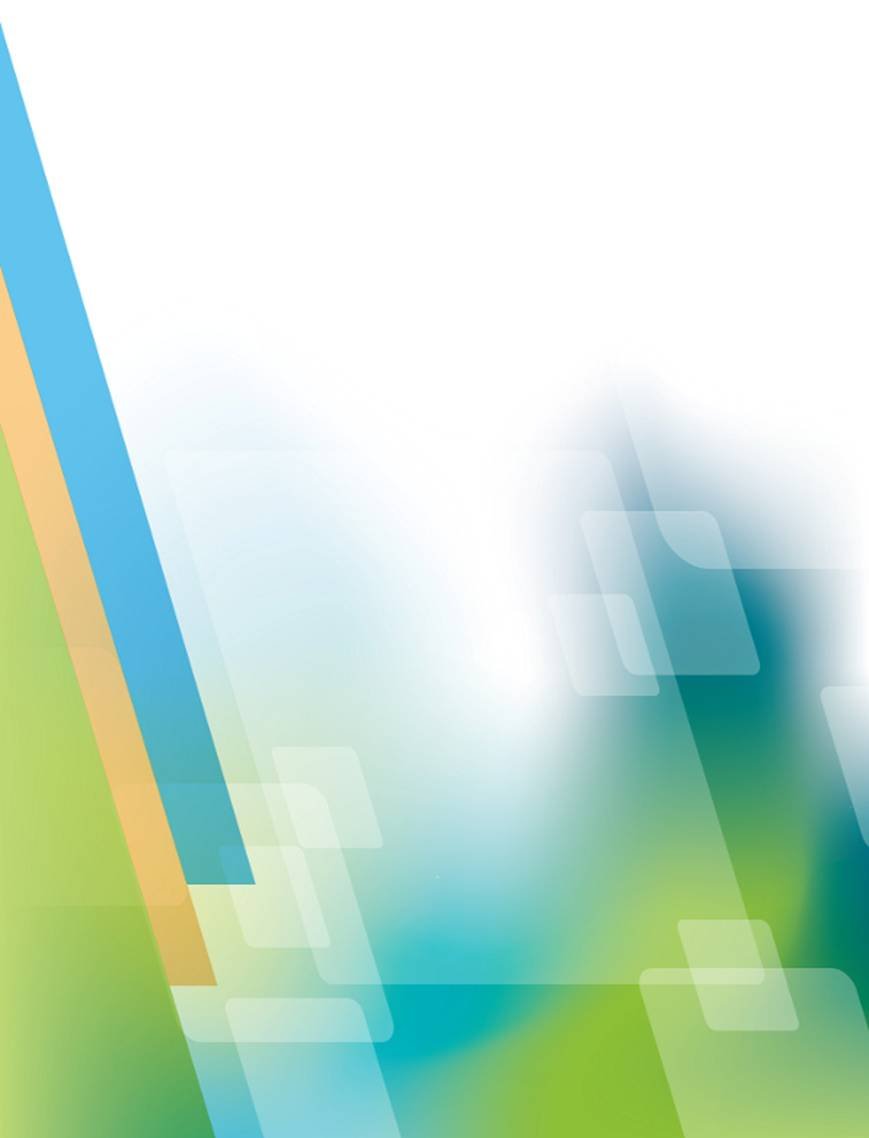 Муниципальная ПРОГРАММА 
РАЗВИТИЕ ФИЗИЧЕСКОЙ 
КУЛЬТУРЫ И СПОРТА 
БАБУШКИНСКОГО
МУНИЦИПАЛЬНОГО ОКРУГА
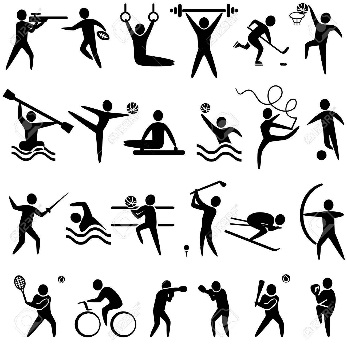 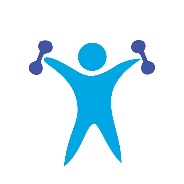 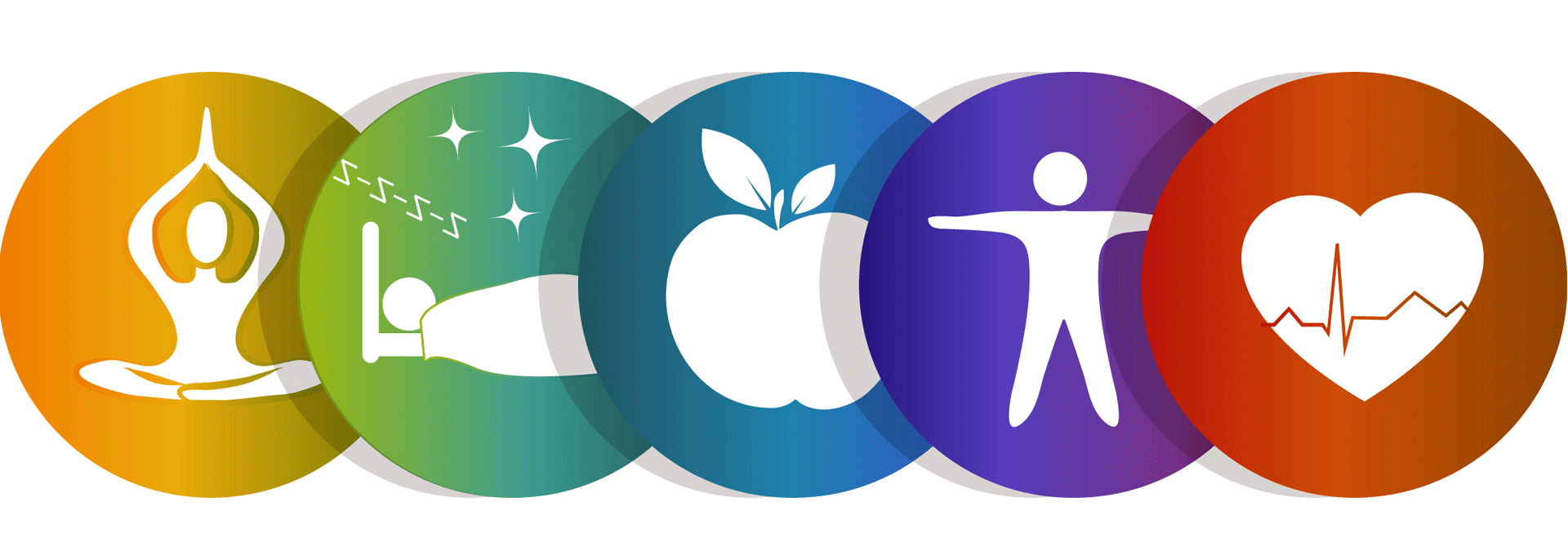 тыс. руб.
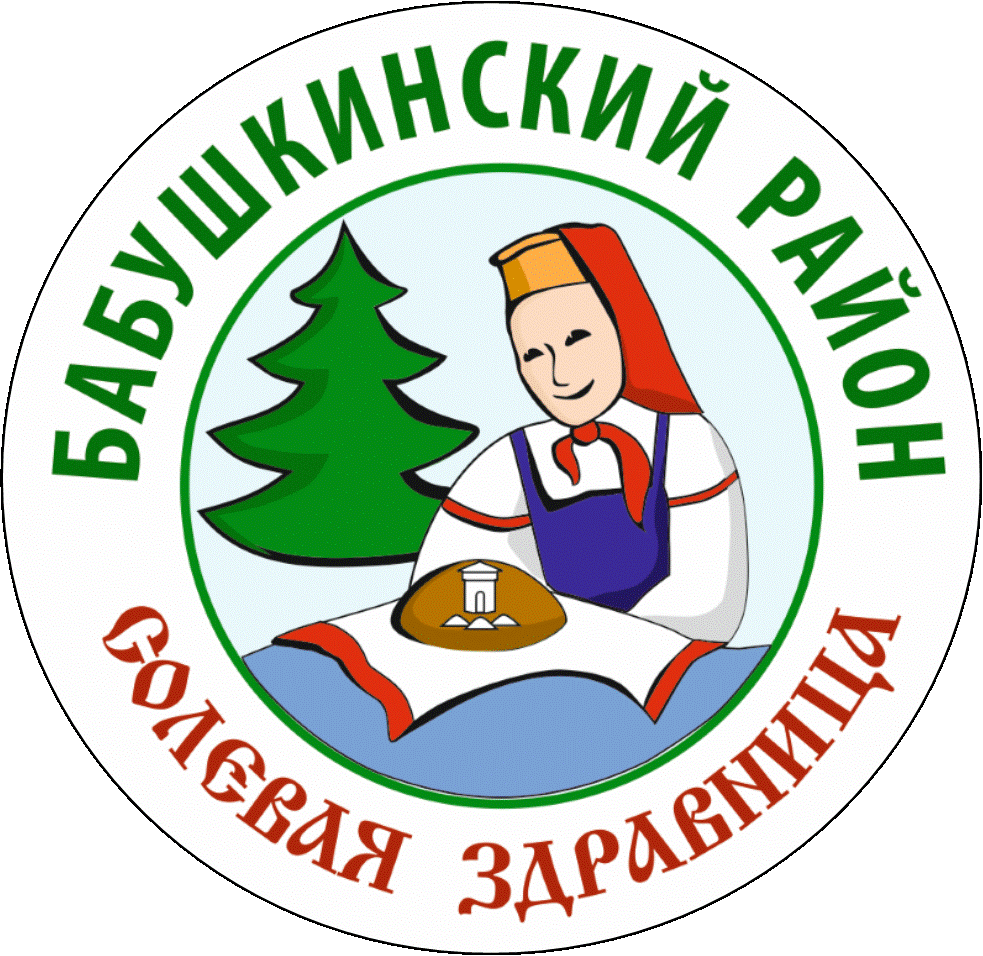 РАСХОДНАЯ ЧАСТЬ БЮДЖЕТА
ЦЕЛЬ: 
Создание благоприятных условий для гражданского становления и самореализации молодёжи, поддержка и развитие молодёжных инициатив
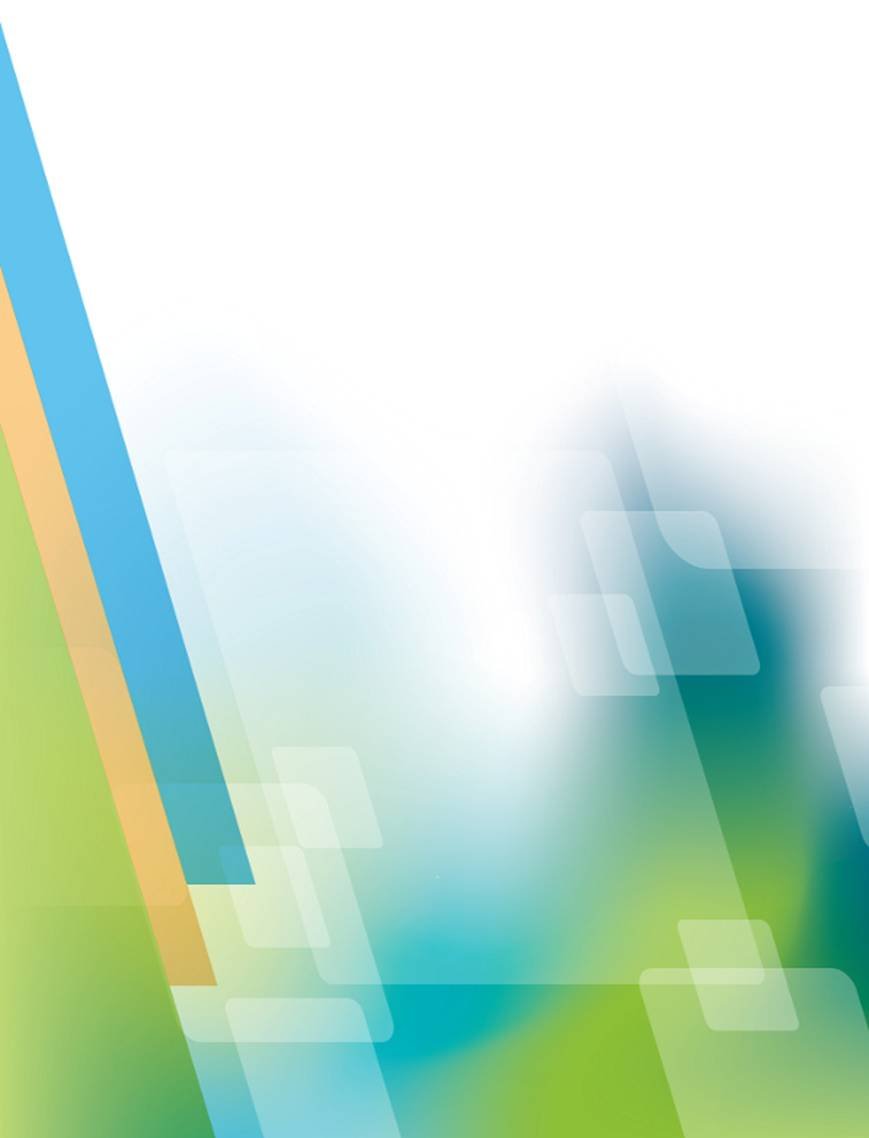 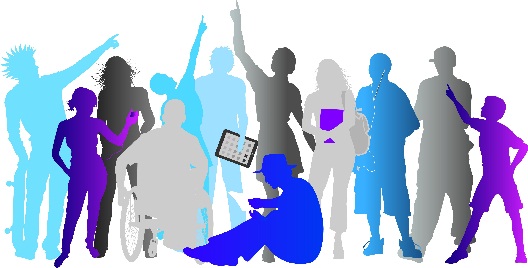 Муниципальная ПРОГРАММА 
РЕАЛИЗАЦИЯ МОЛОДЕЖНОЙ ПОЛИТИКИ В БАБУШКИНСКОМ МУНИЦИПАЛЬНОМ ОКРУГЕ
тыс. руб.
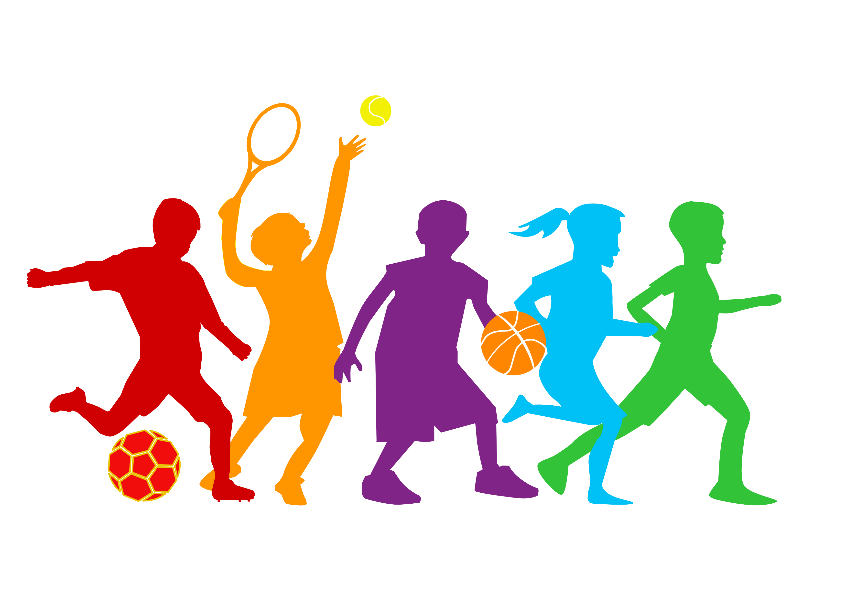 РАСХОДНАЯ ЧАСТЬ БЮДЖЕТА
ЦЕЛЬ: 
Развитие пчеловодства в Бабушкинском округе, развитие личных подсобных хозяйств, обеспечение сохранности и готовности сельскохозяйственной техники
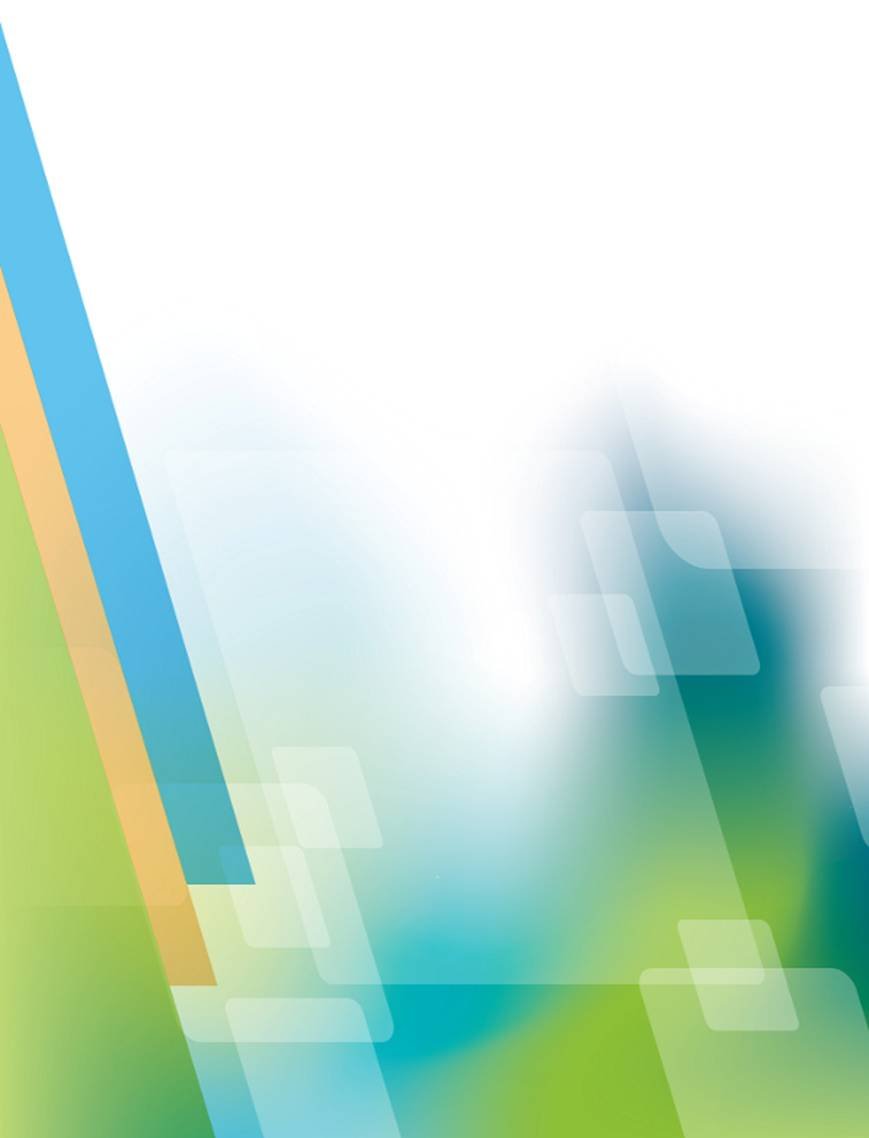 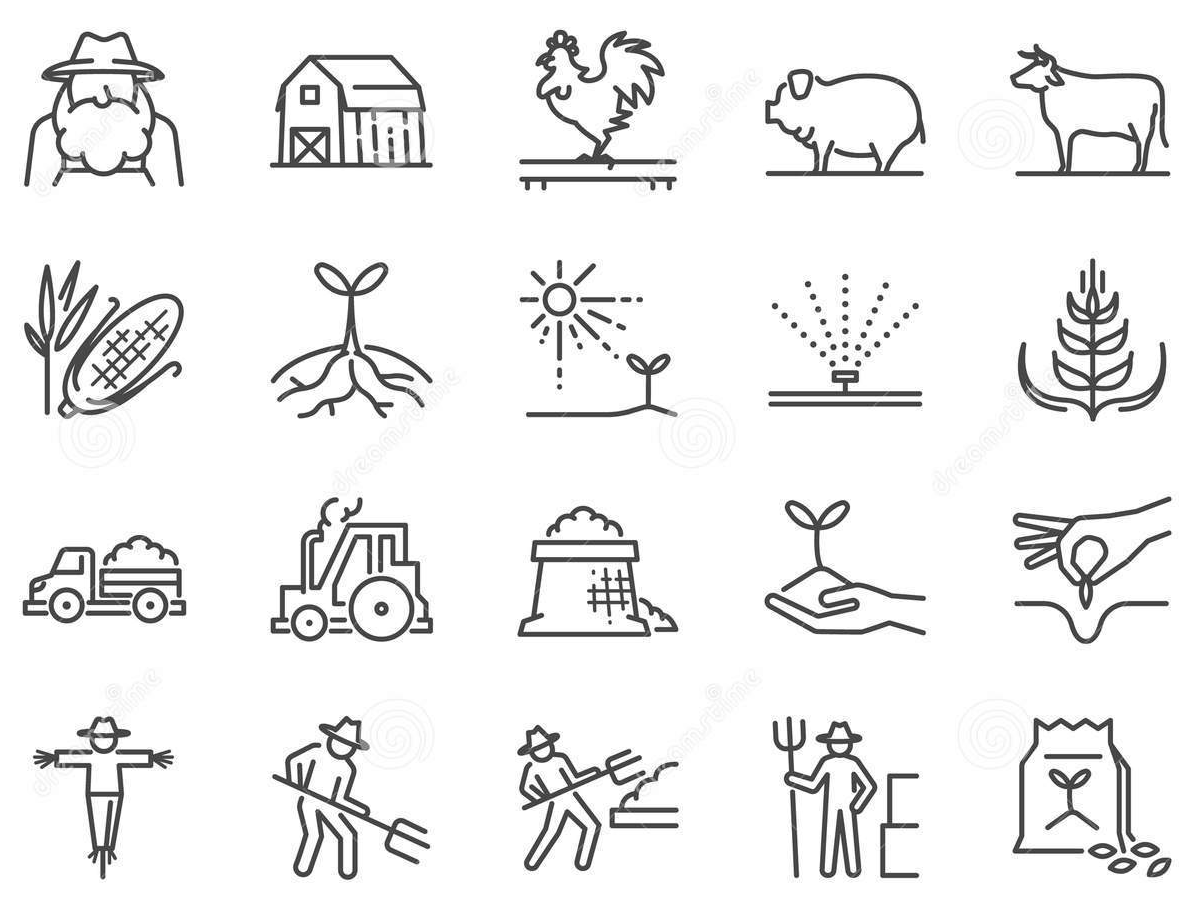 МУНИЦИПАЛЬНАЯ ПРОГРАММА 
РАЗВИТИЕ 
АГРОПРОМЫШЛЕННОГО 
КОМПЛЕКСА БАБУШКИНСКОГО МУНИЦИПАЛЬНОГО ОКРУГА
тыс. руб.
РАСХОДНАЯ ЧАСТЬ БЮДЖЕТА
ЦЕЛЬ: 
Модернизация объектов коммунальной инфраструктуры, повышение качества жизни населения, проживающего на территории Бабушкинского округа, улучшение качества коммунальных услуг
Муниципальная ПРОГРАММА 
РАЗВИТИЕ КОММУНАЛЬНОГО ХОЗЯЙСТВА
НА ТЕРРИТОРИИ БАБУШКИНСКОГО
МУНИЦИПАЛЬНОГО ОКРУГА
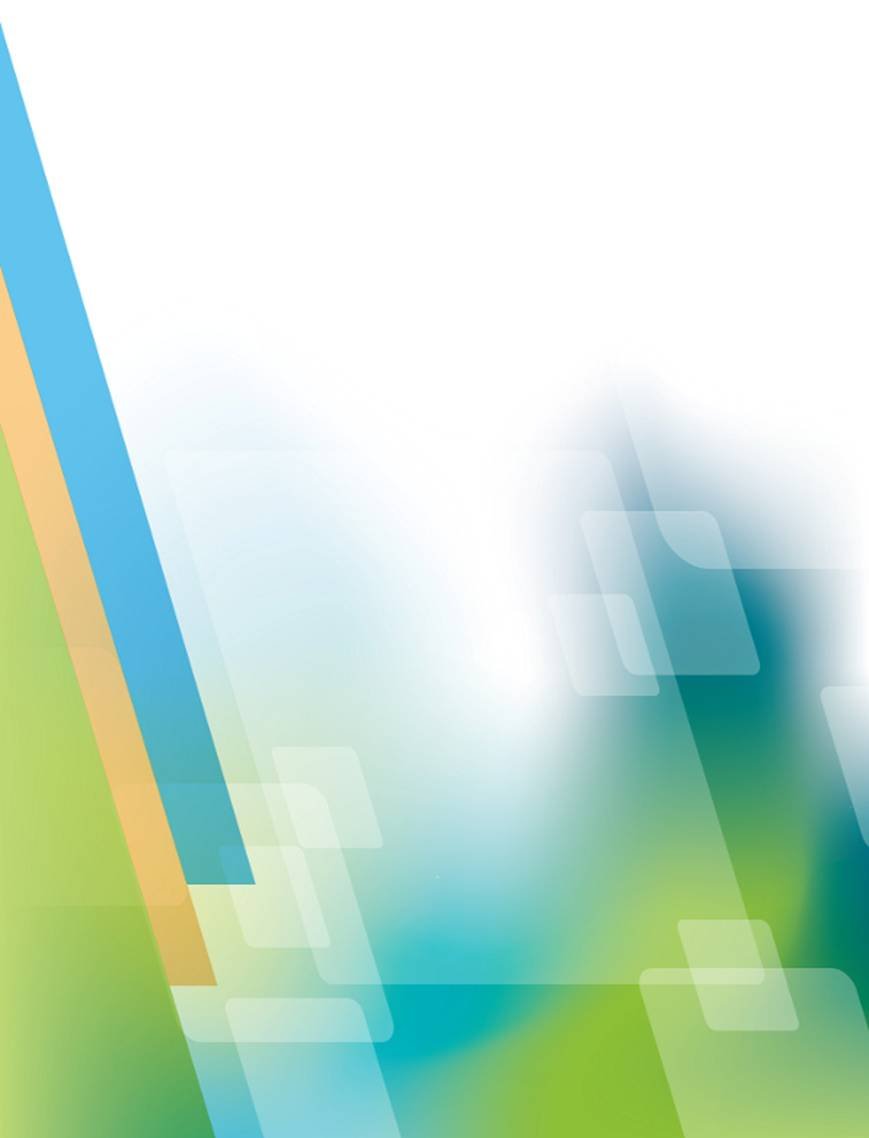 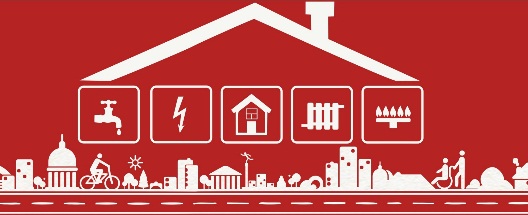 тыс. руб.
тыс. руб.
РАСХОДНАЯ ЧАСТЬ БЮДЖЕТА
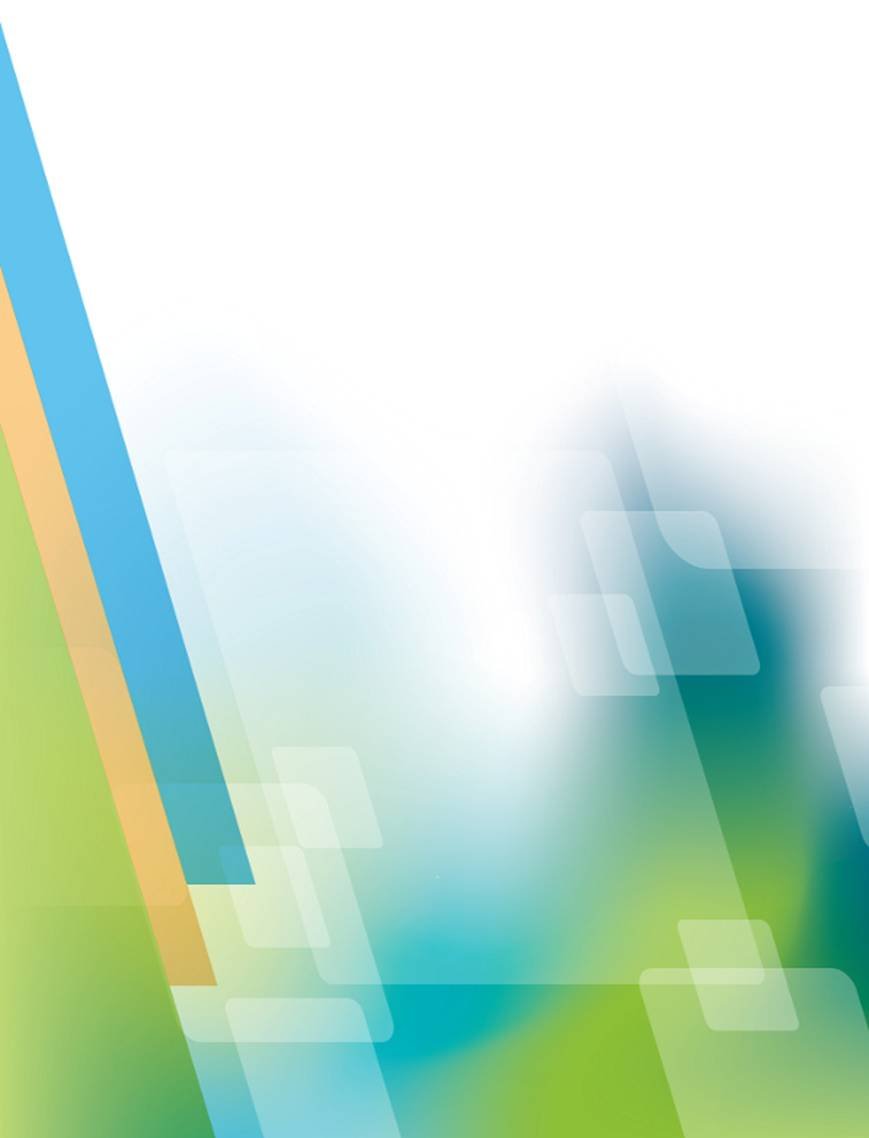 Муниципальная ПРОГРАММА 
РАЗВИТИЕ КОММУНАЛЬНОГО ХОЗЯЙСТВА НА ТЕРРИТОРИИ БАБУШКИНСКОГО МУНИЦИПАЛЬНОГО ОКРУГА (продолжение)
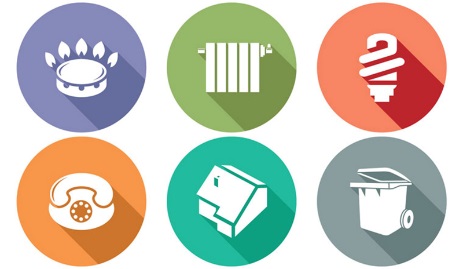 тыс. руб.
тыс. руб.
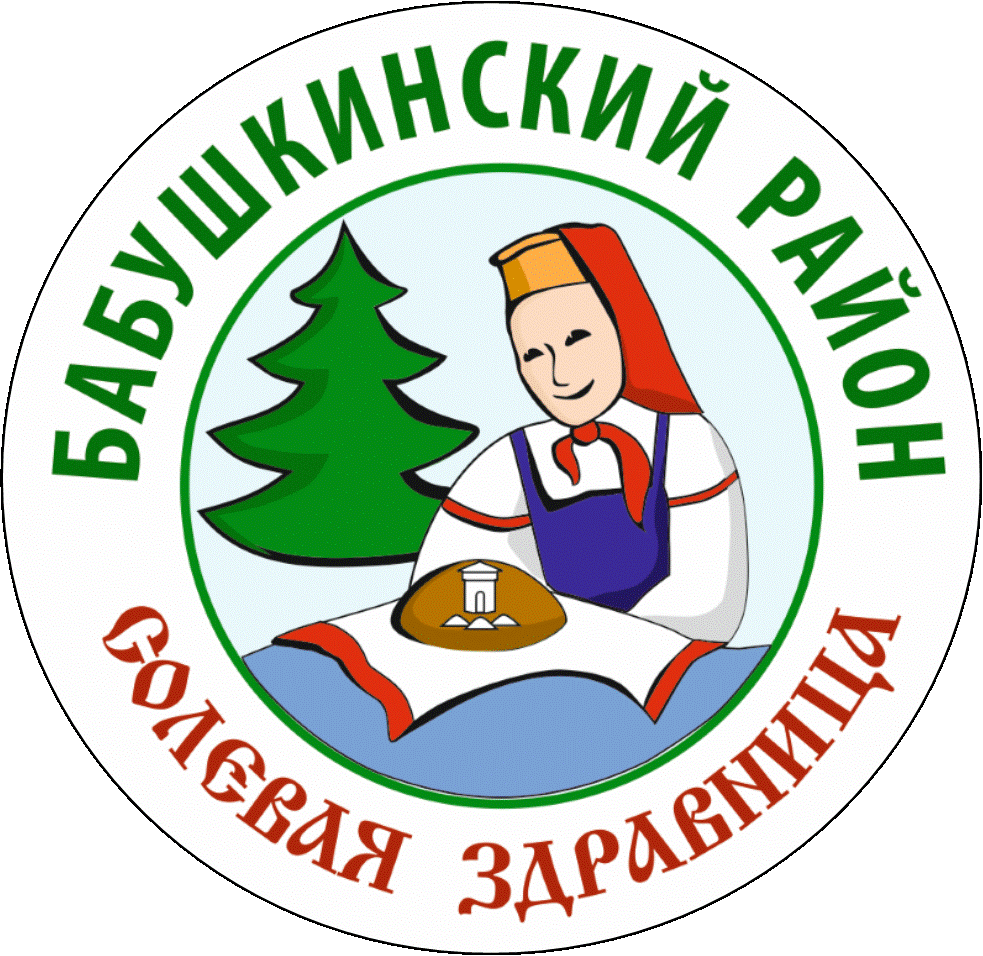 РАСХОДНАЯ ЧАСТЬ БЮДЖЕТА
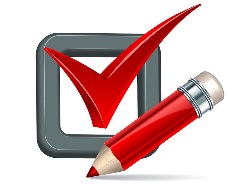 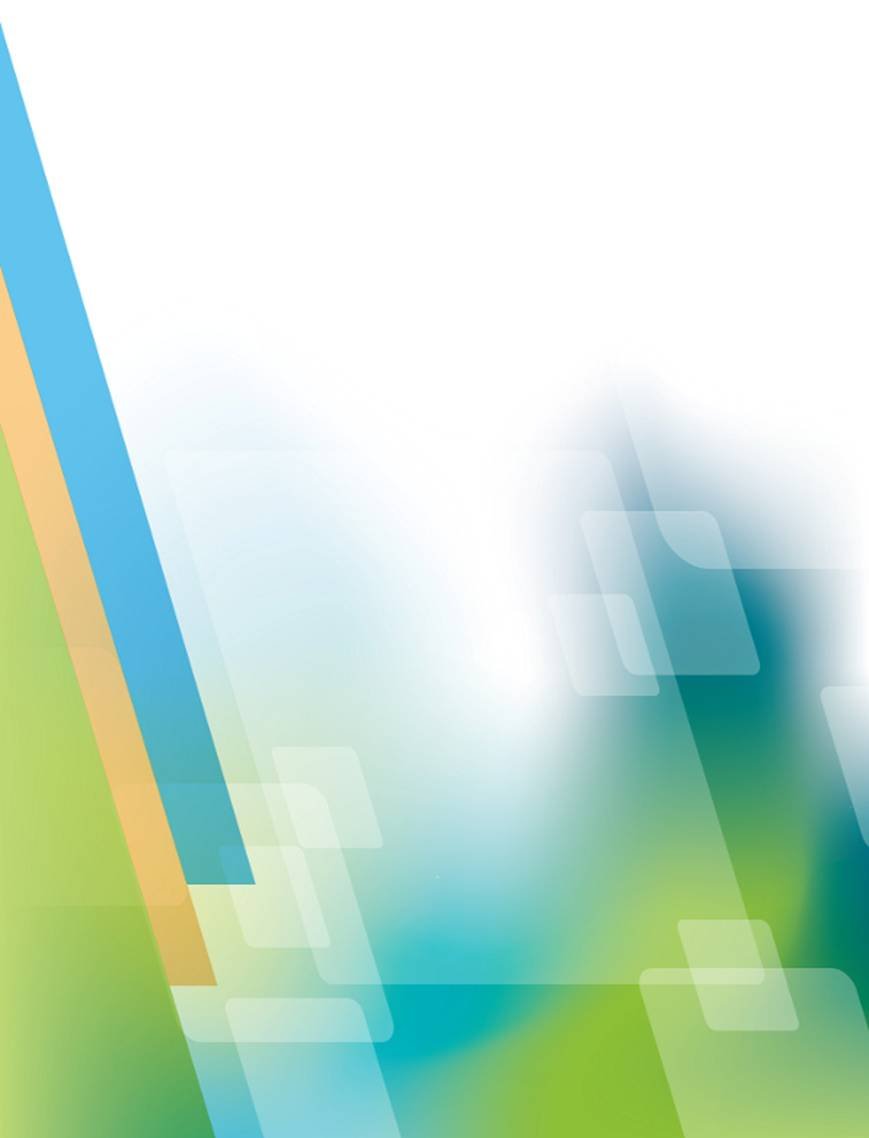 МУНИЦИПАЛЬНАЯ ПРОГРАММА 
УПРАВЛЕНИЕ МУНИЦИПАЛЬНЫМИ ФИНАНСАМИ БАБУШКИНСКОГО МУНИЦИПАЛЬНОГО ОКРУГА
ЦЕЛЬ: 
Обеспечение долгосрочной сбалансированности и устойчивости бюджета округа
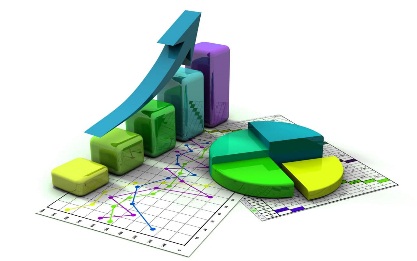 тыс. руб.
РАСХОДНАЯ ЧАСТЬ БЮДЖЕТА
ЦЕЛЬ: 
Эффективное функционирование системы муниципального управления
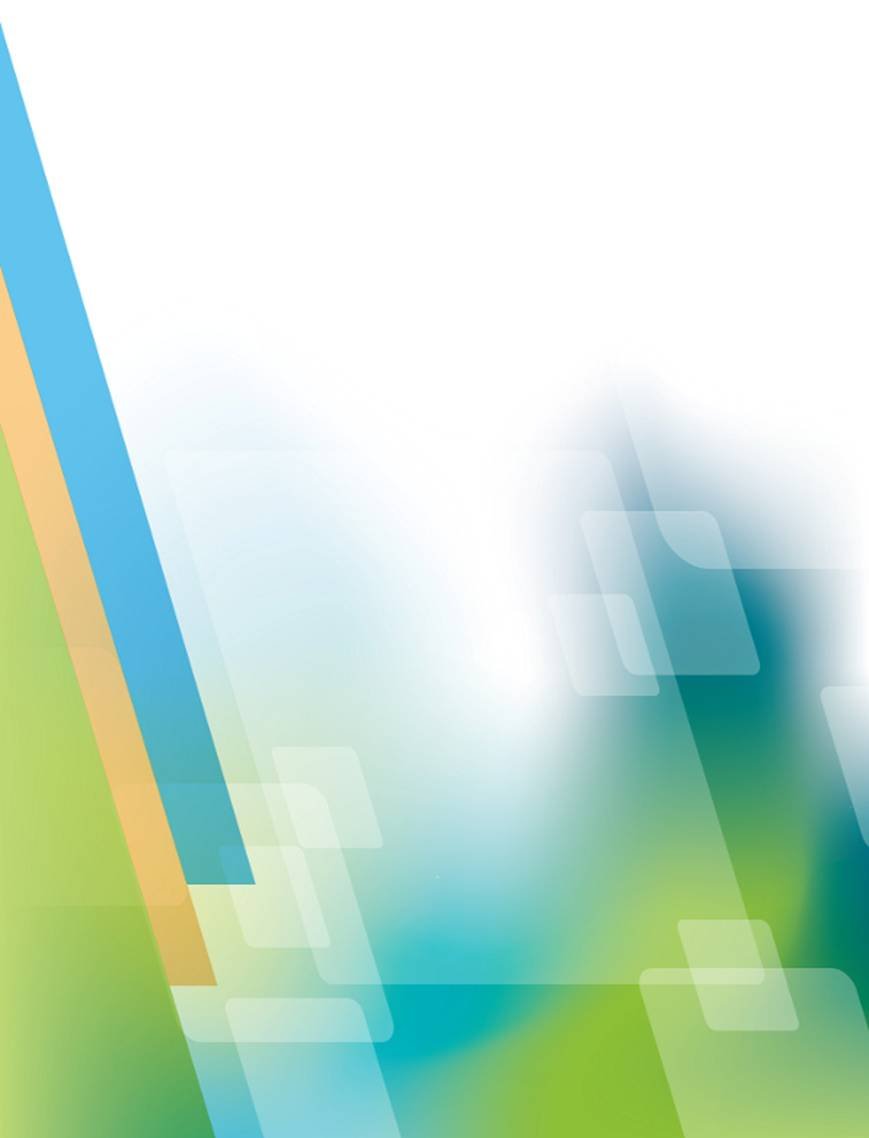 Муниципальная ПРОГРАММА 
СОВЕРШЕНСТВОВАНИЕ МУНИЦИПАЛЬНОГО УПРАВЛЕНИЯ
тыс. руб.
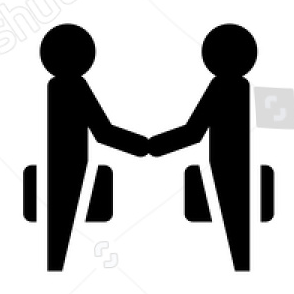 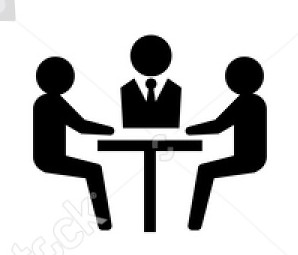 РАСХОДНАЯ ЧАСТЬ БЮДЖЕТА
МУНИЦИПАЛЬНАЯ ПРОГРАММА 
РАЗВИТИЕ СЕТИ АВТОМОБИЛЬНЫХ ДОРОГ МЕСТНОГО ЗНАЧЕНИЯ НА ТЕРРИТОРИИ БАБУШКИНСКОГО МУНИЦИПАЛЬНОГО ОКРУГА
ЦЕЛЬ: 
Развитие сети автомобильных дорог местного значения в соответствии с потребностями населения, темпами социально- экономического развития округа
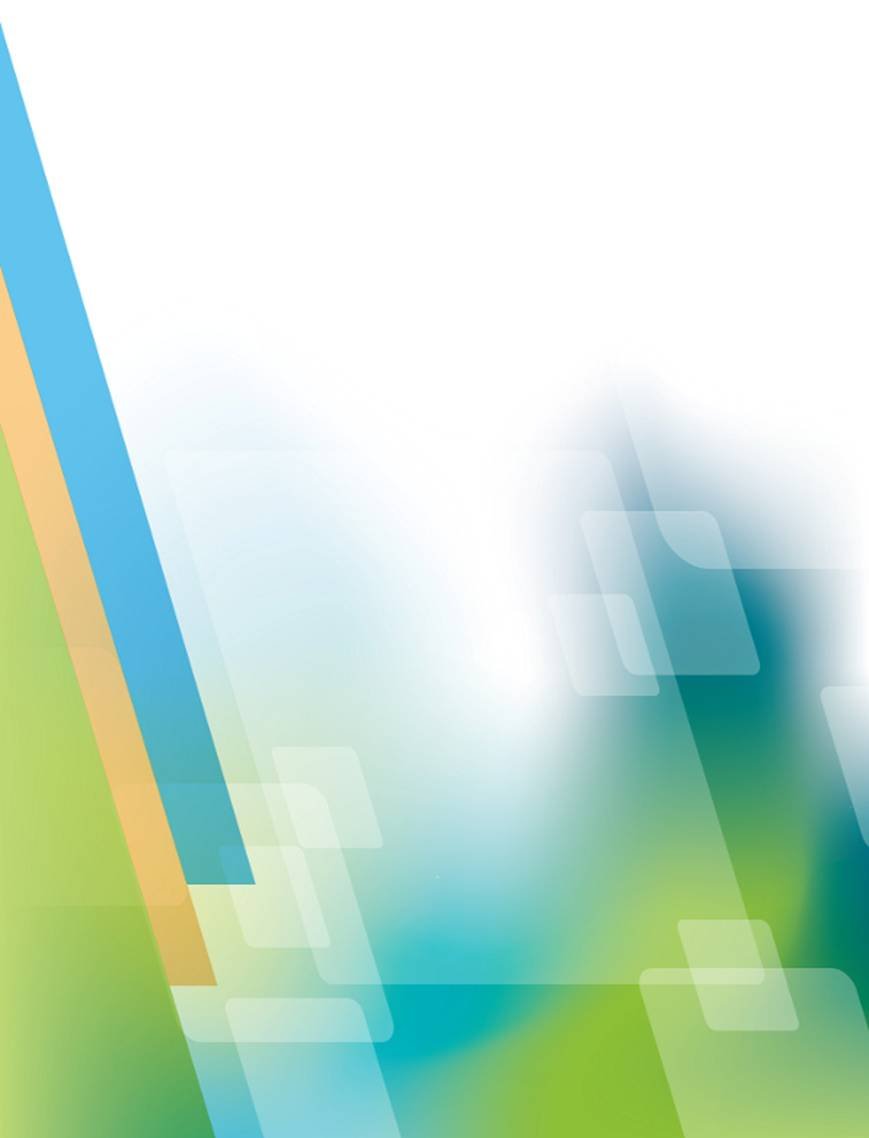 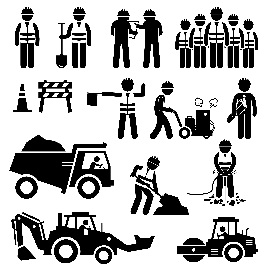 тыс. руб.
РАСХОДНАЯ ЧАСТЬ БЮДЖЕТА
Муниципальная ПРОГРАММА 
РЕАЛИЗАЦИЯ ДОПОЛНИТЕЛЬНОГО ОБРАЗОВАНИЯ В ОБЛАСТИ МУЗЫКАЛЬНОГО ИСКУССТВА В МУНИЦИПАЛЬНОМ БЮДЖЕТНОМ УЧРЕЖДЕНИИ ДОПОЛНИТЕЛЬНОГО ОБРАЗОВАНИЯ "БАБУШКИНСКАЯ ДЕТСКАЯ МУЗЫКАЛЬНАЯ ШКОЛА"
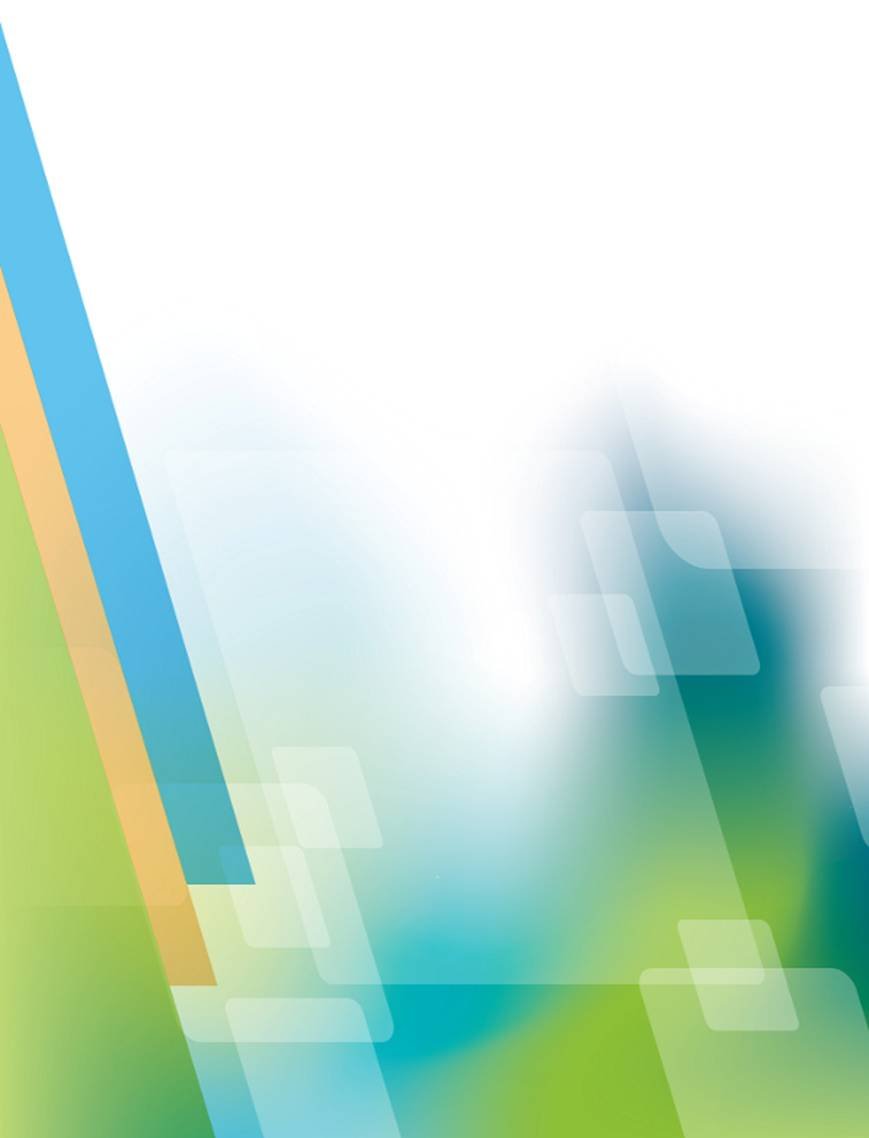 ЦЕЛЬ: 
Обеспечение удовлетворенности населения доступностью и качеством услуг в сфере дополнительного образования в области музыкального искусства
тыс. руб.
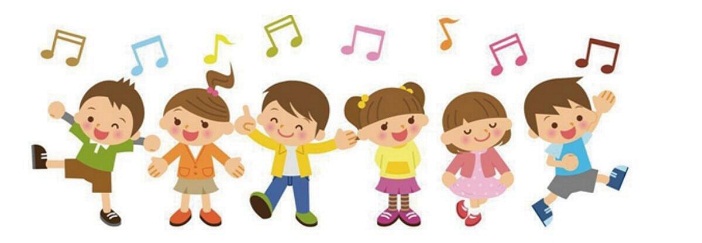 РАСХОДНАЯ ЧАСТЬ БЮДЖЕТА
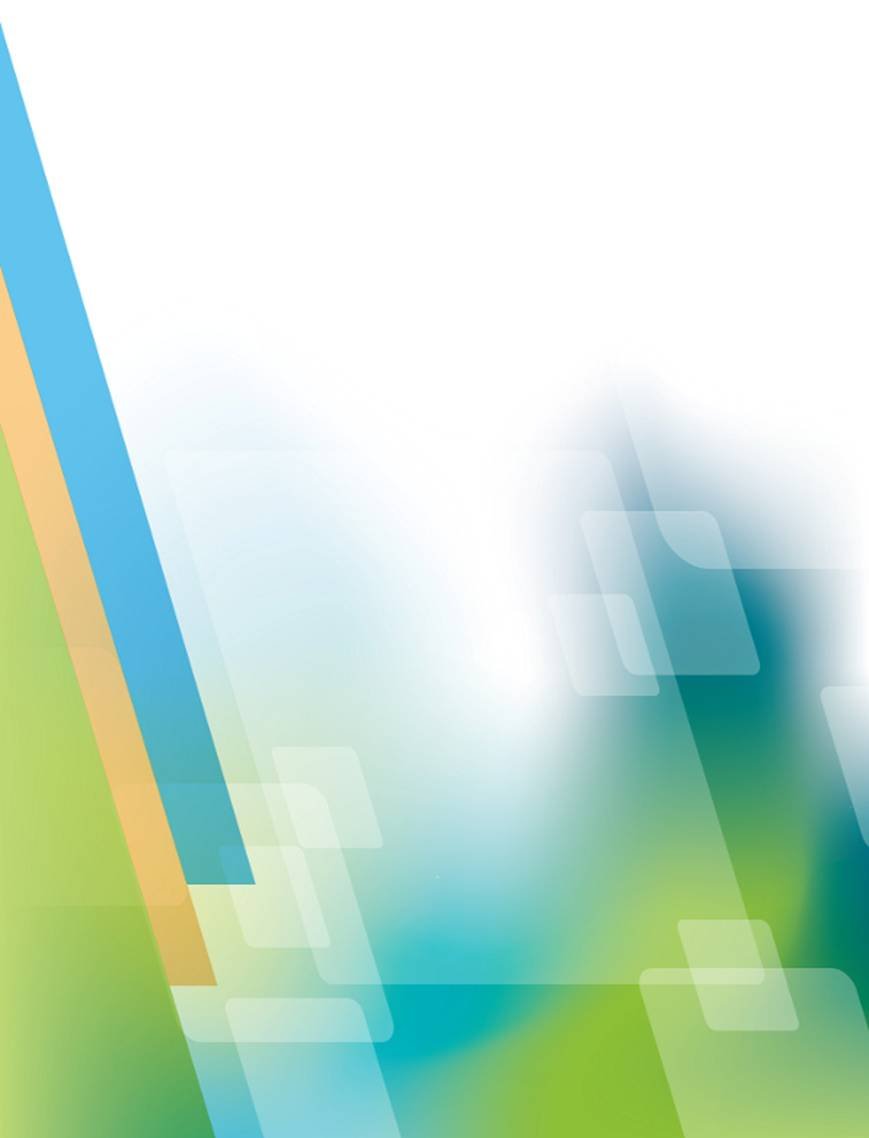 Муниципальная ПРОГРАММА 
ФОРМИРОВАНИЕ СОВРЕМЕННОЙ ГОРОДСКОЙ СРЕДЫ НА ТЕРРИТОРИИ БАБУШКИНСКОГО МУНИЦИПАЛЬНОГО ОКРУГА
ЦЕЛЬ: 
Повышение уровня благоустройства территории Бабушкинского муниципального округа
тыс. руб.
тыс. руб.
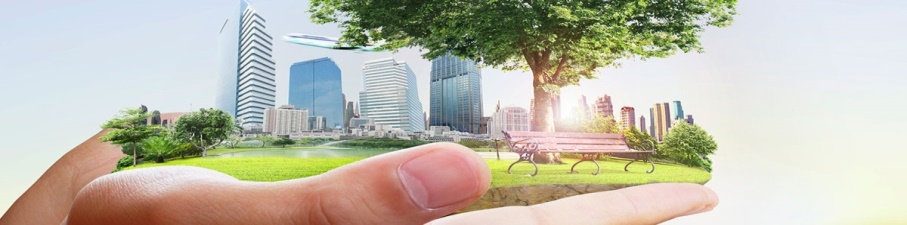 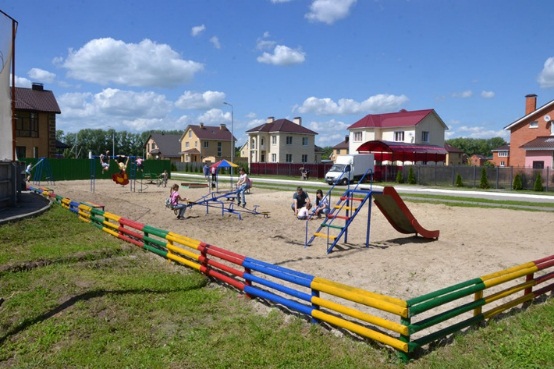 РАСХОДНАЯ ЧАСТЬ БЮДЖЕТА
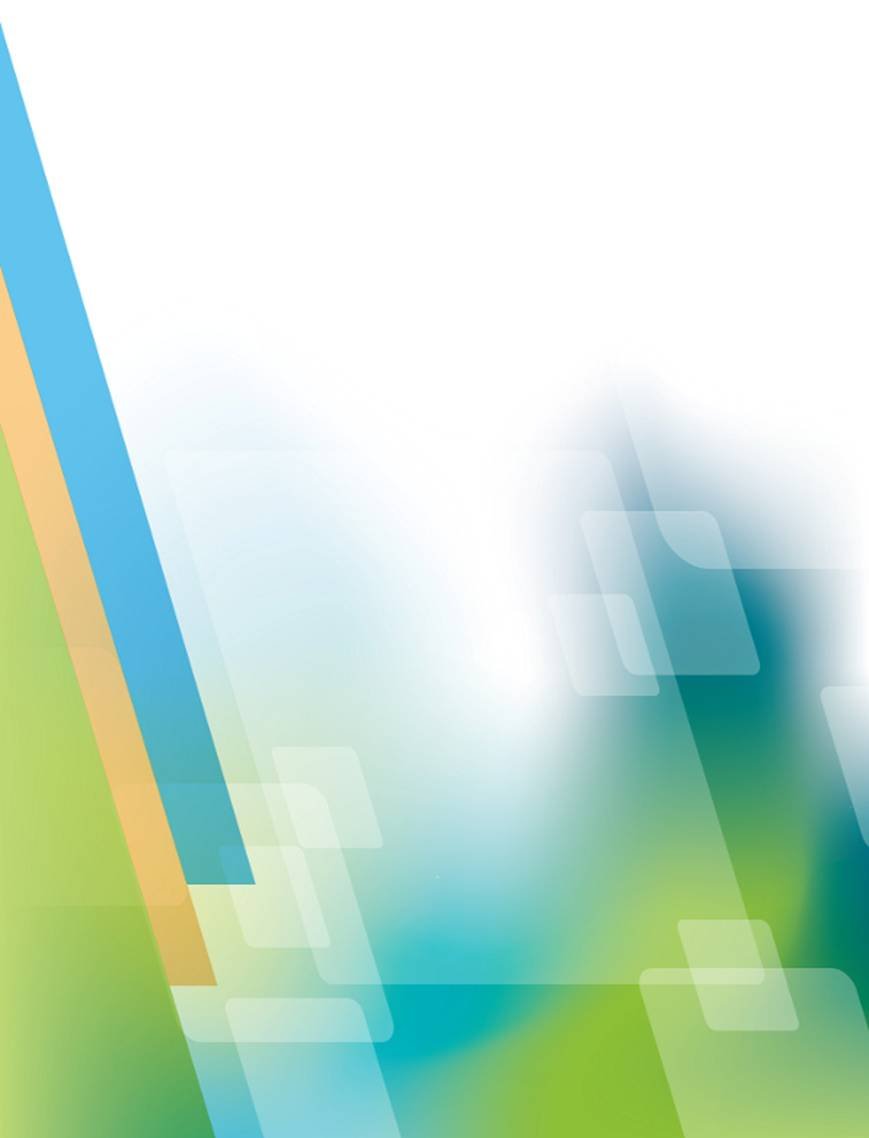 ЦЕЛЬ: 
Повышение качества бюджетного (бухгалтерского) учета и отчетности в органах местного самоуправления района, казенных и бюджетных учреждениях Бабушкинского муниципального округа
Муниципальная ПРОГРАММА 
ОБЕСПЕЧЕНИЕ КАЧЕСТВЕННОГО БЮДЖЕТНОГО (БУХГАЛТЕРСКОГО) УЧЕТА И ОТЧЕТНОСТИ В ОРГАНАХ МЕСТНОГО САМОУПРАВЛЕНИЯ РАЙОНА, КАЗЕННЫХ И БЮДЖЕТНЫХ УЧРЕЖДЕНИЯХ БАБУШКИНСКОГО МУНИЦИПАЛЬНОГО ОКРУГА
тыс. руб.
тыс. руб.
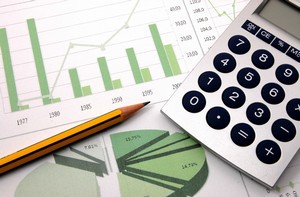 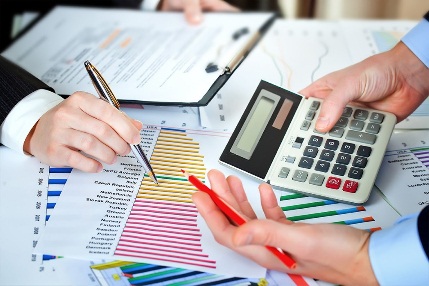 РАСХОДНАЯ ЧАСТЬ БЮДЖЕТА
ЦЕЛЬ: 
Удовлетворение потребностей в благоустроенном жилье населения, проживающего на сельских территориях Бабушкинского муниципального округа, в том числе молодых семей и молодых специалистов, повышение уровня комплексного обустройства объектами социальной и инженерной инфраструктуры сельских территорий  Бабушкинского муниципального округа
Муниципальная ПРОГРАММА 
КОМПЛЕКСНОЕ ОБУСТРОЙСТВО СЕЛЬСКИХ
ТЕРРИТОРИЙ БАБУШКИНСКОГО МУНИЦИПАЛЬНОГО ОКРУГА 
на 2020 -2024 годы
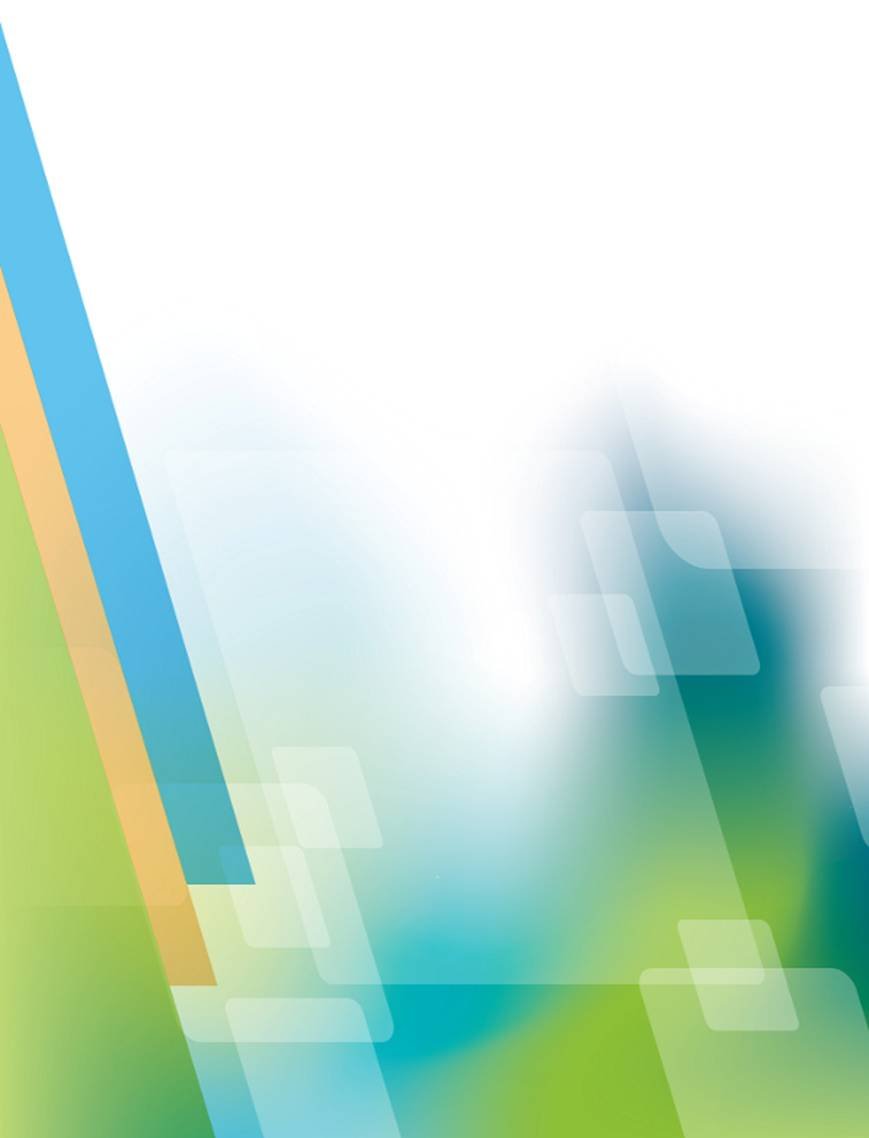 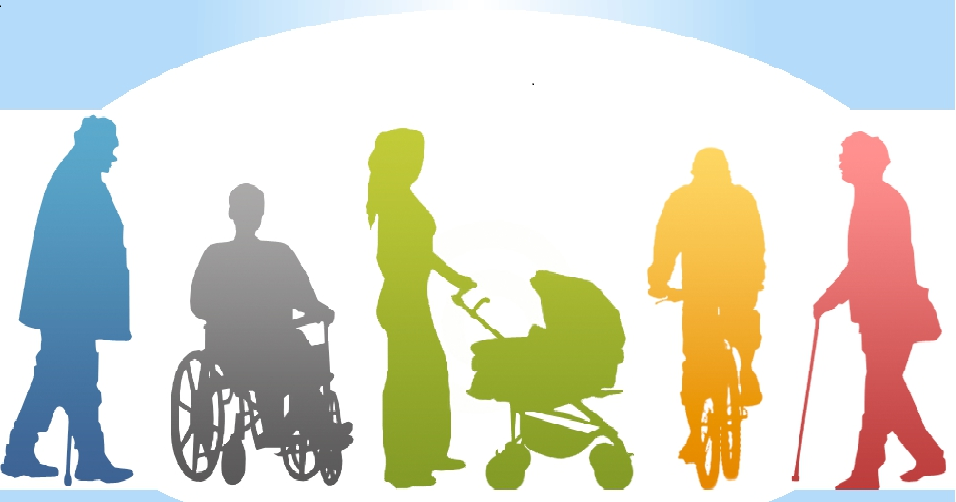 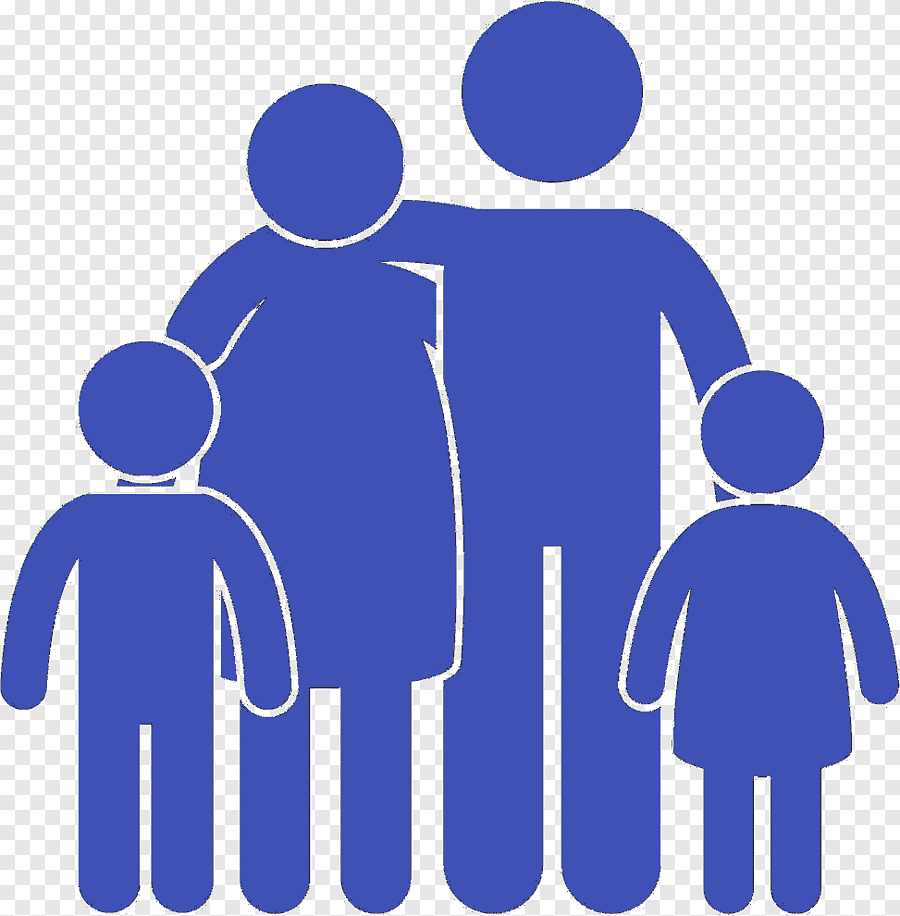 тыс. руб.
РАСХОДНАЯ ЧАСТЬ БЮДЖЕТА
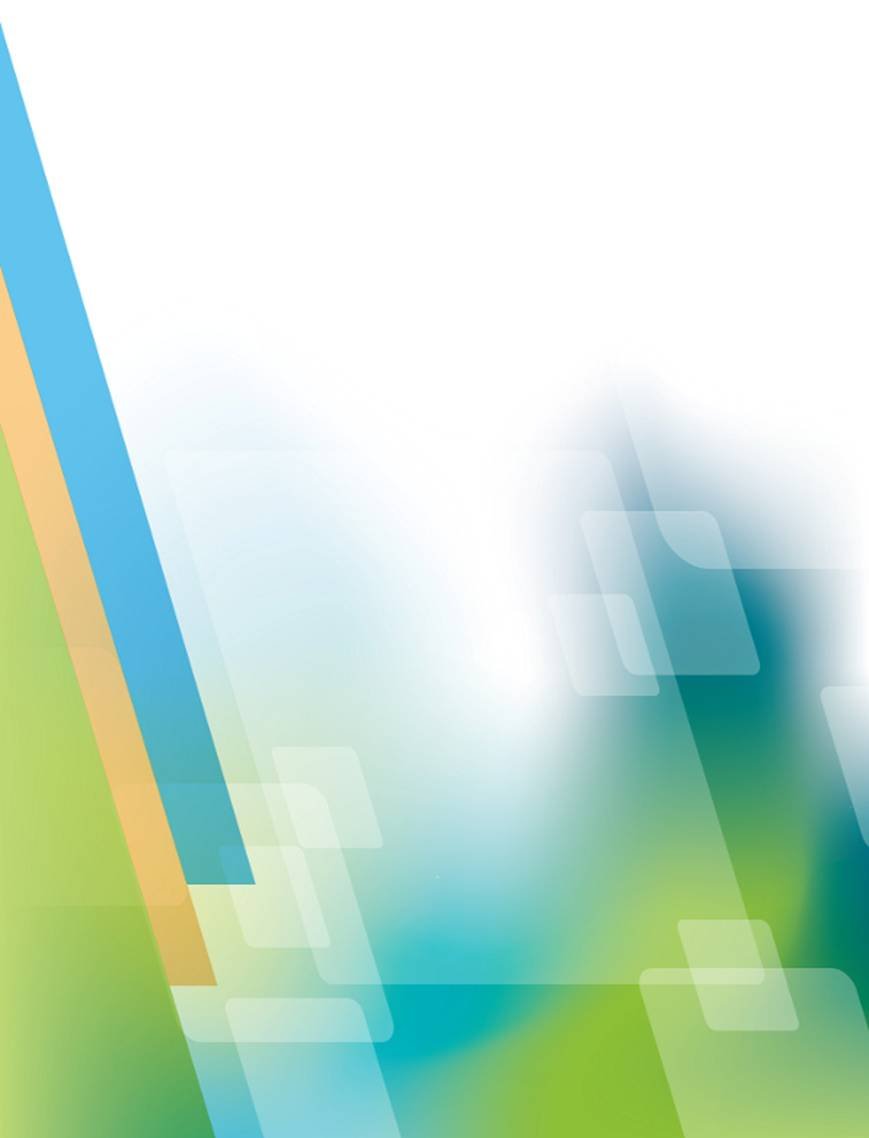 Муниципальная ПРОГРАММА 
Поддержка социально ориентированных некоммерческих организаций в Бабушкинском муниципальном  округе
ЦЕЛЬ: 
Поддержка деятельности социально ориентированных некоммерческих организаций, осуществляющих деятельность на территории Бабушкинского муниципального округа
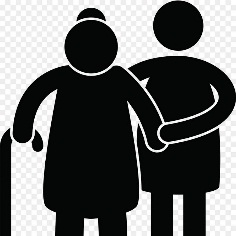 тыс. руб.
РАСХОДНАЯ ЧАСТЬ БЮДЖЕТА
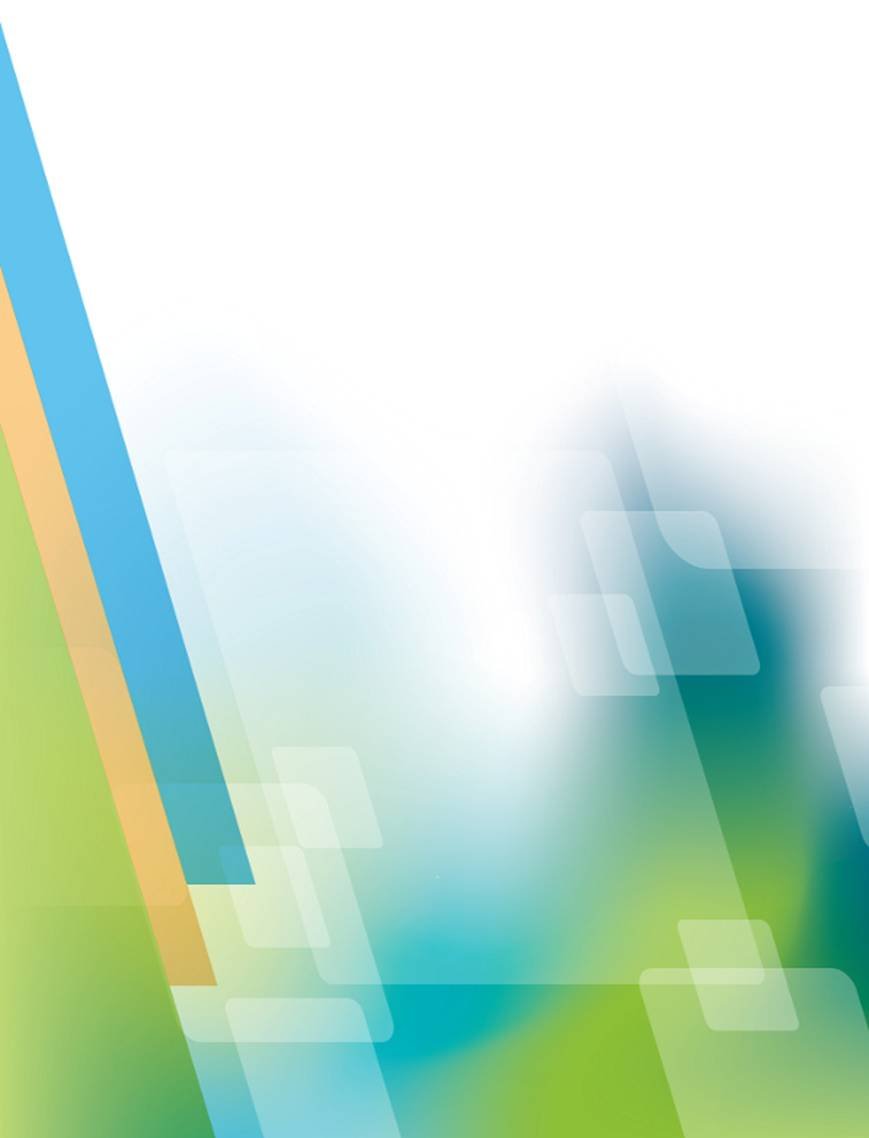 БЮДЖЕТ БАБУШКИНСКОГО МУНИЦИПАЛЬНОГО ОКРУГА СФОРМИРОВАН БЕЗДЕФИЦИТНЫЙ
РАСХОДНАЯ ЧАСТЬ БЮДЖЕТА
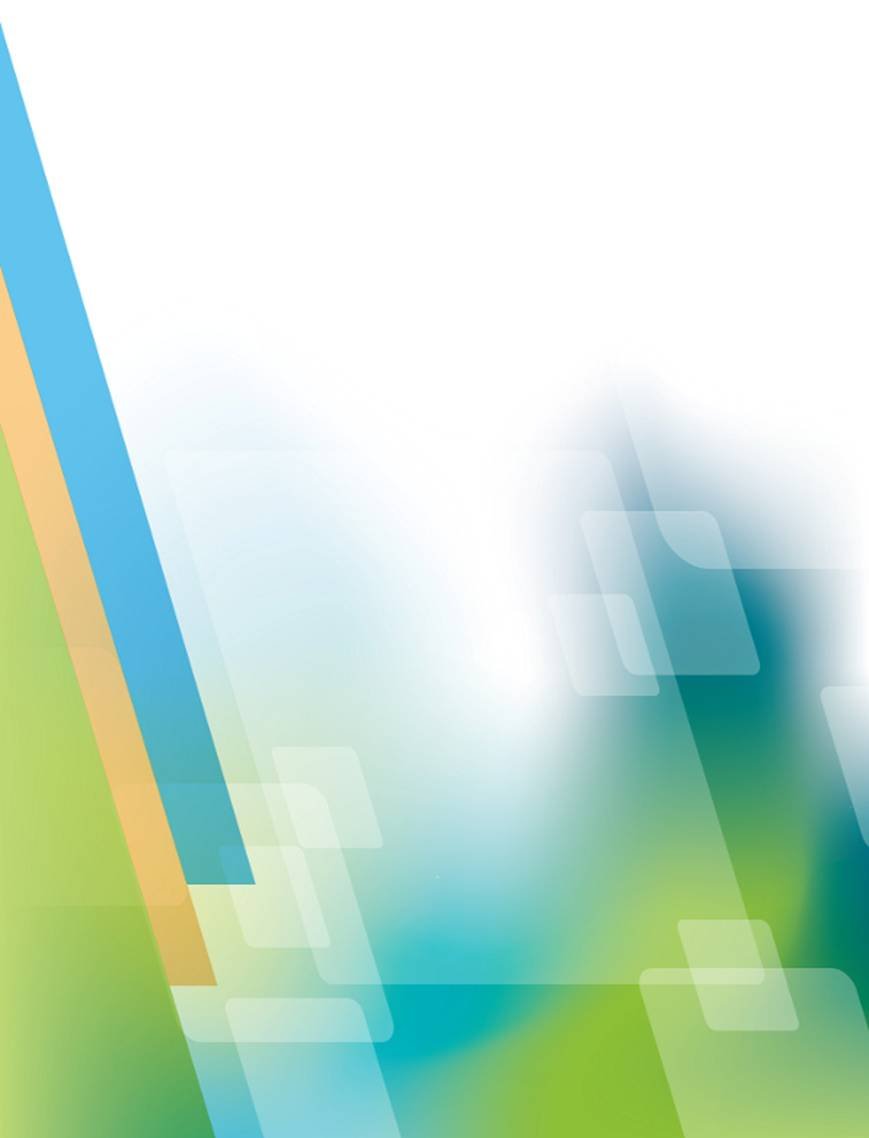 МУНИЦИПАЛЬНЫЙ ДОЛГ 
ОТСУТСТВУЕТ
КОНТАКТНАЯ ИНФОРМАЦИЯ
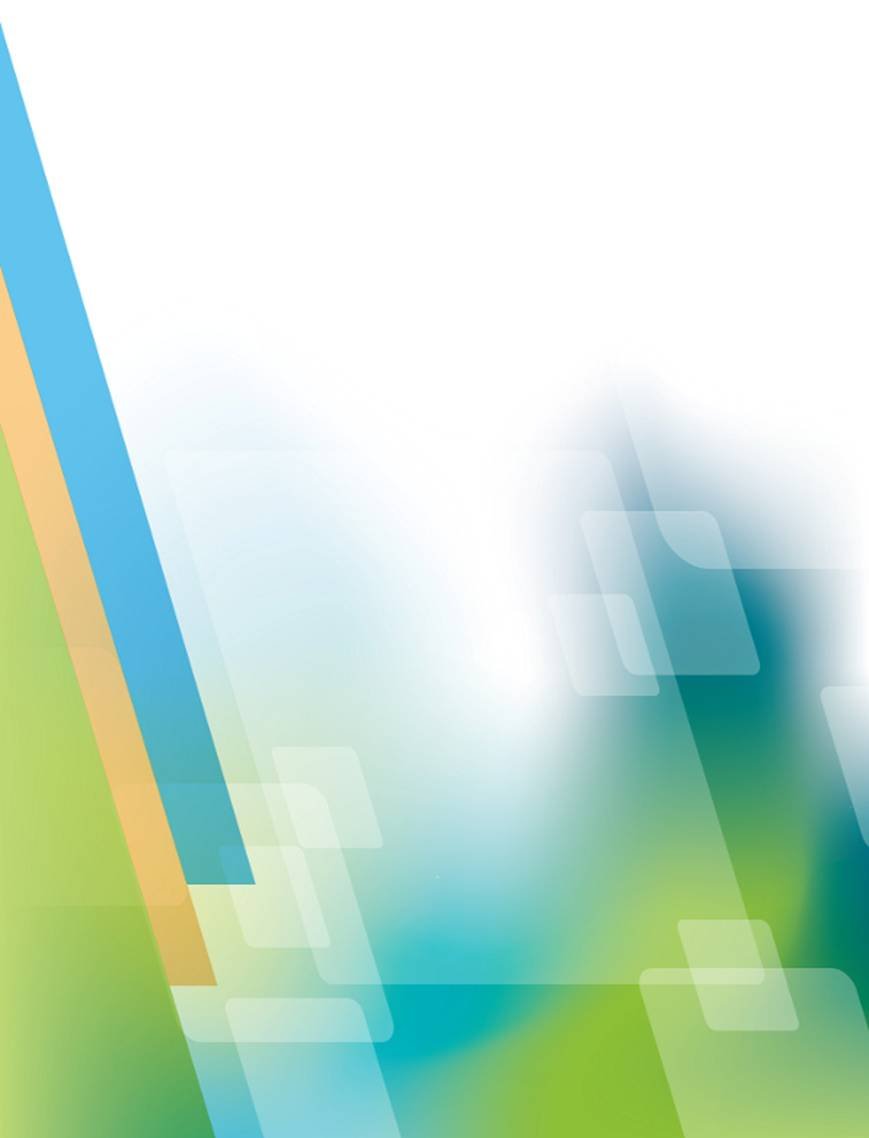 КОНТАКТНАЯ ИНФОРМАЦИЯ
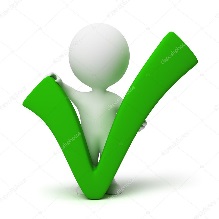 «Бюджет для граждан» нацелен на получение 
обратной связи от граждан.
Уважаемые жители Бабушкинского муниципального округа!
В настоящем документе  мы постарались в доступной и понятной форме изложить принципы формирования бюджета нашего округа, а также показать  на какие цели и в каких объемах  направляются бюджетные средства, что позволит всем заинтересованным жителям Бабушкинского округа принять активное участие в обсуждении  проекта бюджета на 2023 год и плановый период 2023 и 2024 годы
Источники размещения информации о бюджете 
Официальный сайт Администрации Бабушкинского муниципального района: 
http://www.admbabush.ru/
Официальное печатное издание: официальный вестник Бабушкинского муниципального района
Адрес:  161350, Вологодская область,
с.им. Бабушкина, 
 ул. Бабушкина, д.54
Телефон/факс: (81745) 2-14-64
E-mail: fin02@vologda.ru
Заместитель руководителя администрации района, 
начальник Финансового управления
Н.А. Андреева
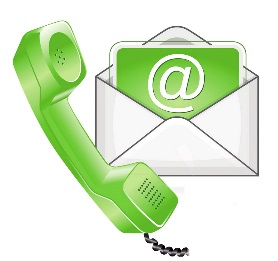